٢
صفحة  ٤٧
الفصل
الجمع والطرح
الفصل الثاني:الجمع والطرح
٢-١ تقريب الأعداد والكسور العشرية
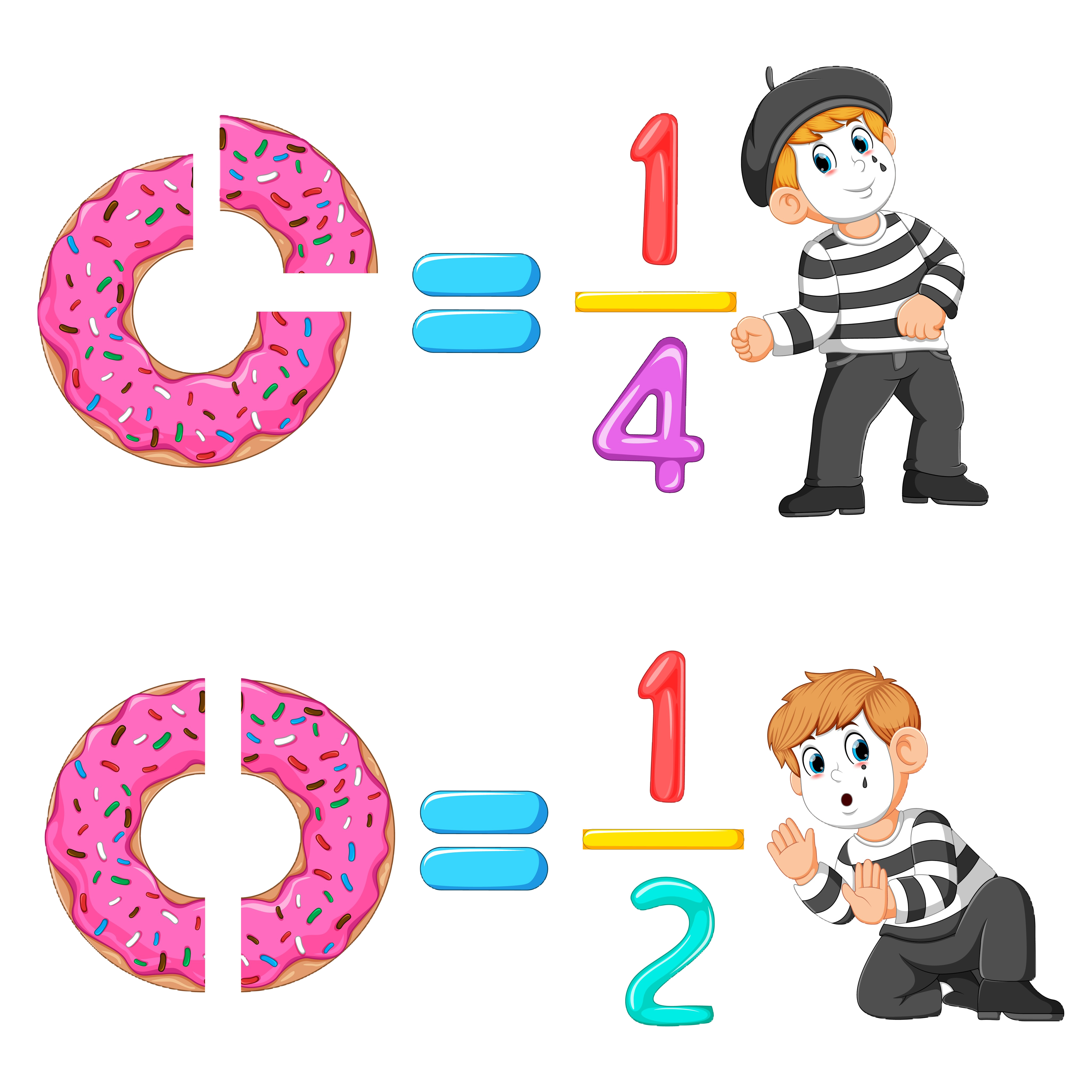 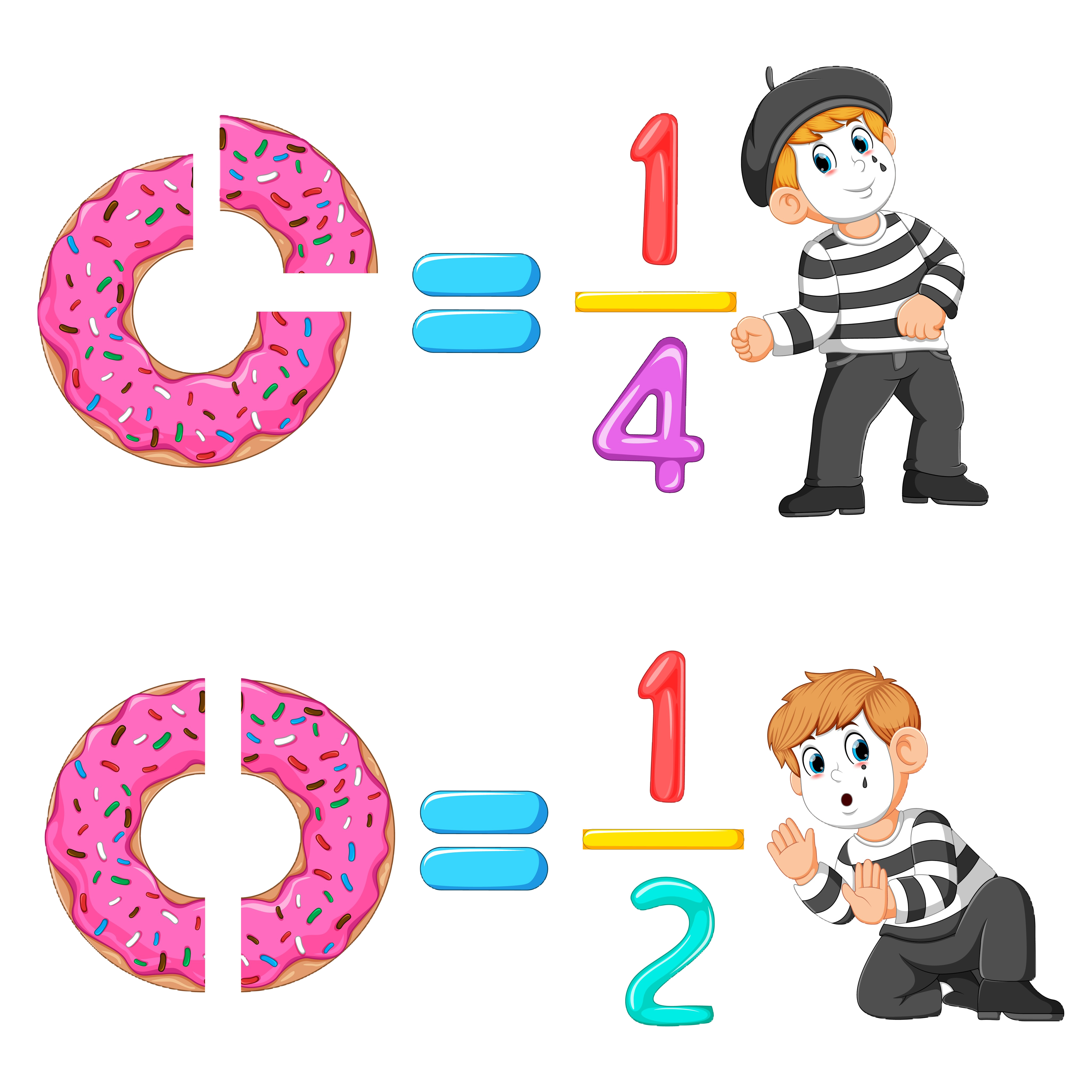 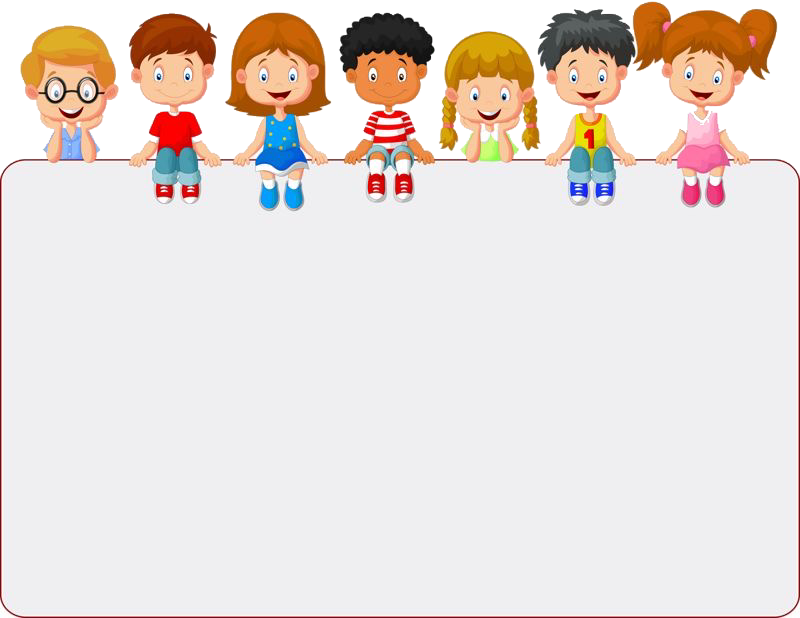 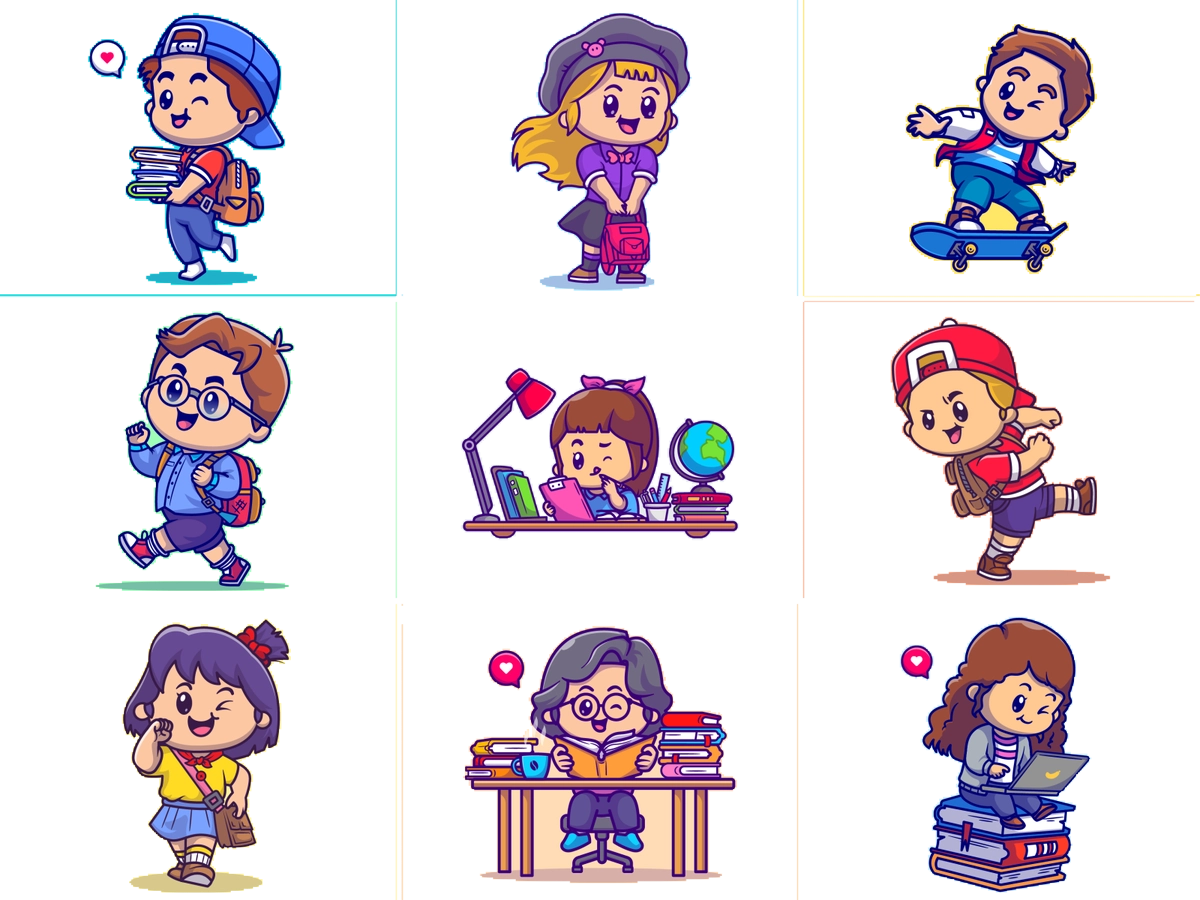 جدول التعلم
ماذا أعرف
ماذا تعلمت
ماذا أريد أن أعرف
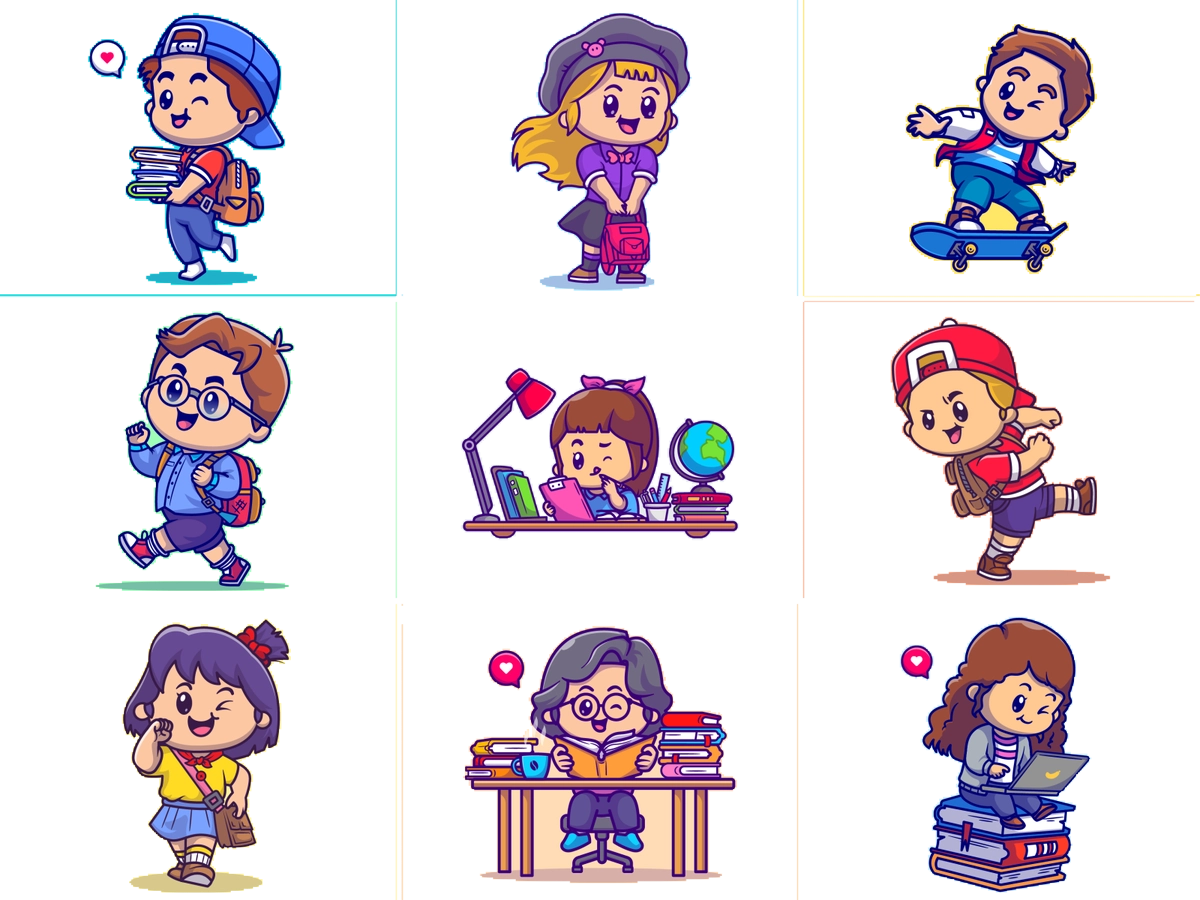 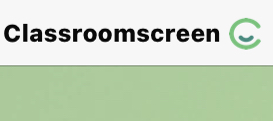 أدوات
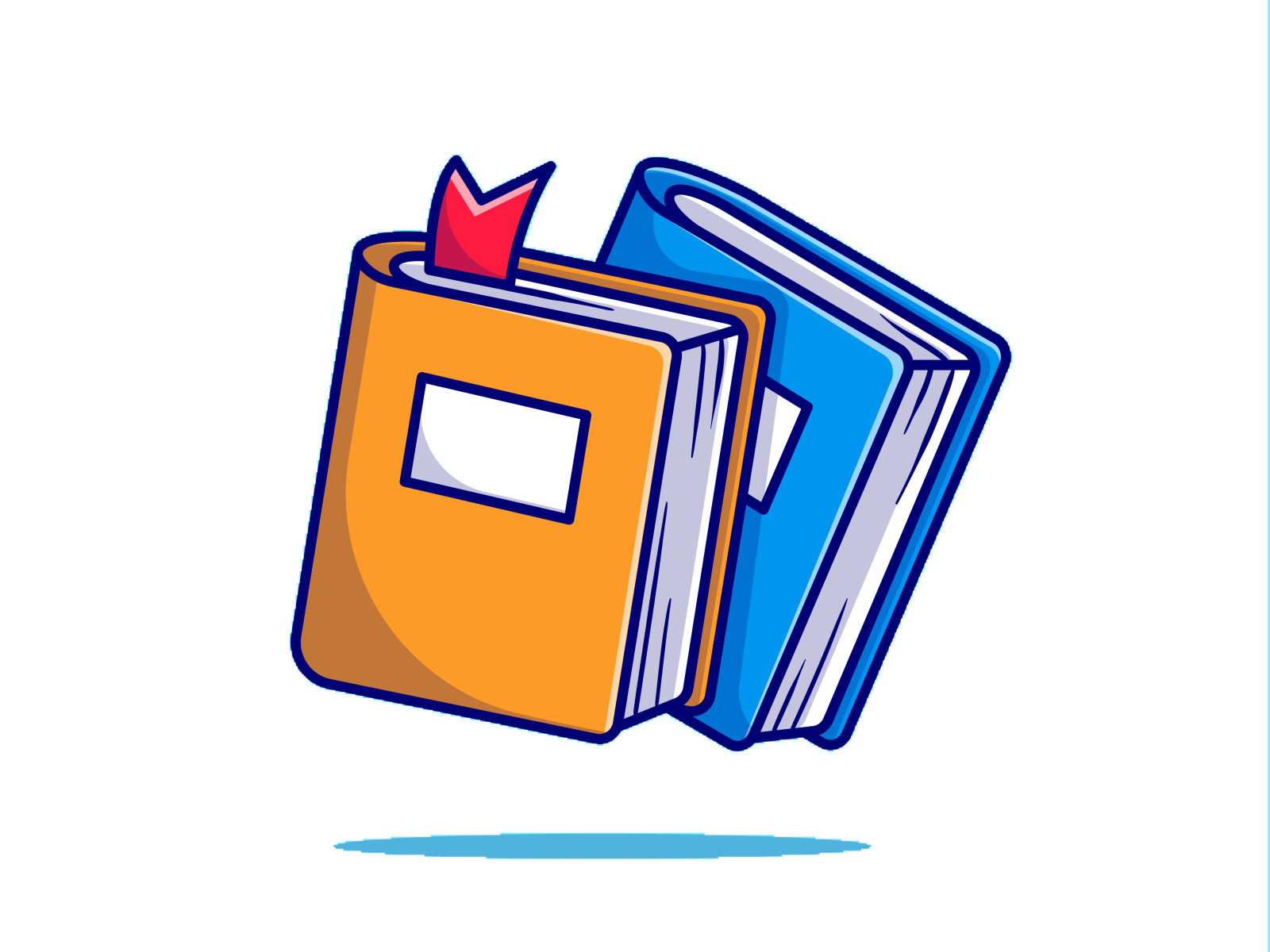 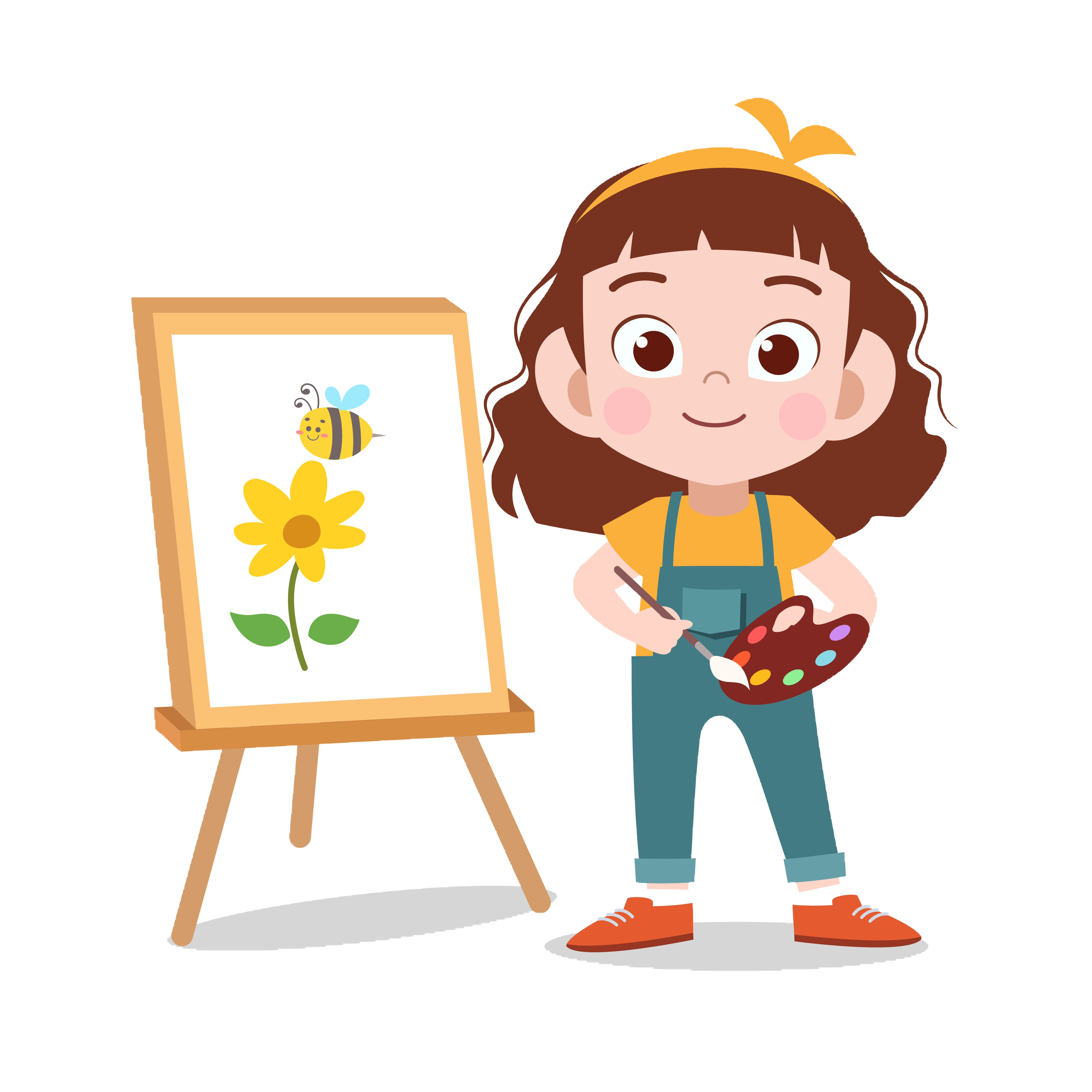 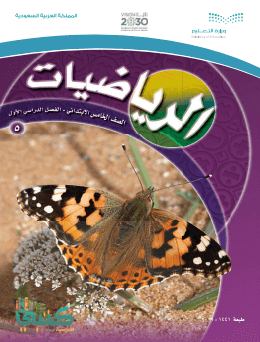 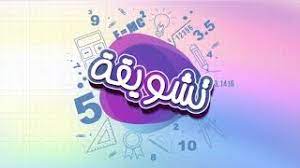 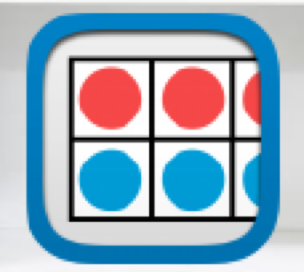 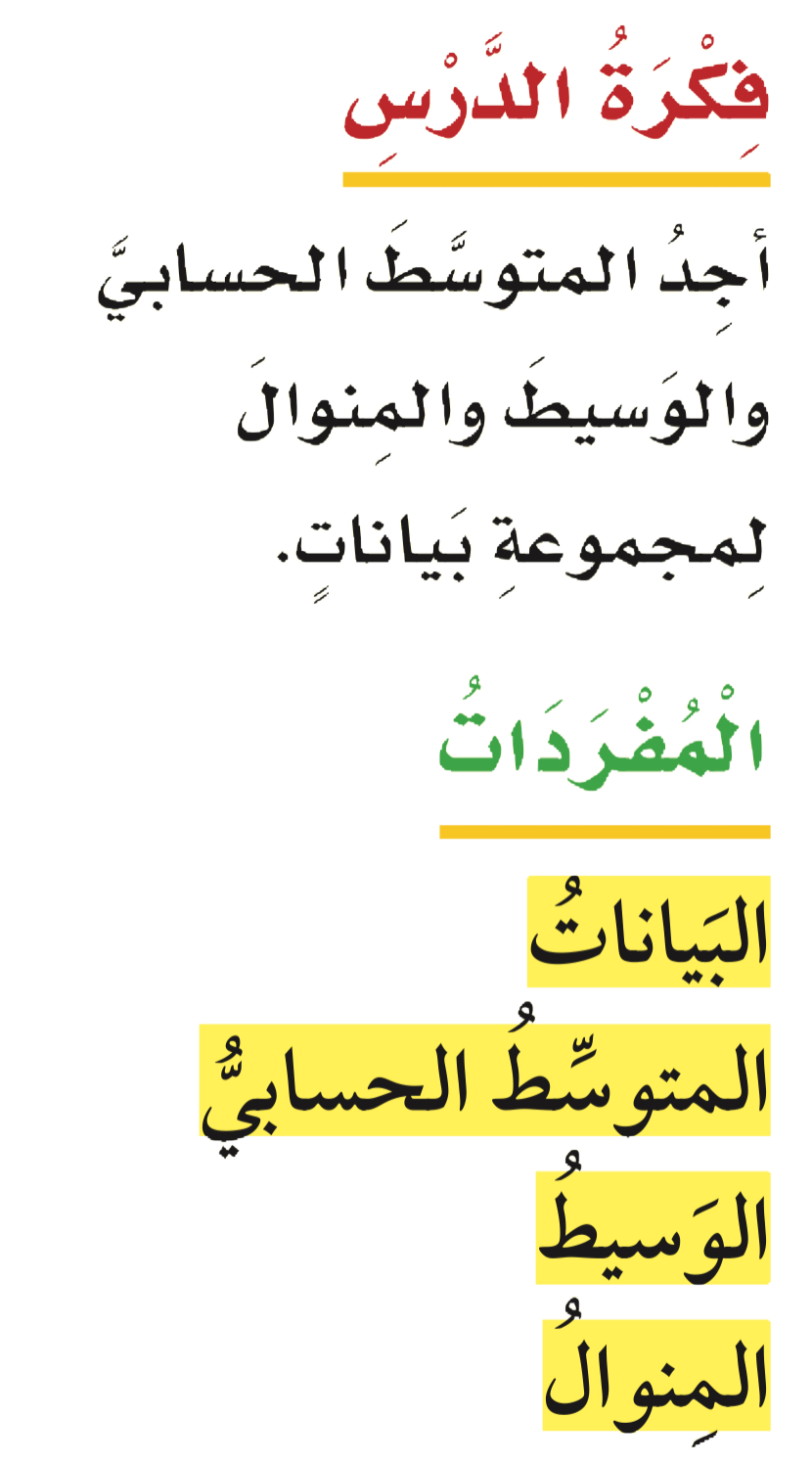 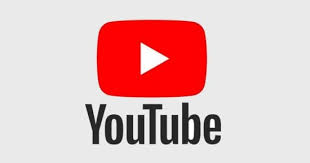 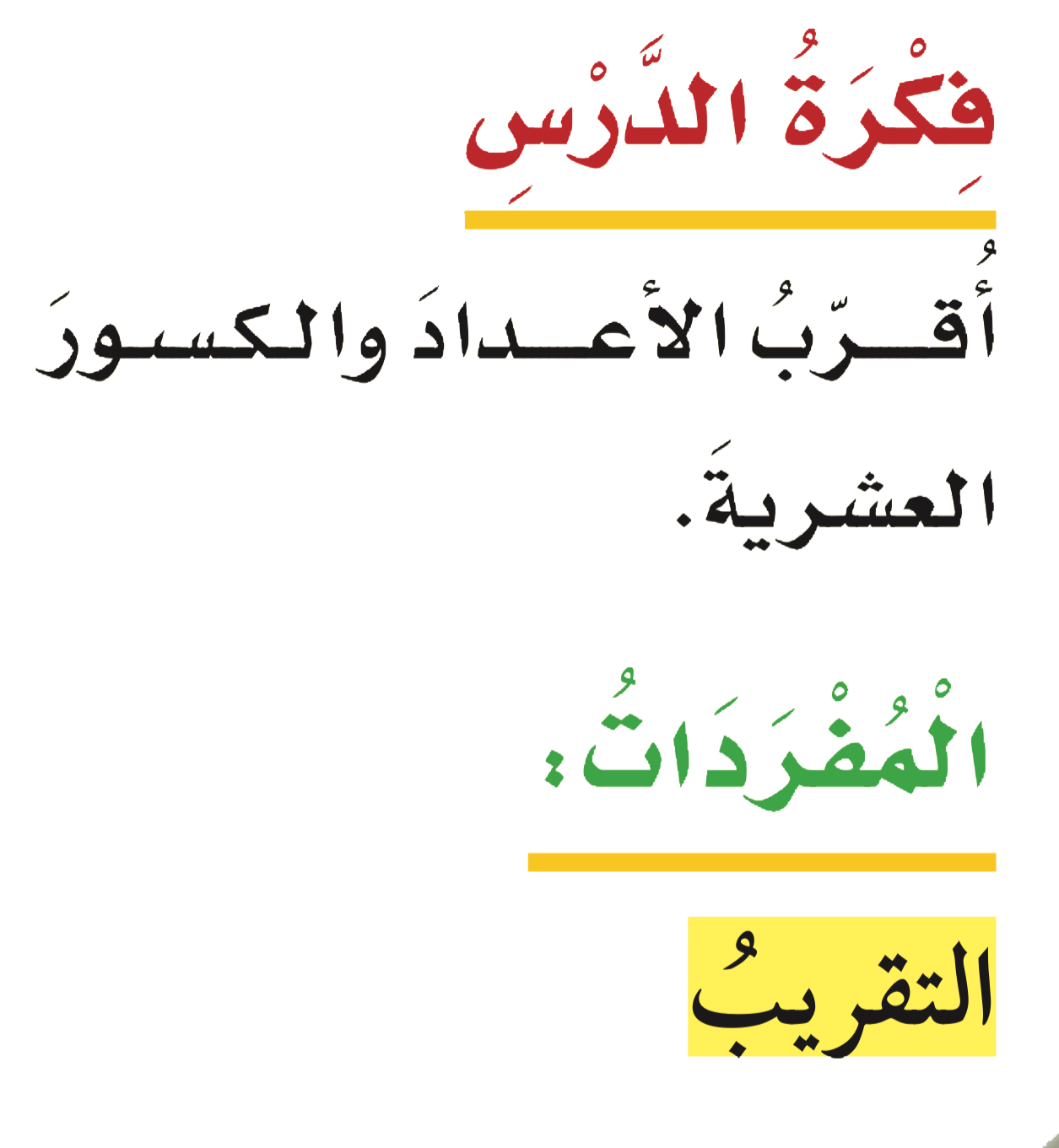 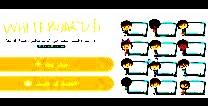 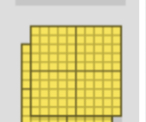 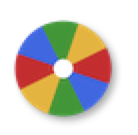 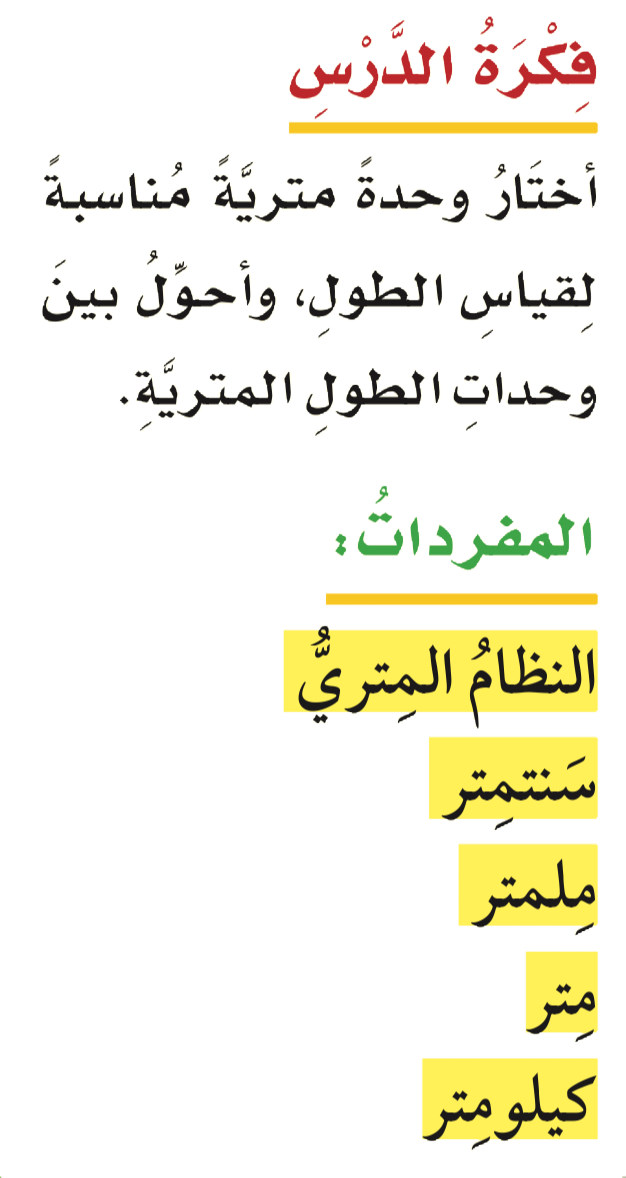 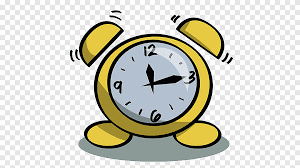 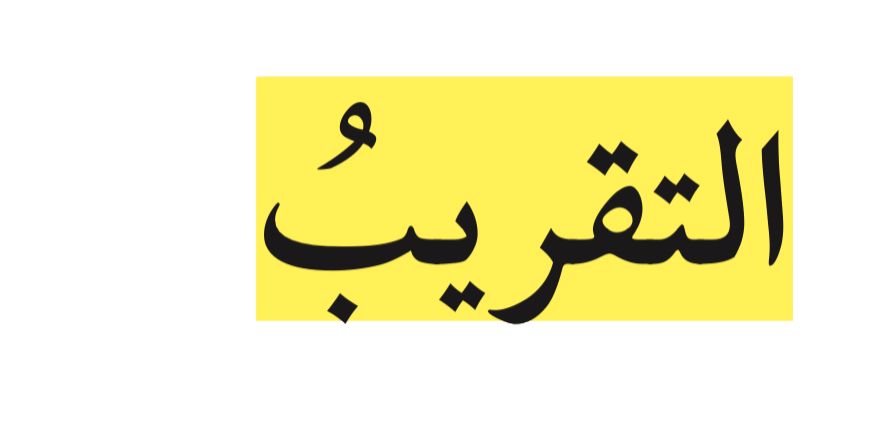 نشاط
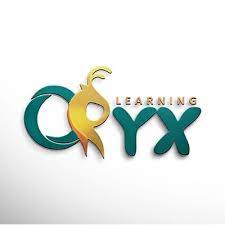 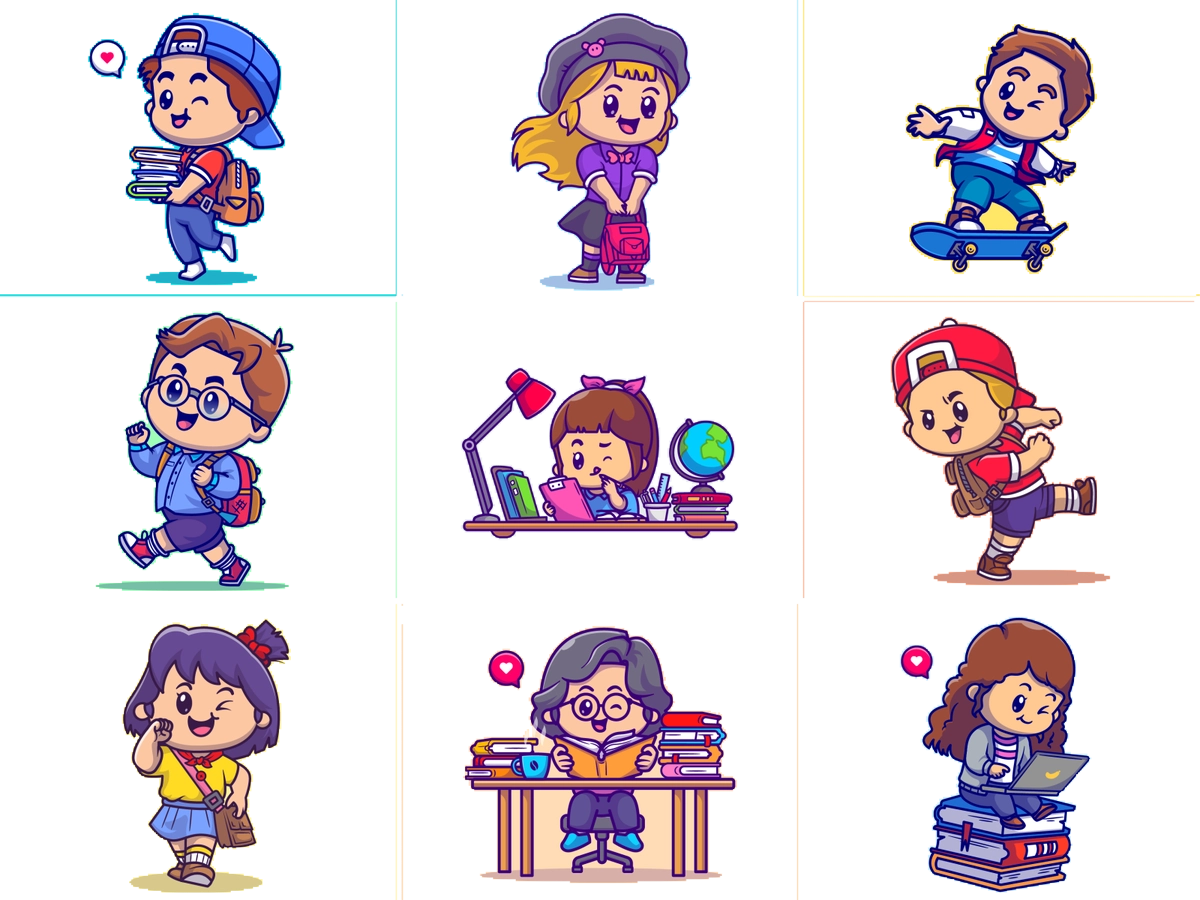 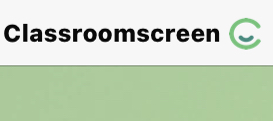 أدوات
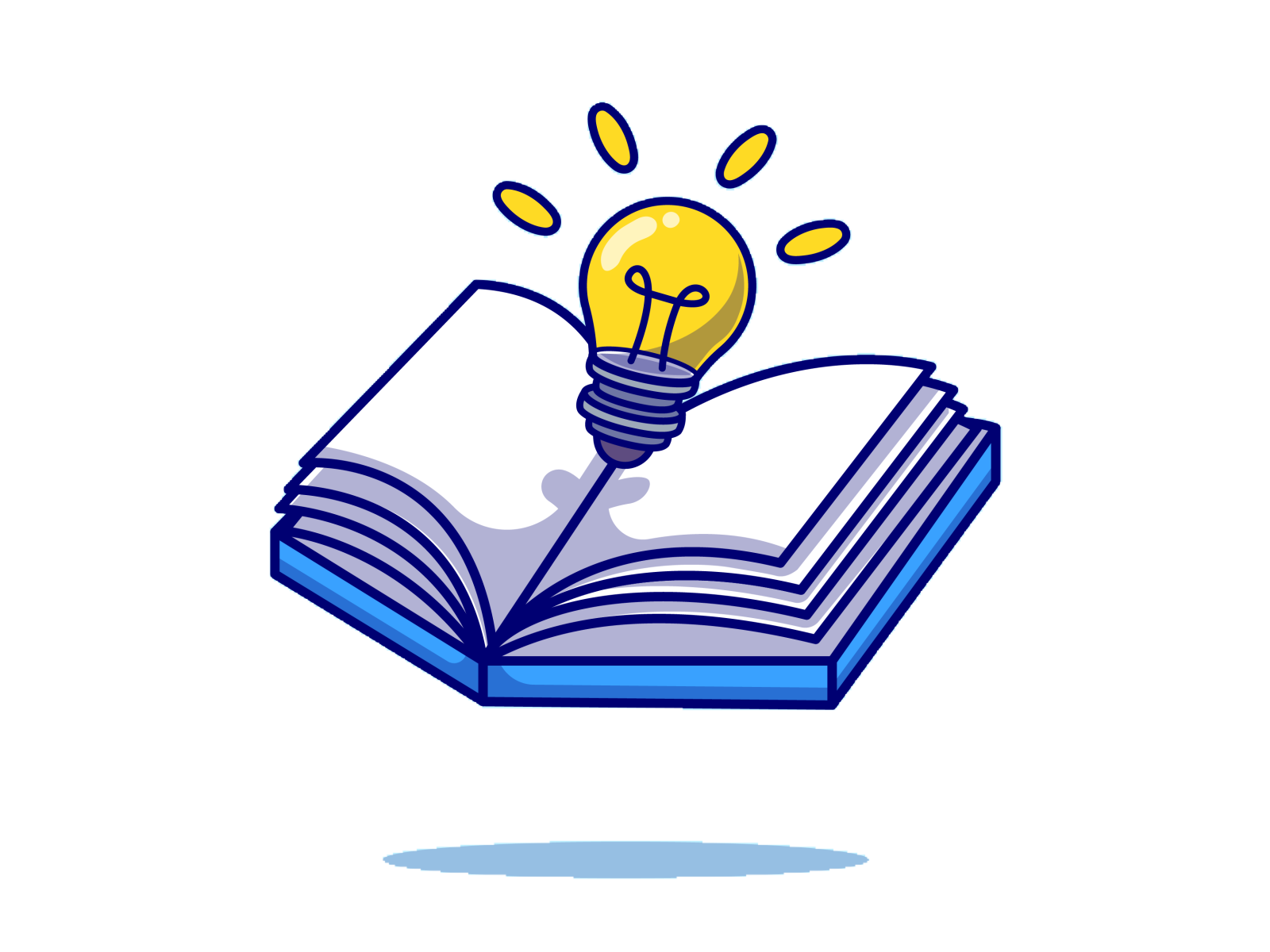 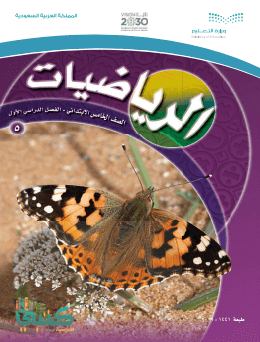 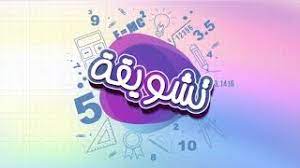 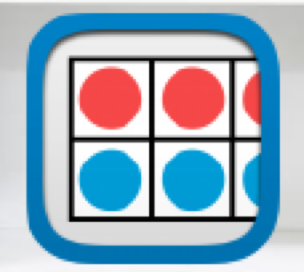 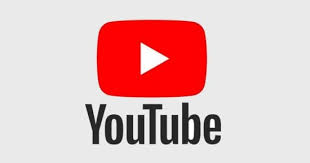 استعد
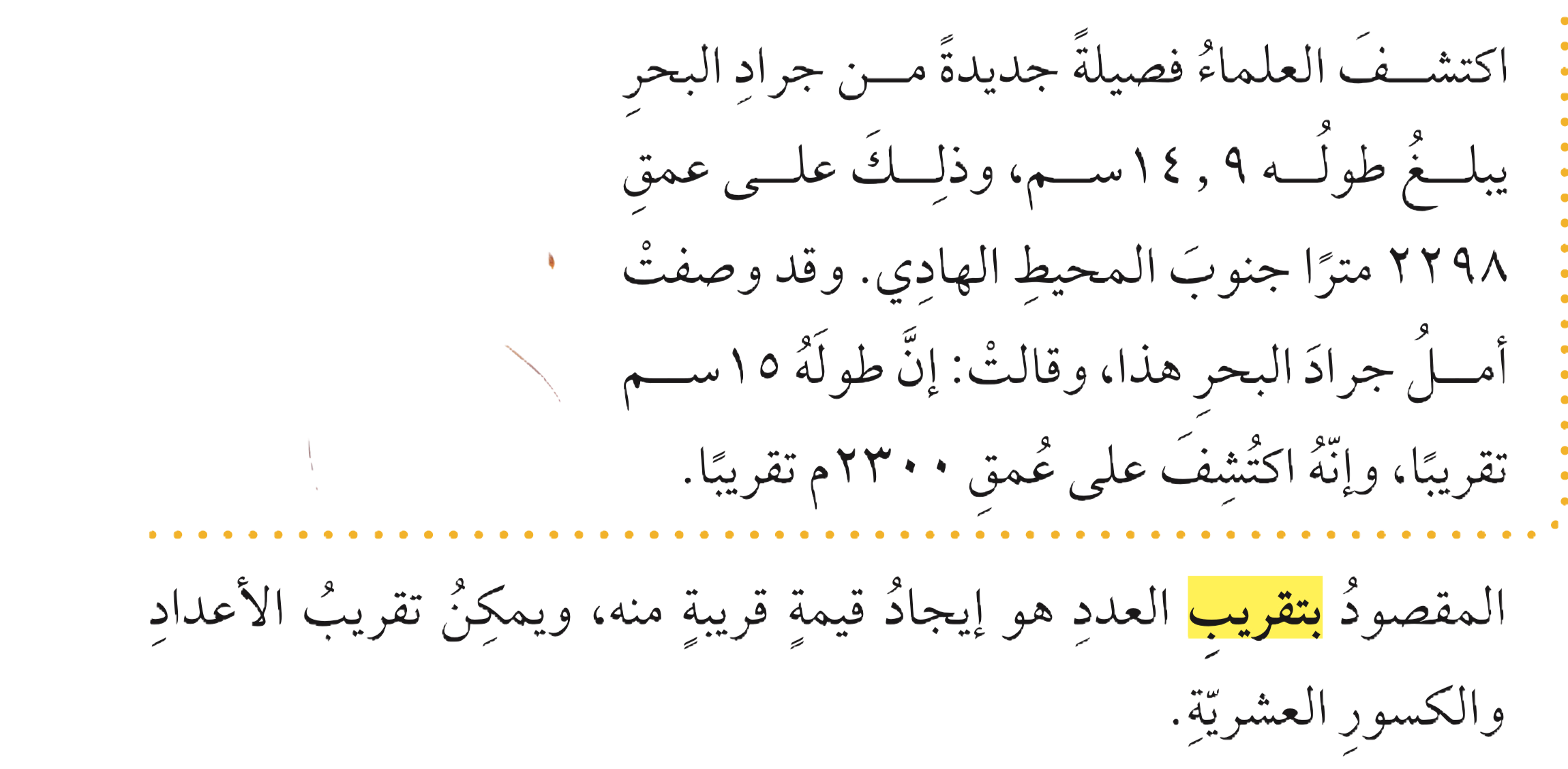 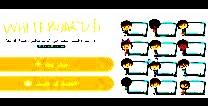 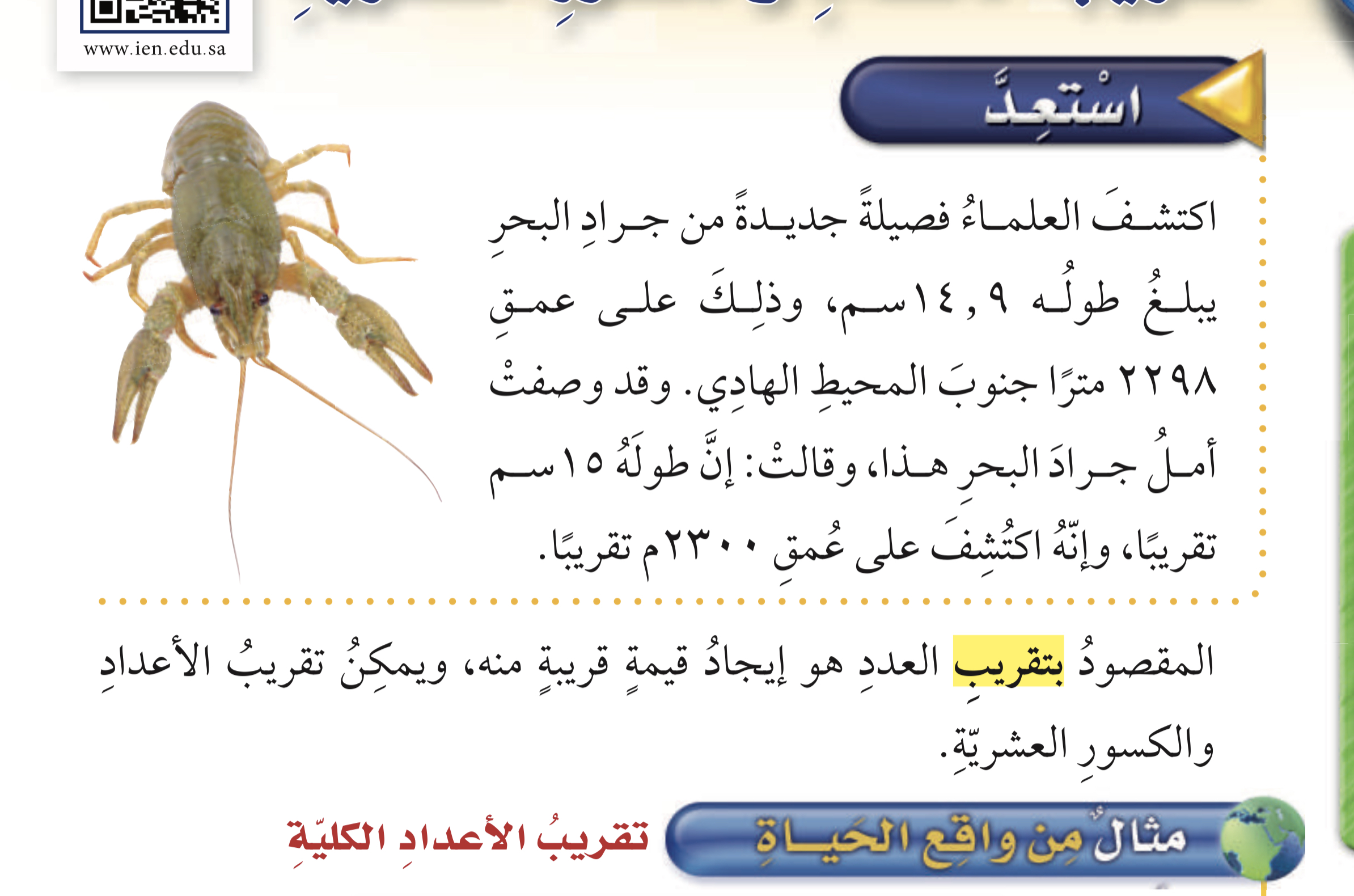 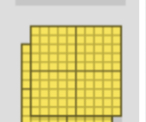 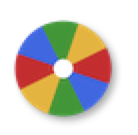 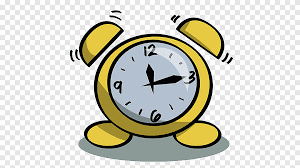 نشاط
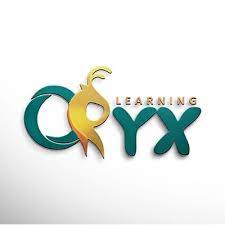 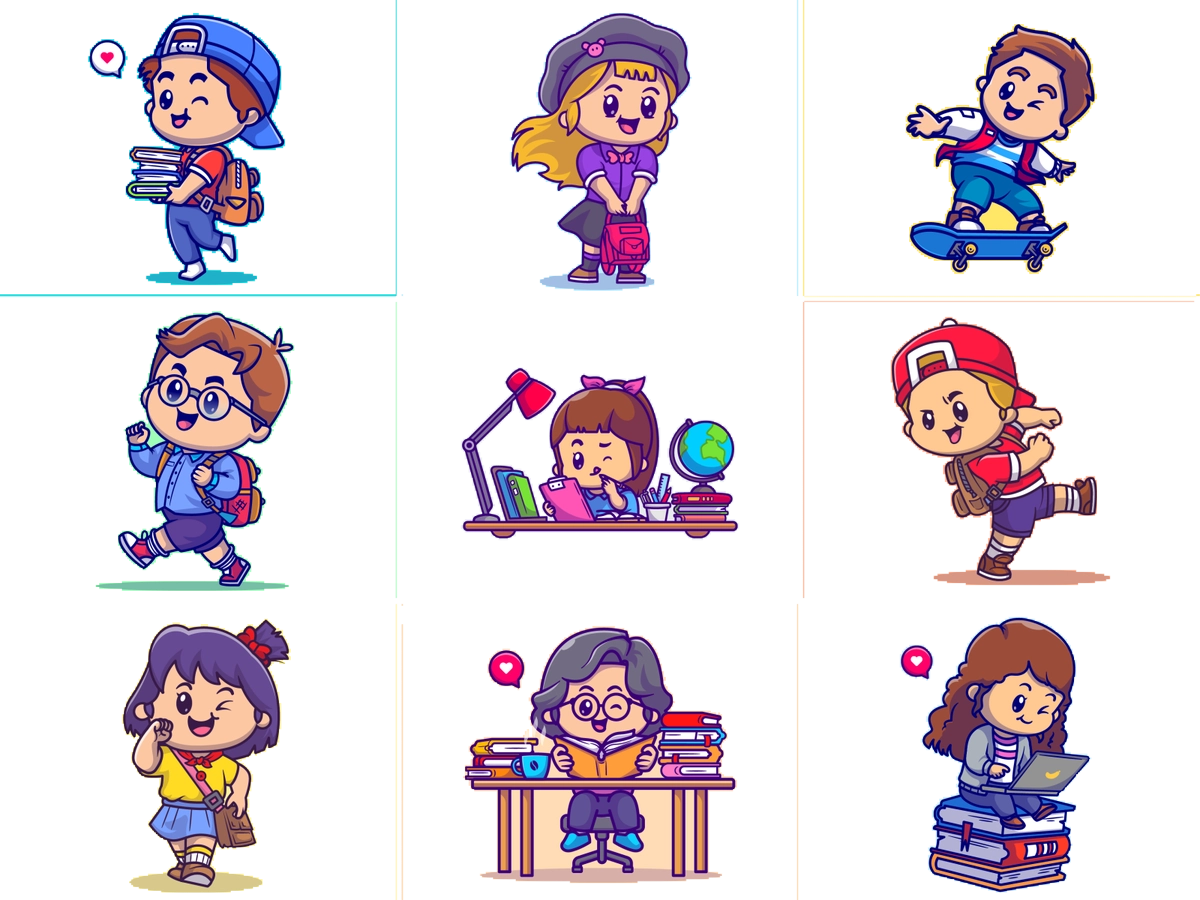 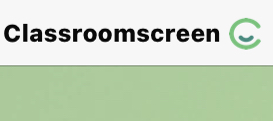 أدوات
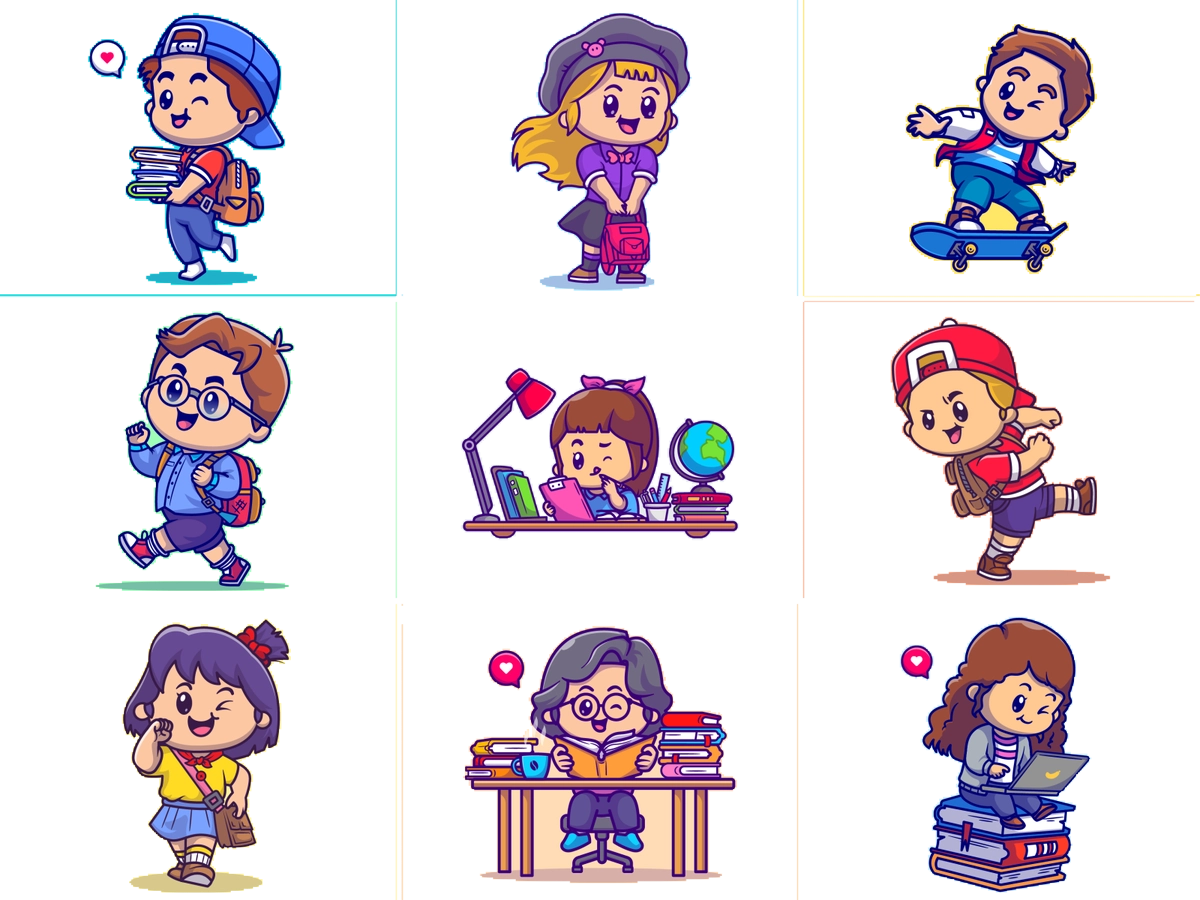 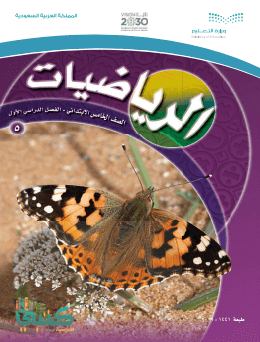 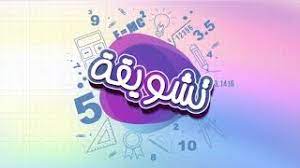 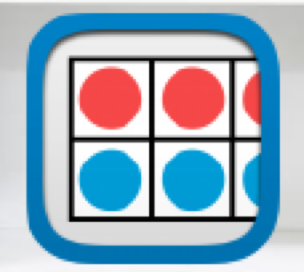 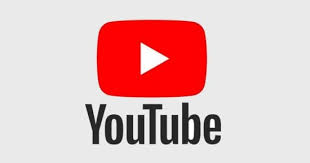 مفهوم أساسي
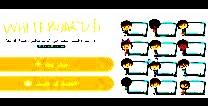 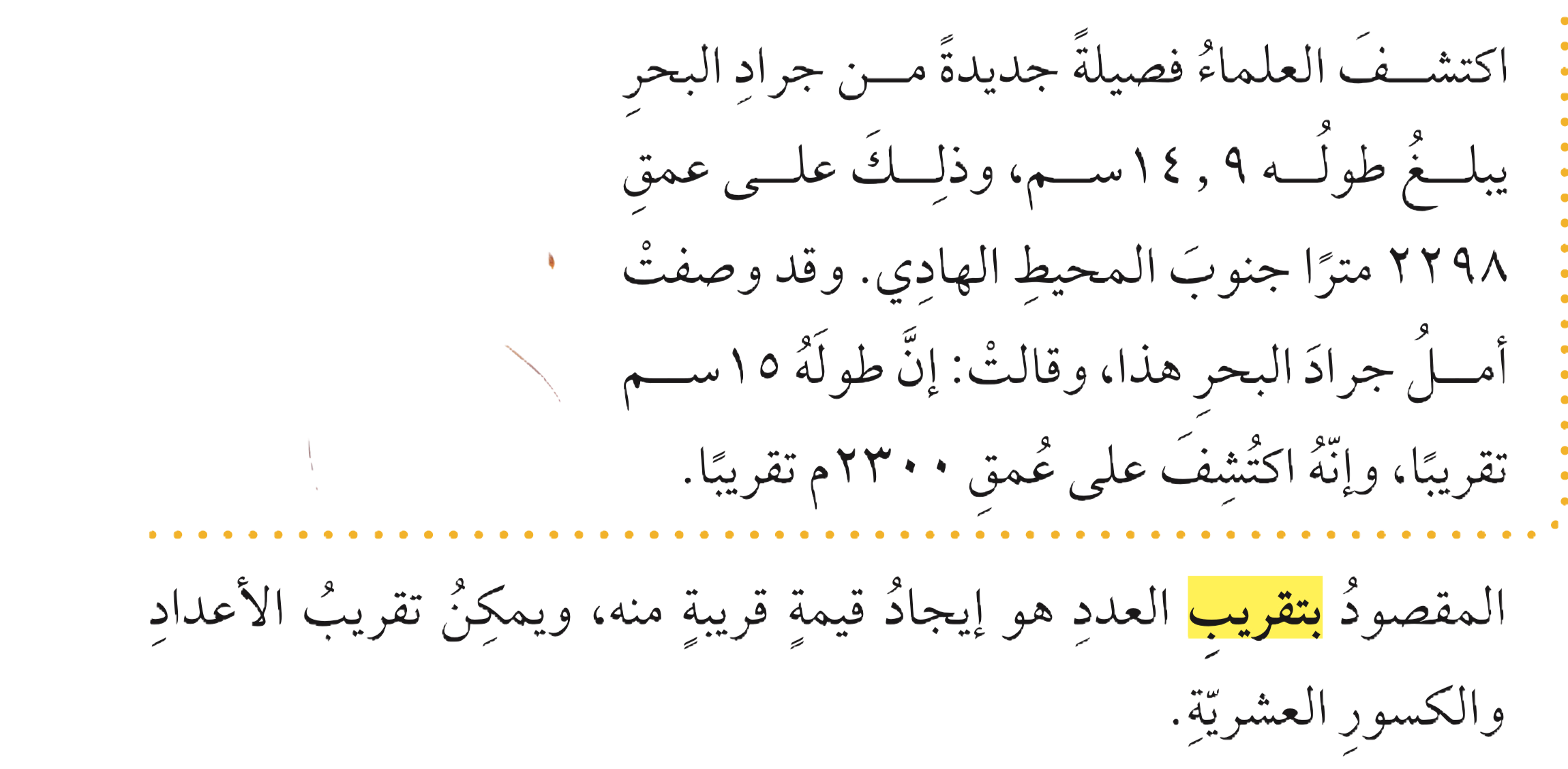 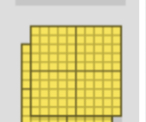 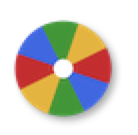 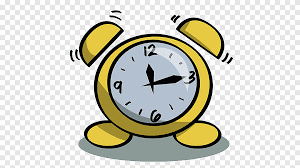 نشاط
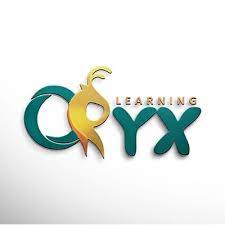 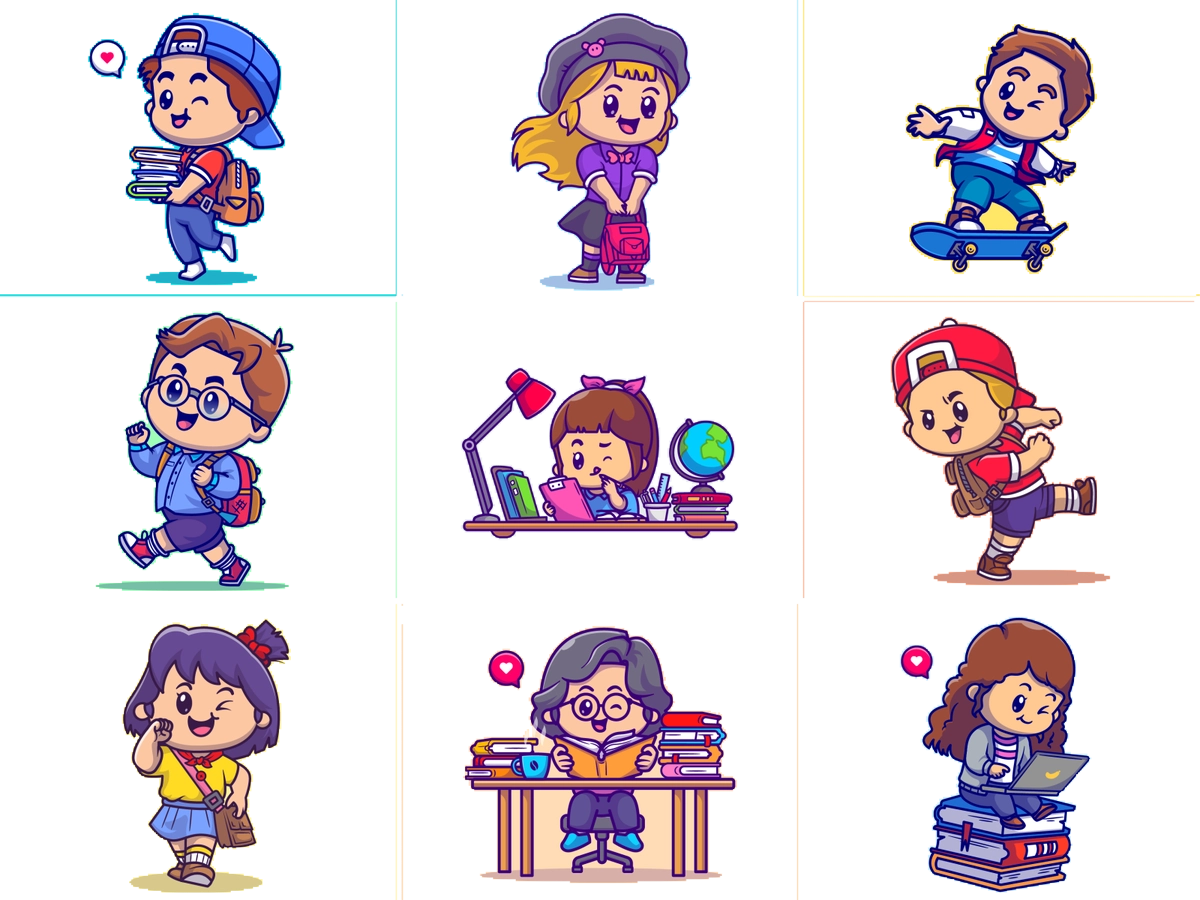 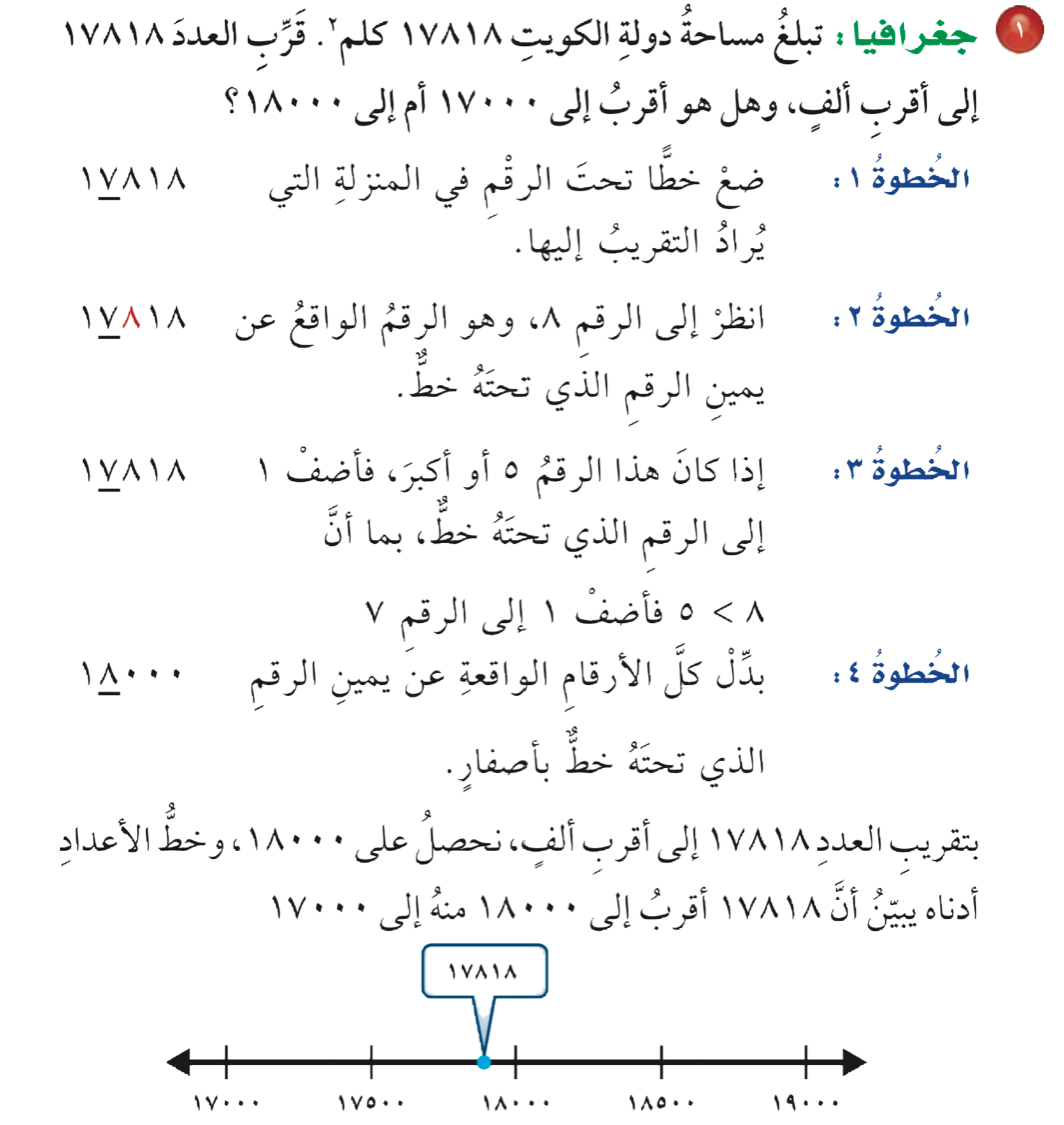 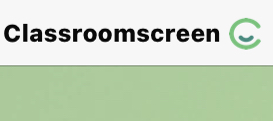 أدوات
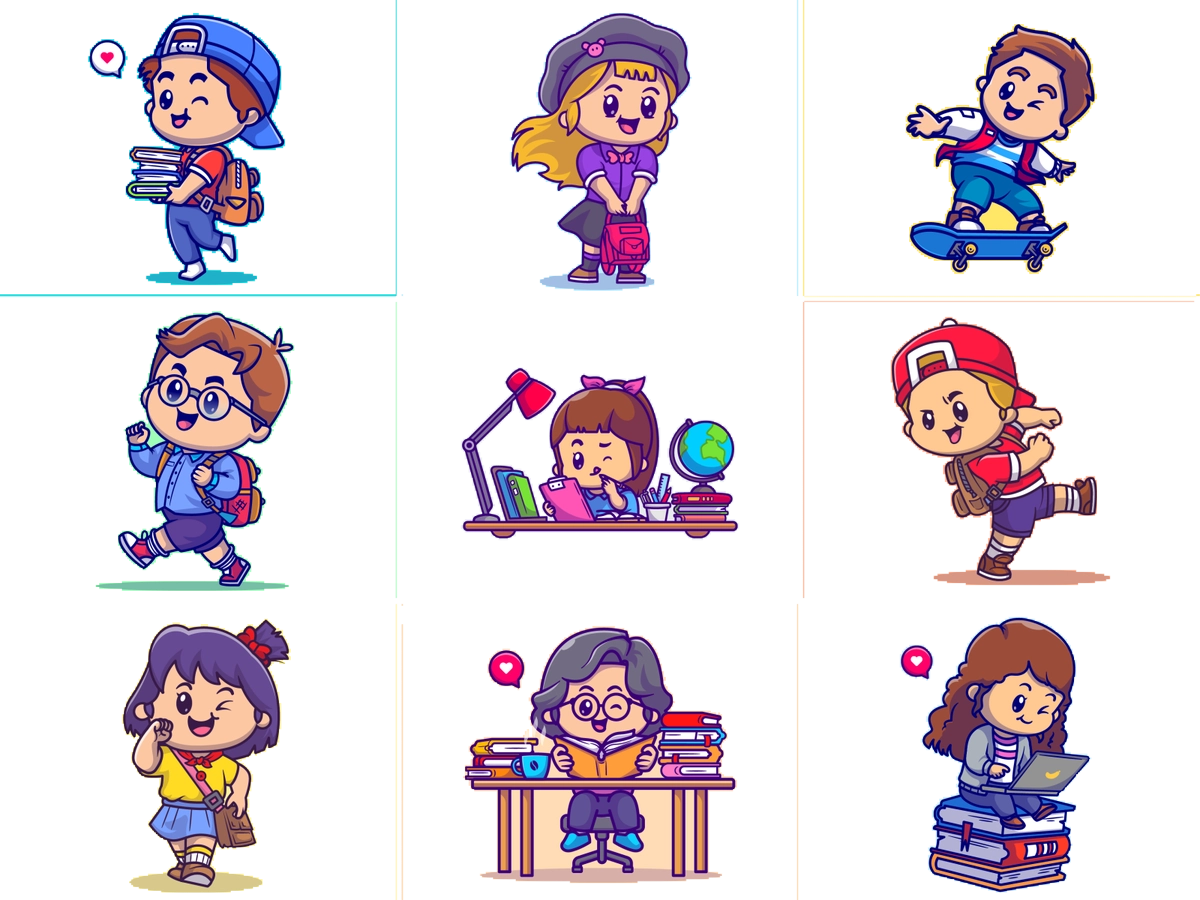 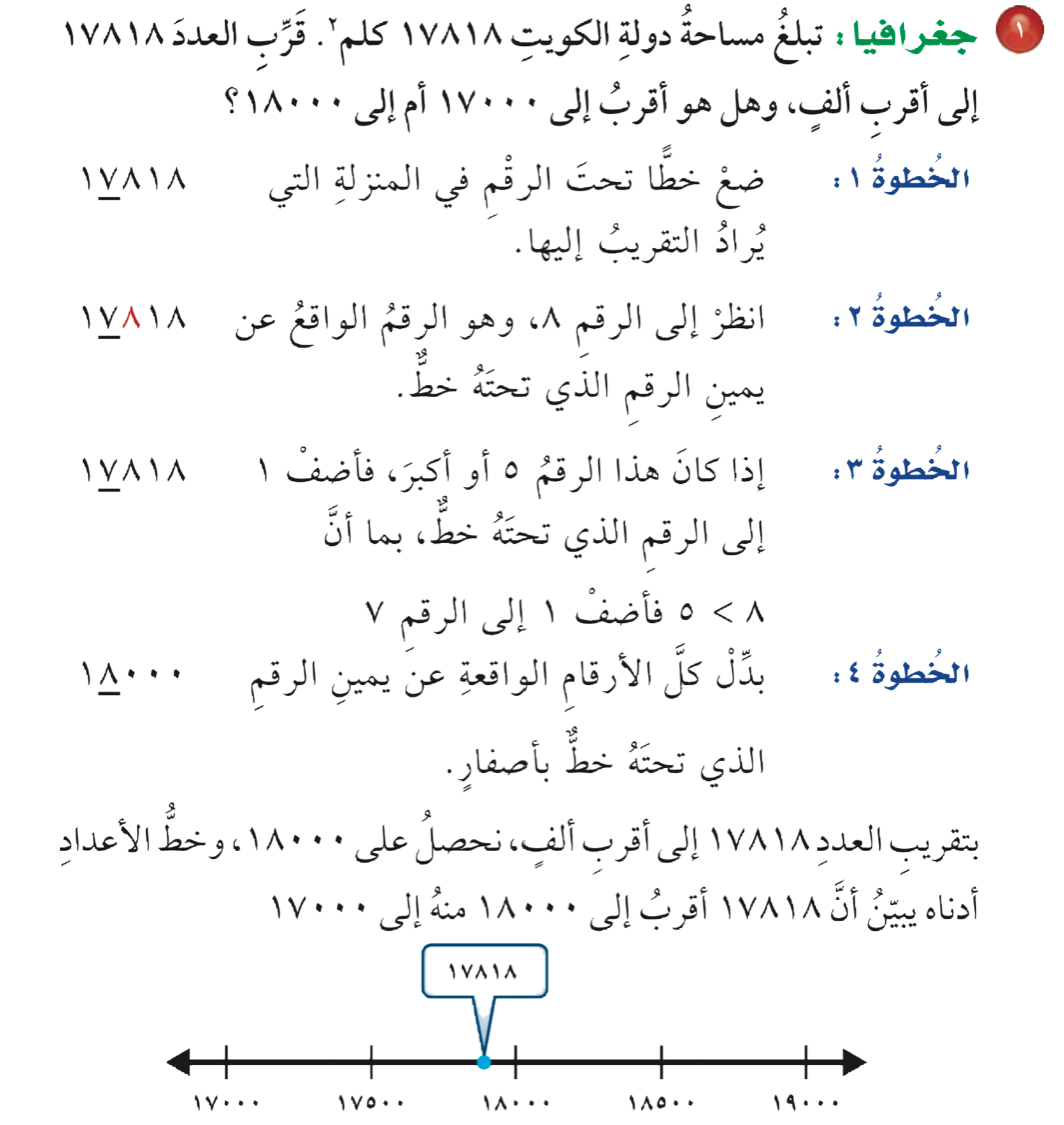 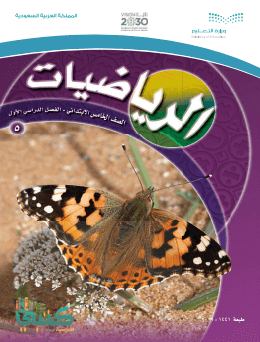 تقريب الأعداد الكلية
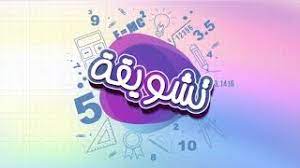 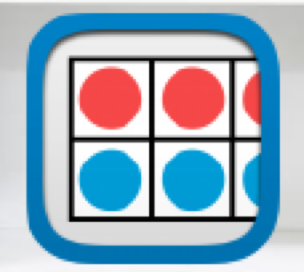 مثال
 من واقع الحياة
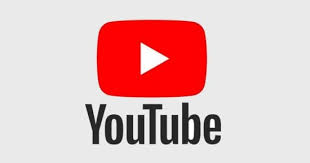 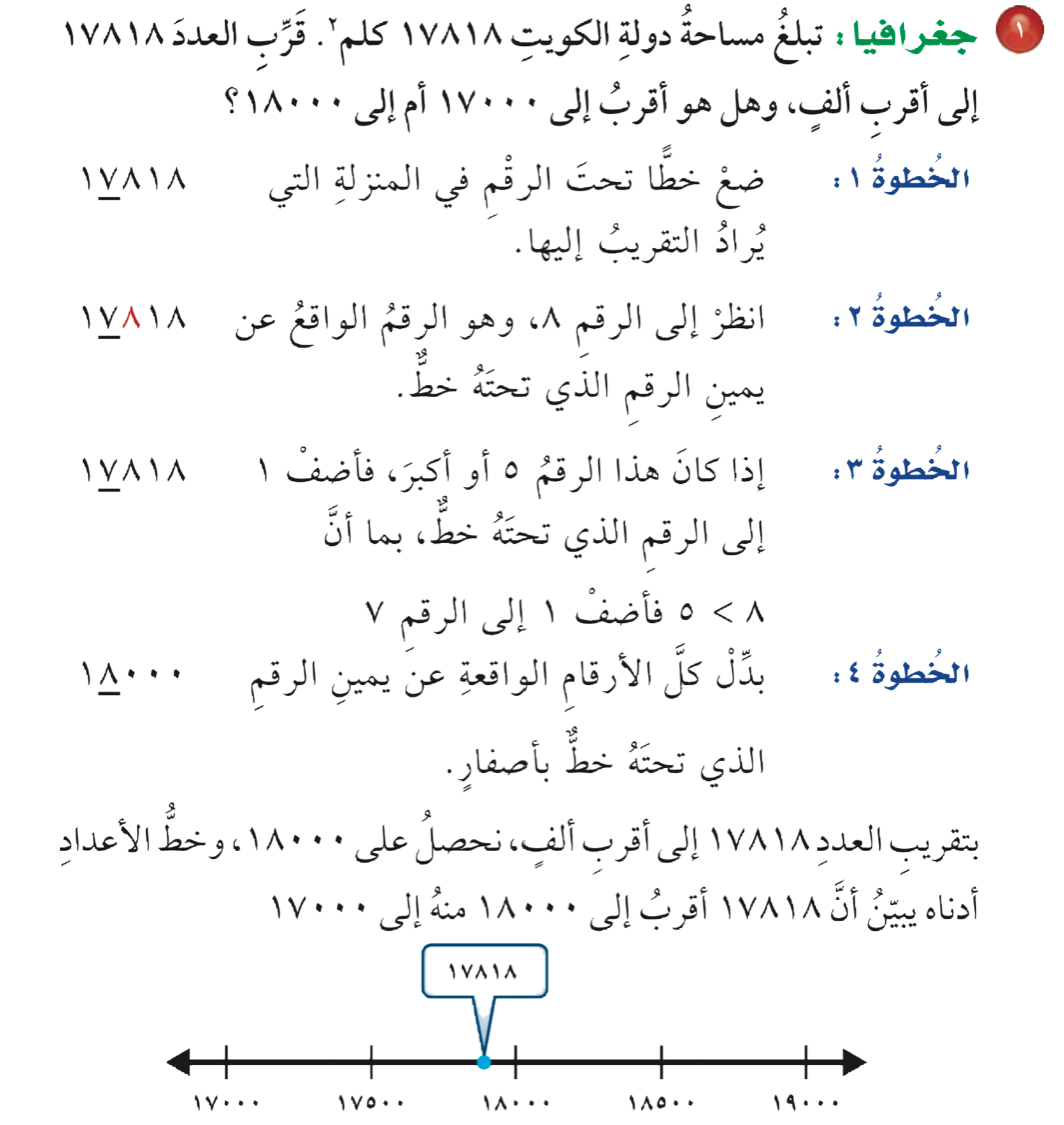 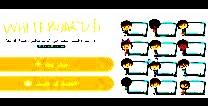 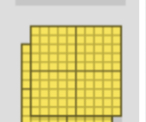 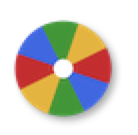 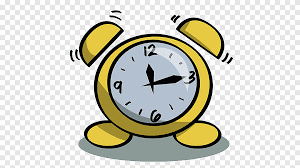 نشاط
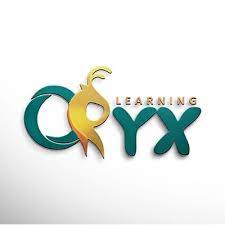 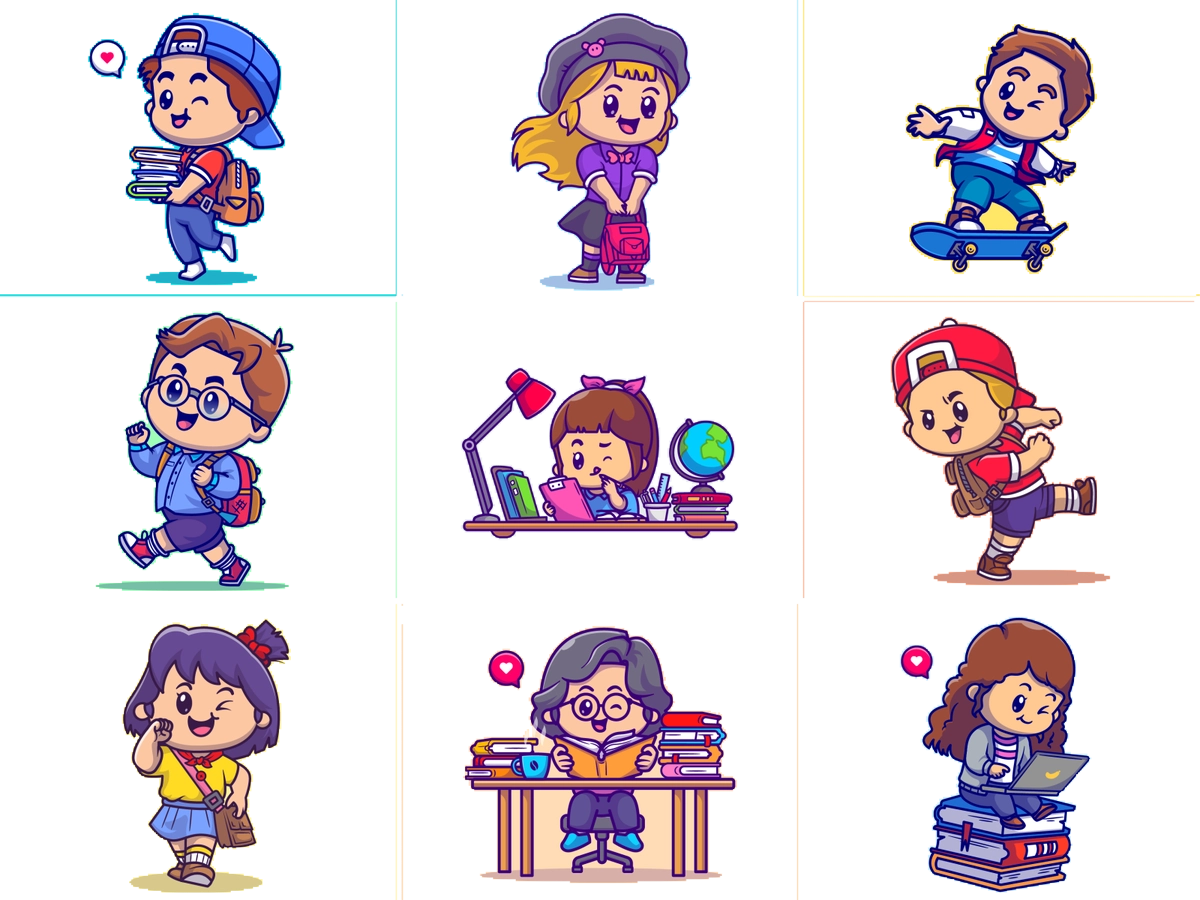 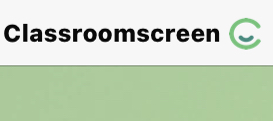 أدوات
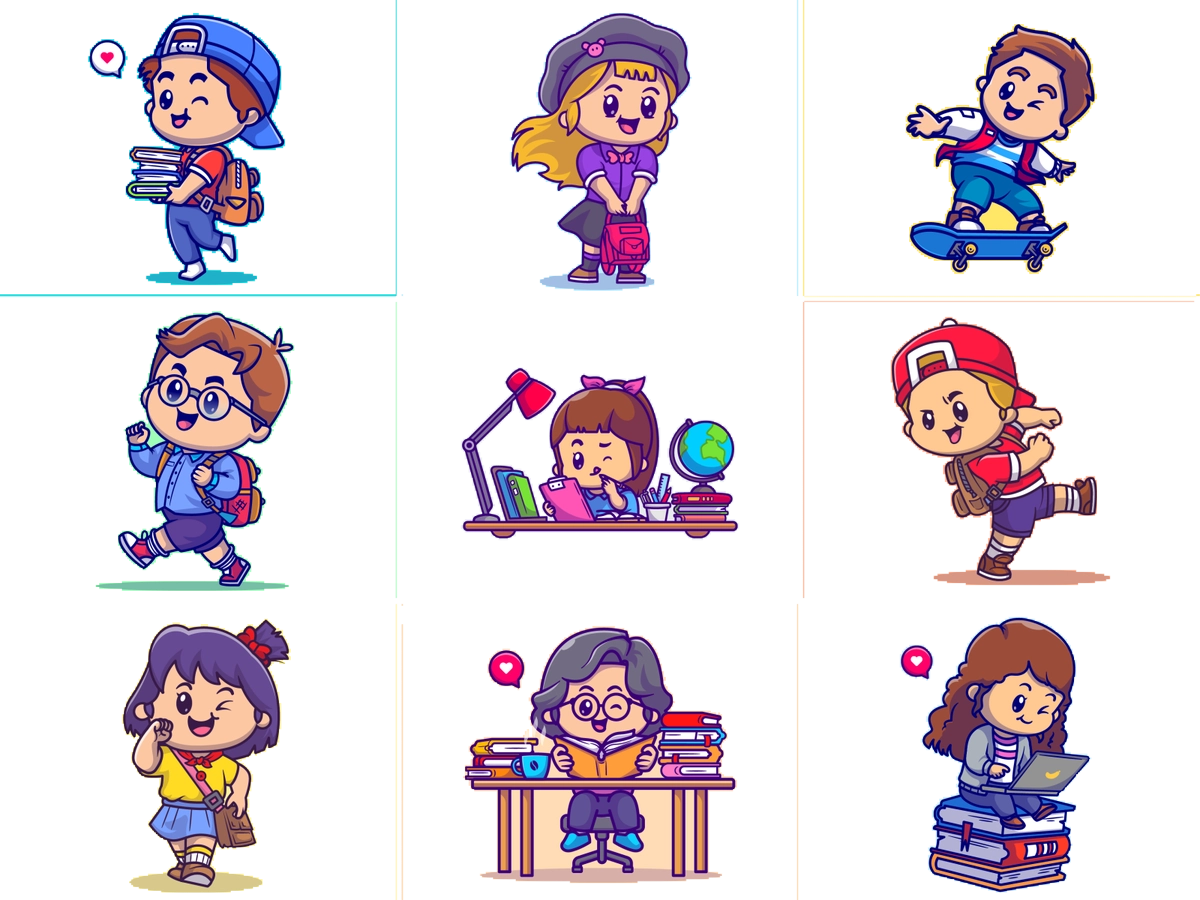 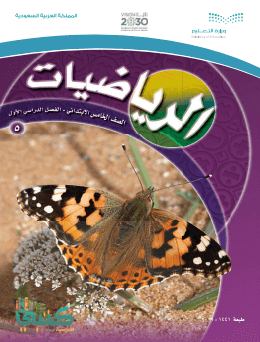 تقريب الأعداد الكلية
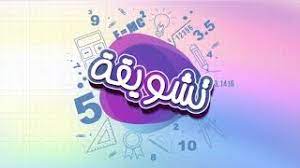 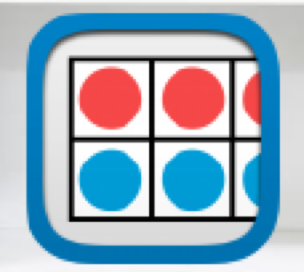 مثال
 من واقع الحياة
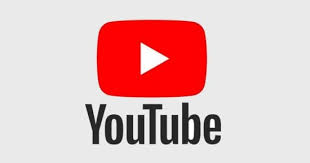 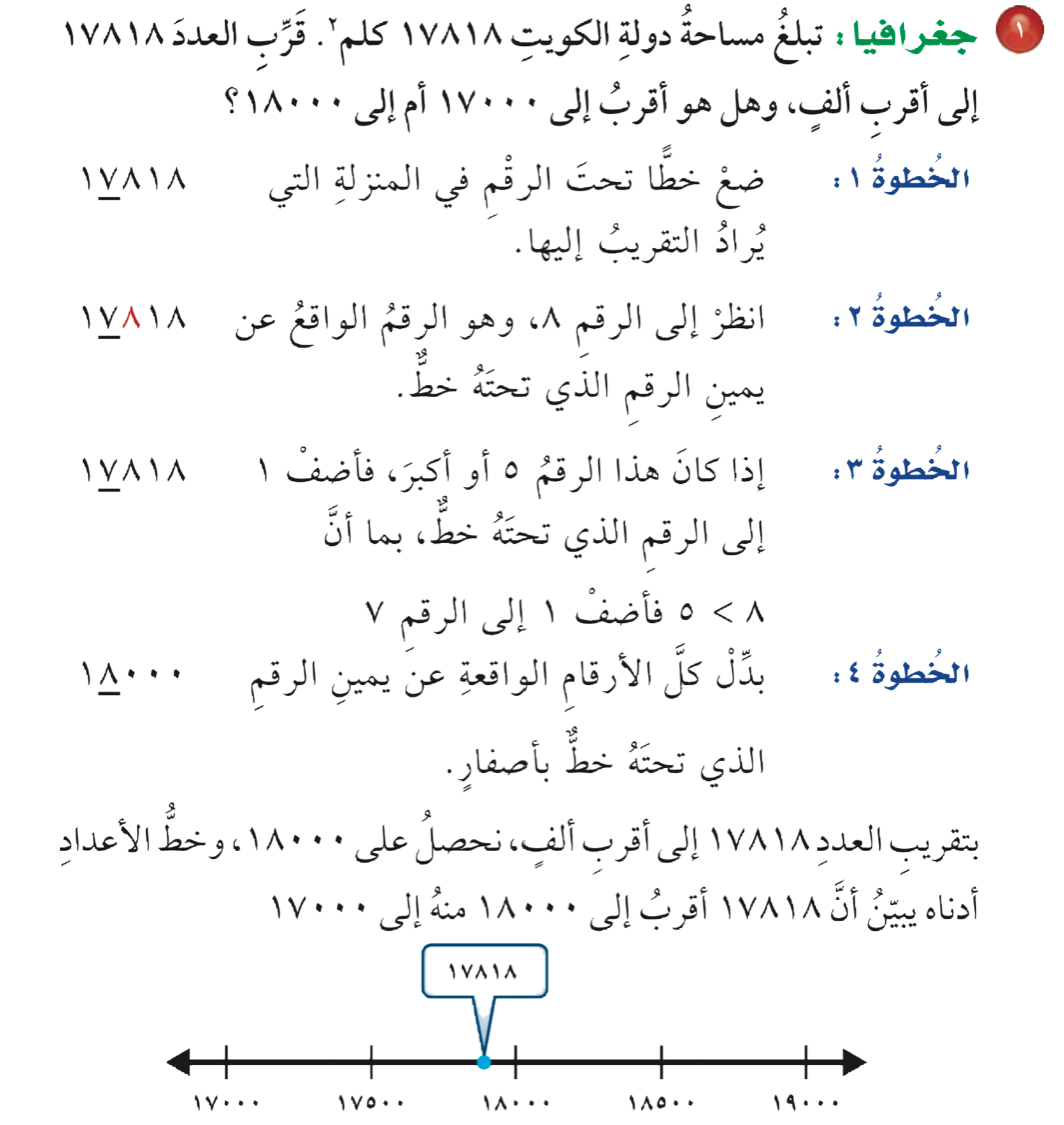 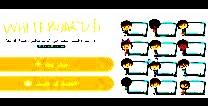 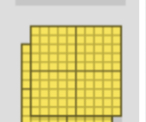 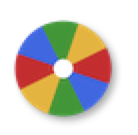 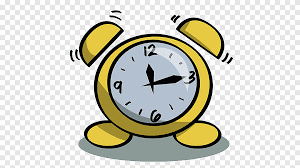 نشاط
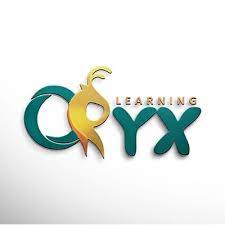 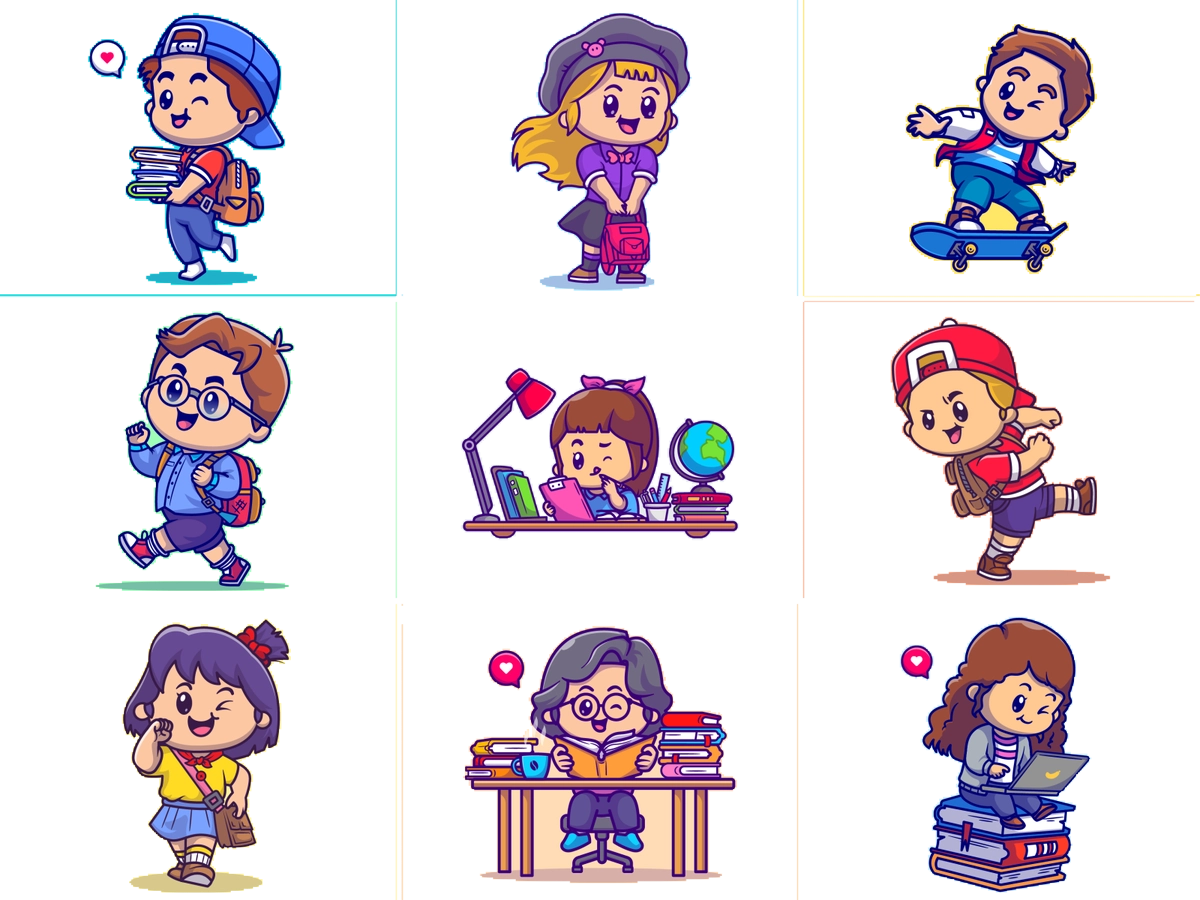 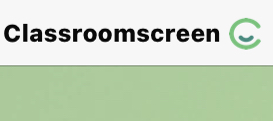 أدوات
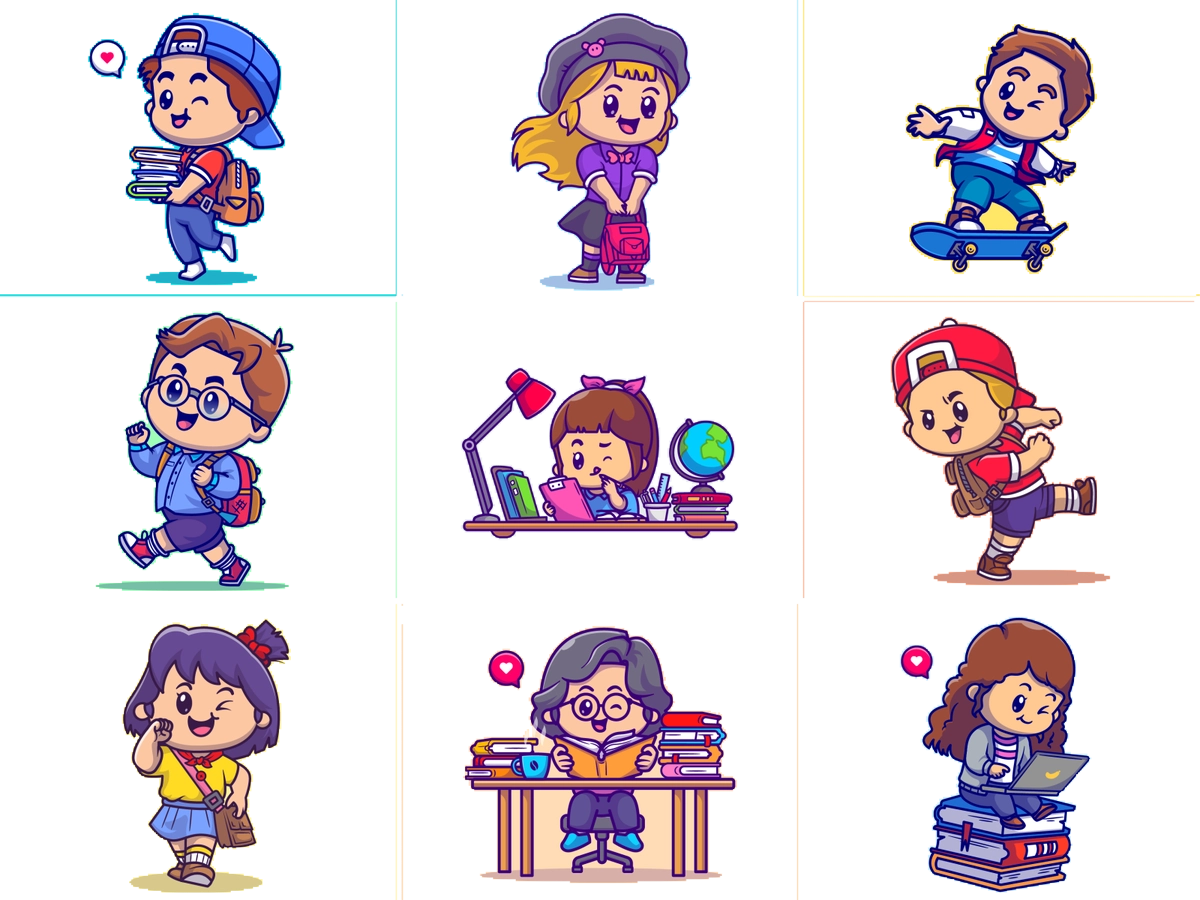 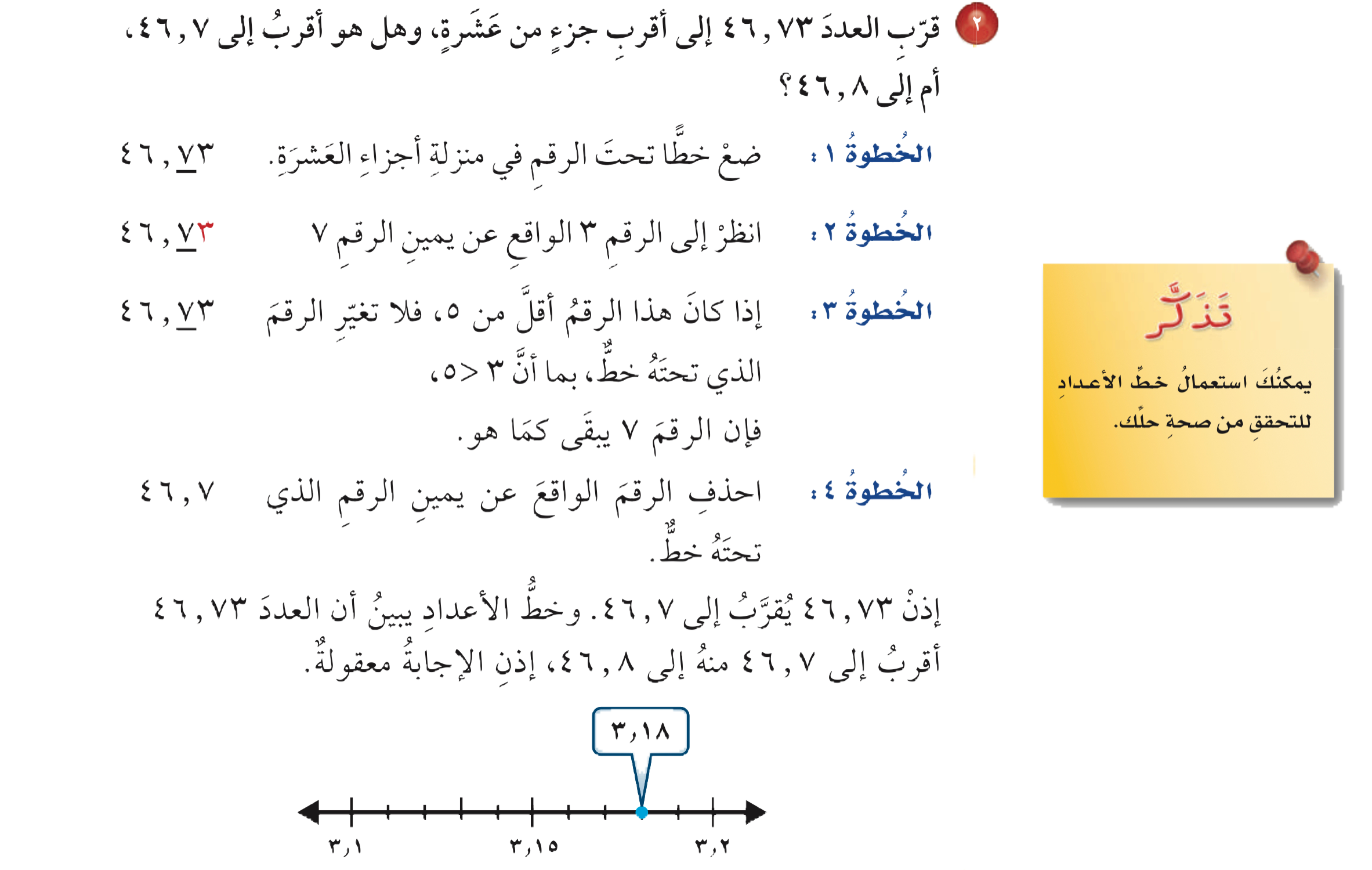 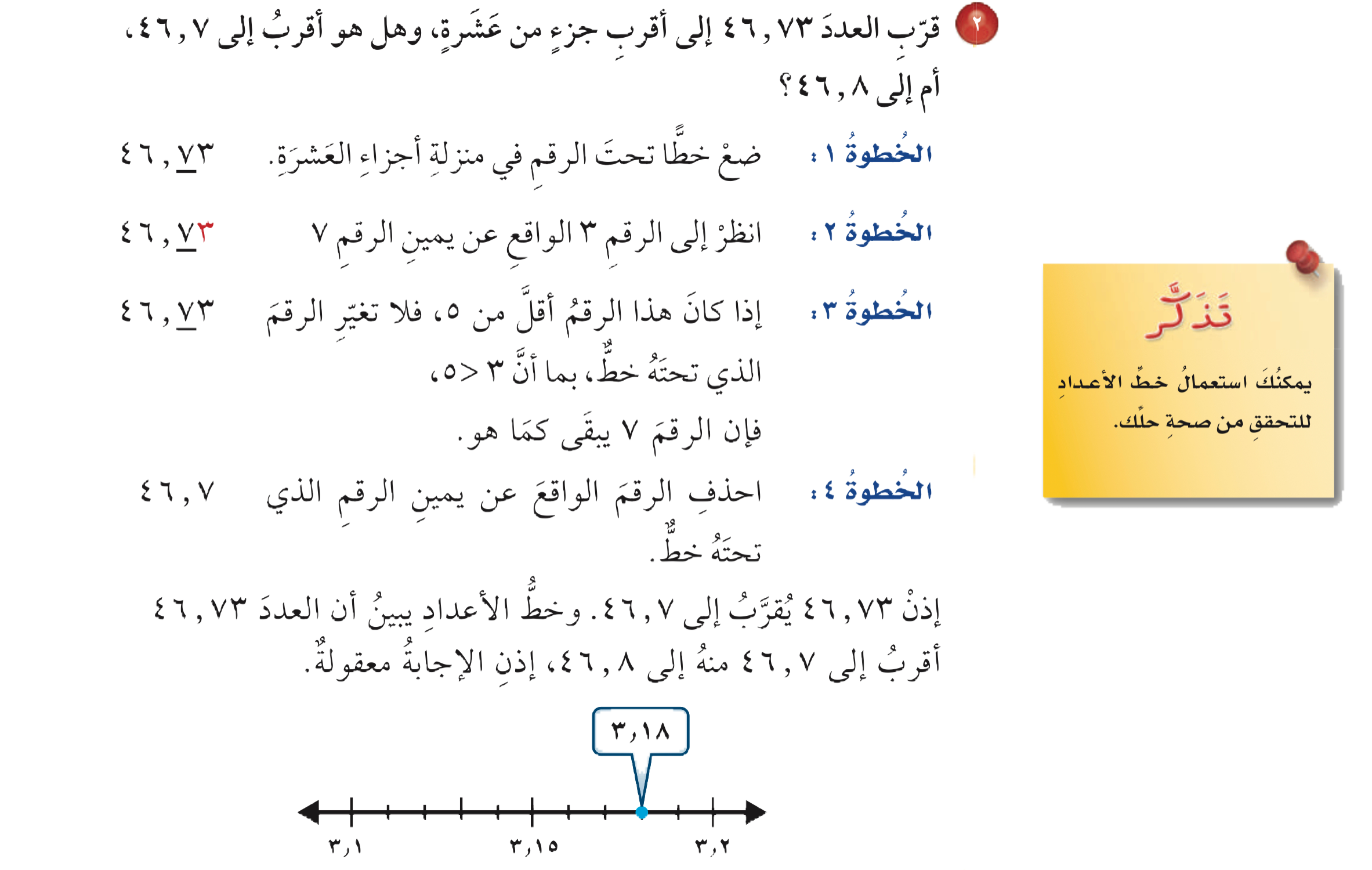 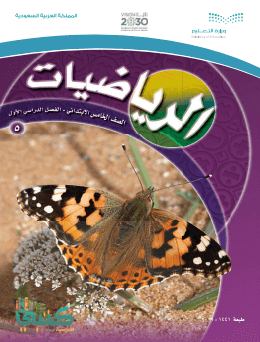 تقريب الكسور العشرية
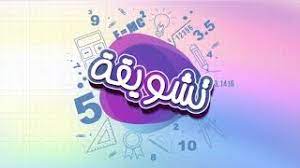 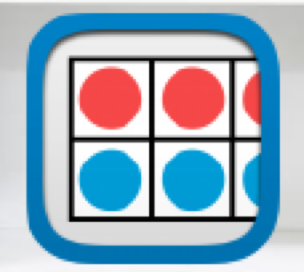 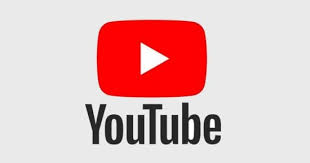 مثال
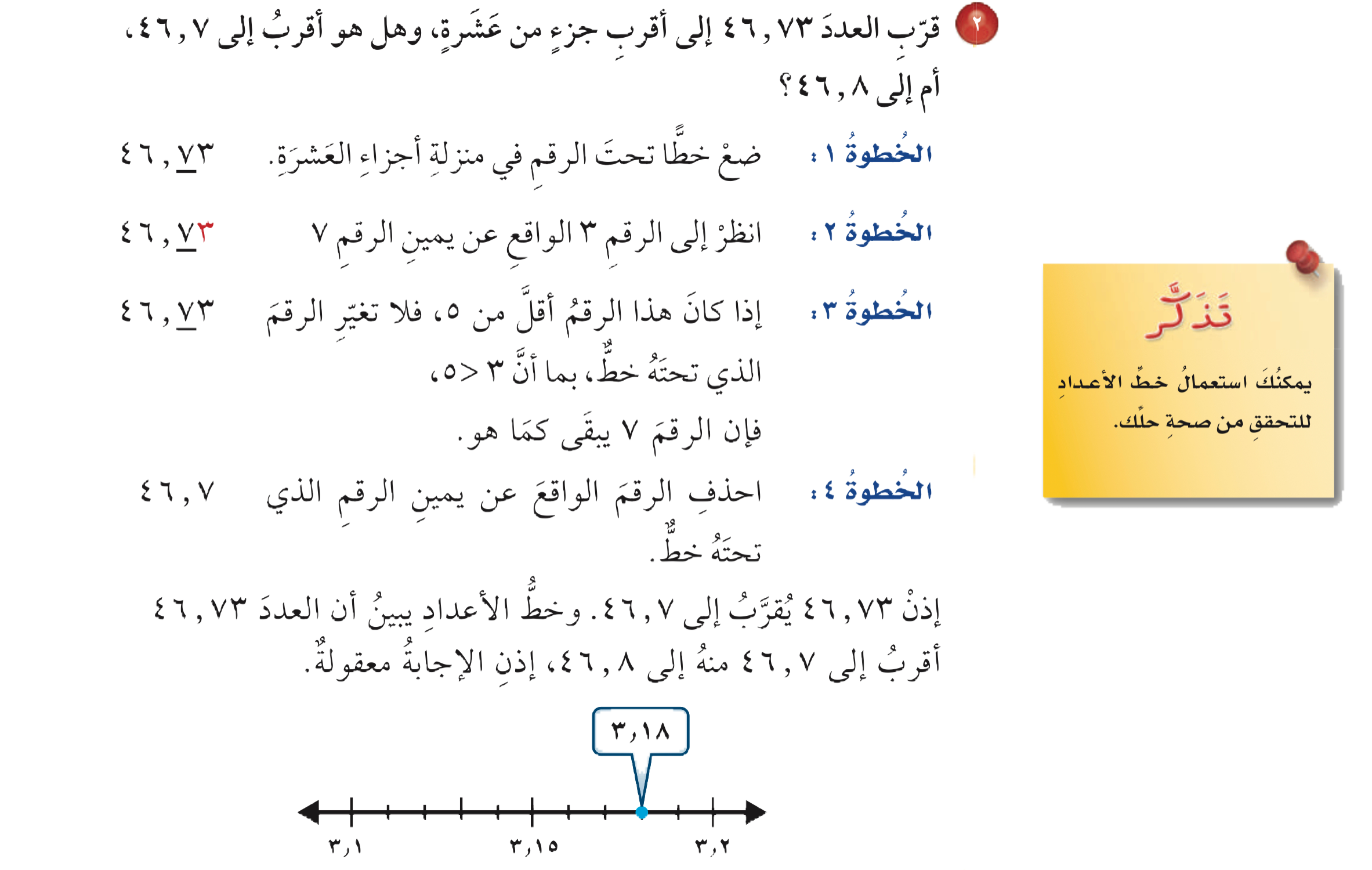 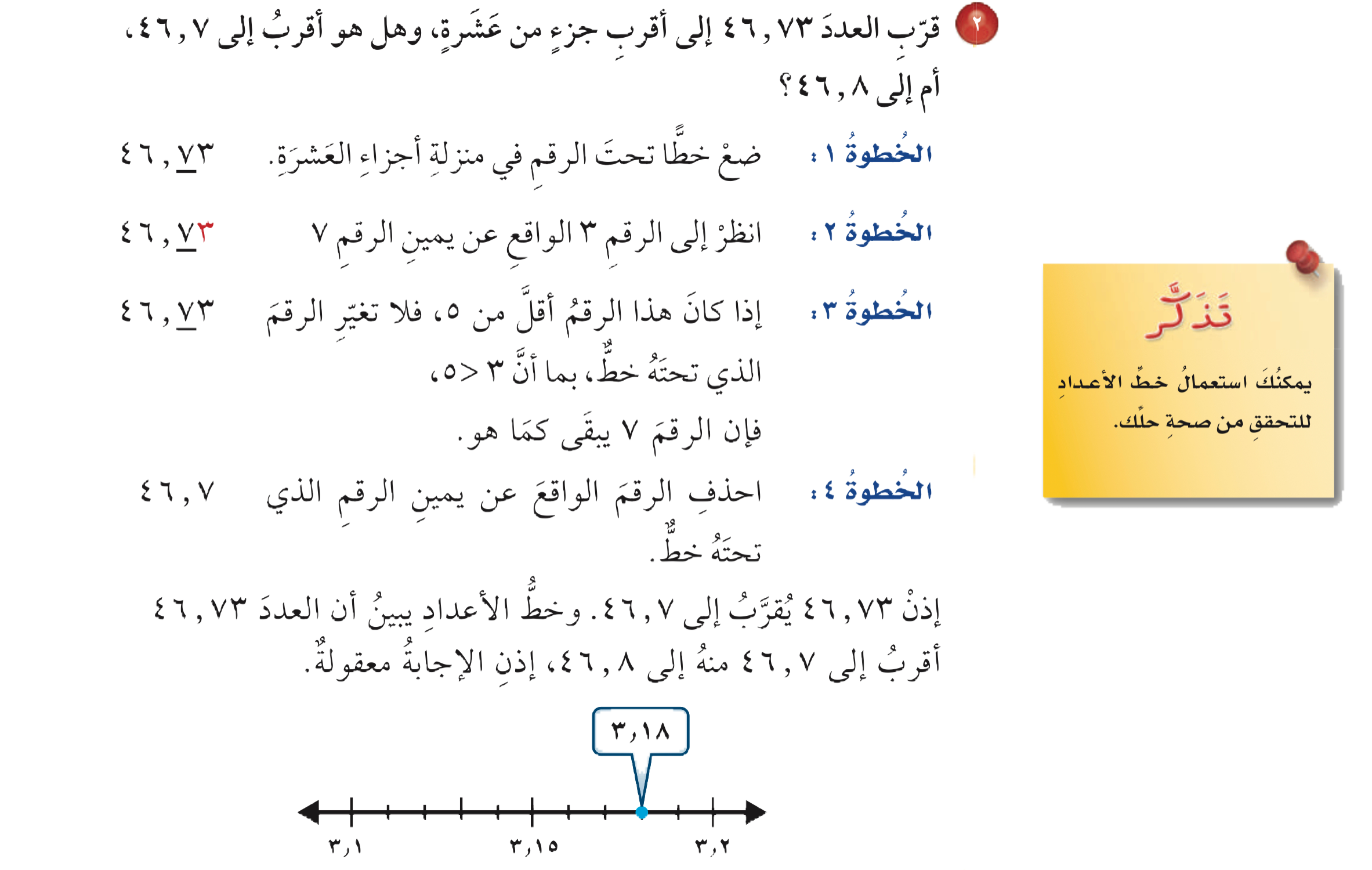 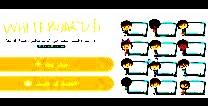 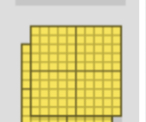 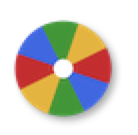 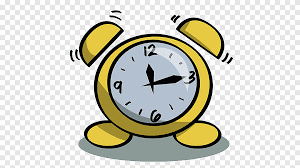 نشاط
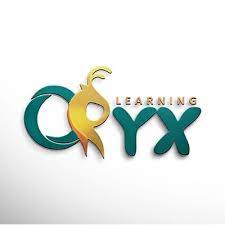 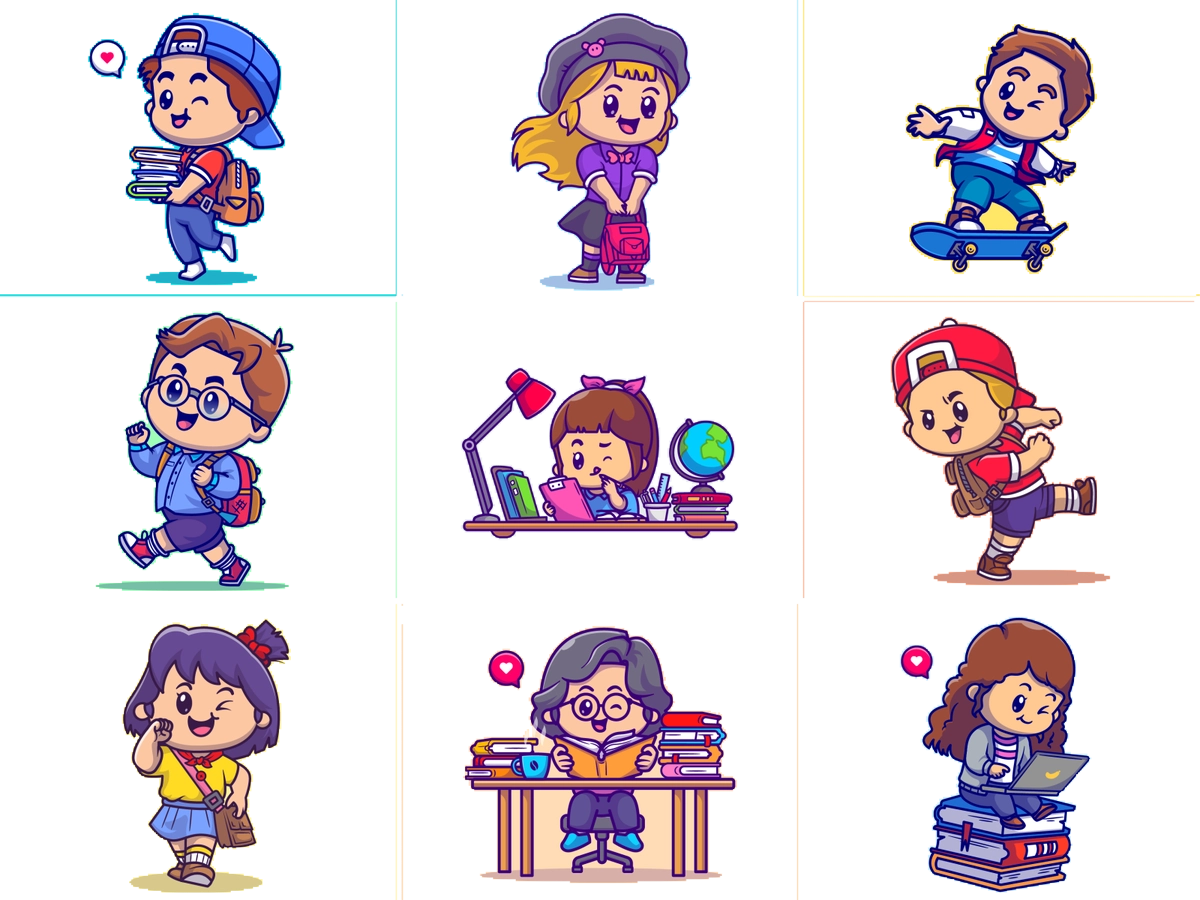 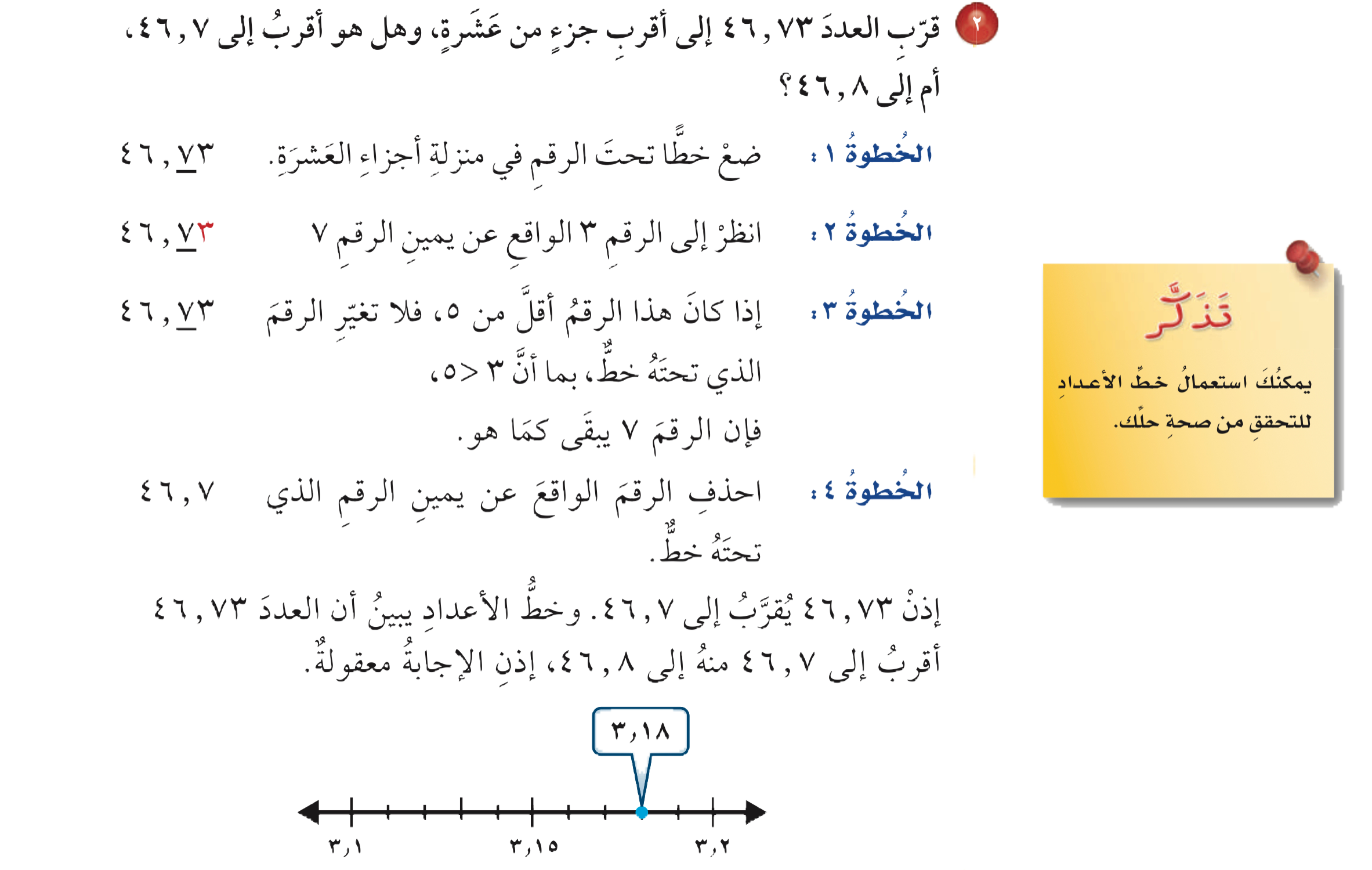 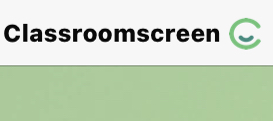 أدوات
الحل
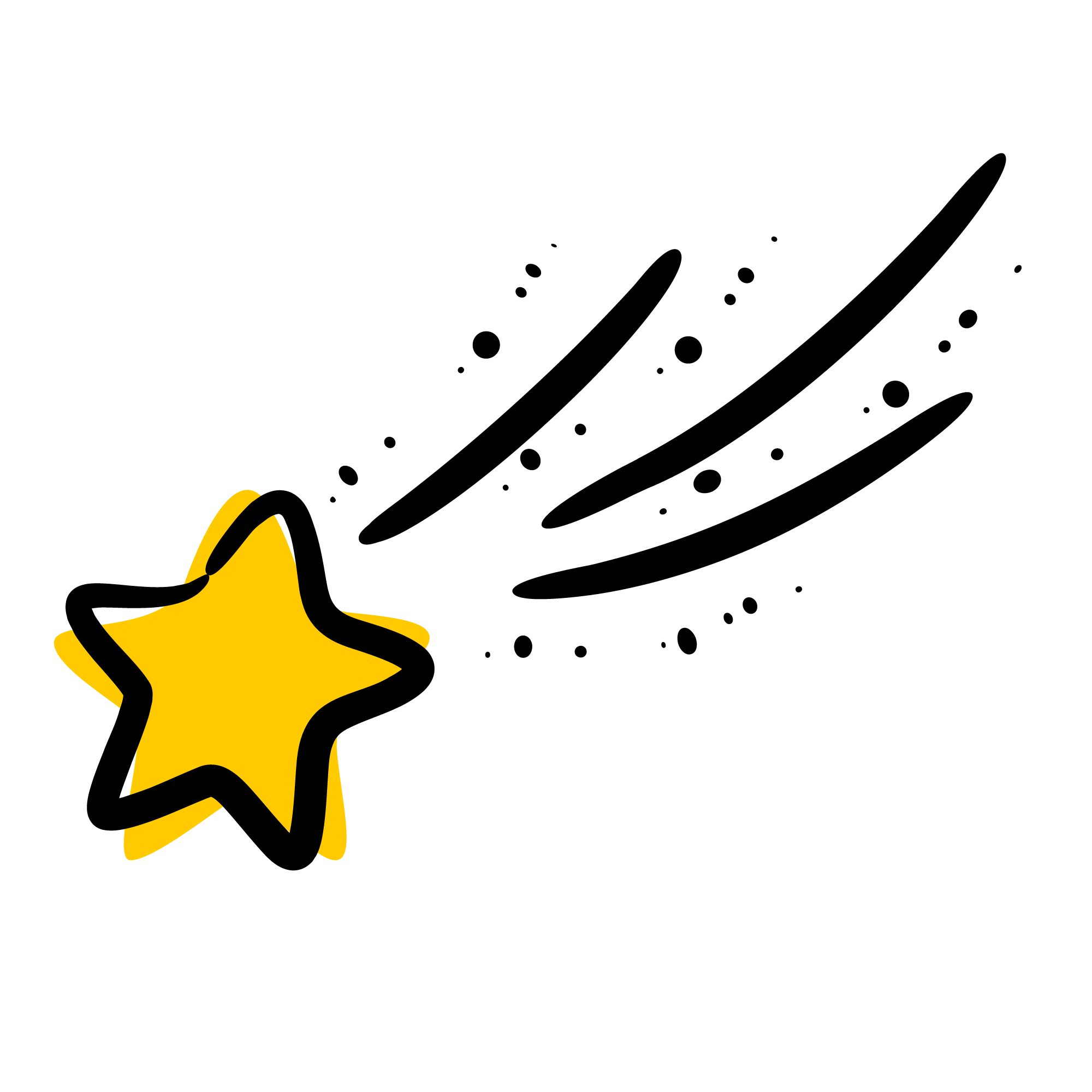 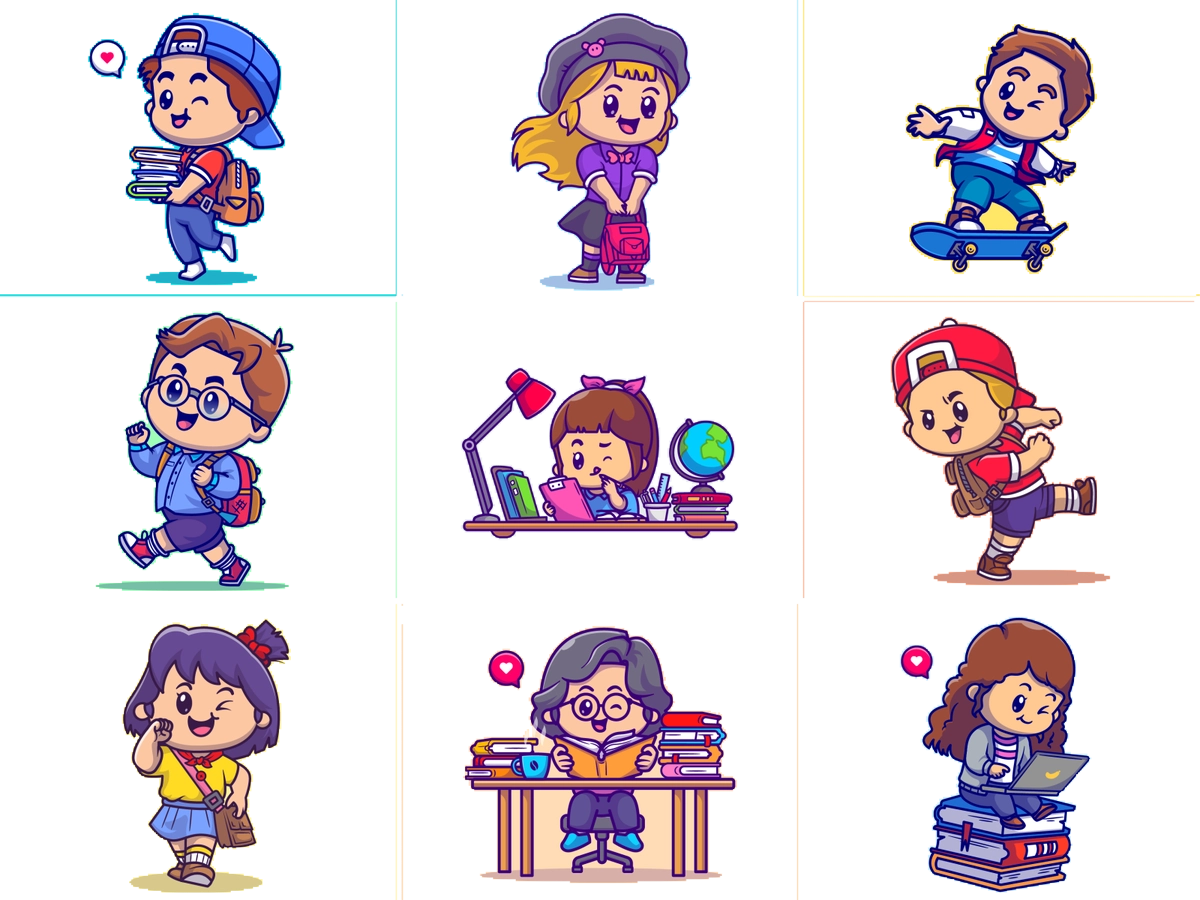 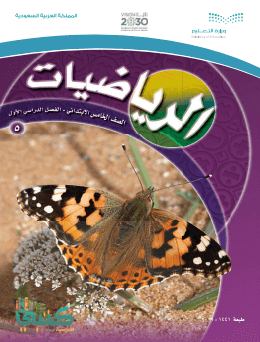 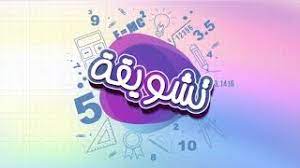 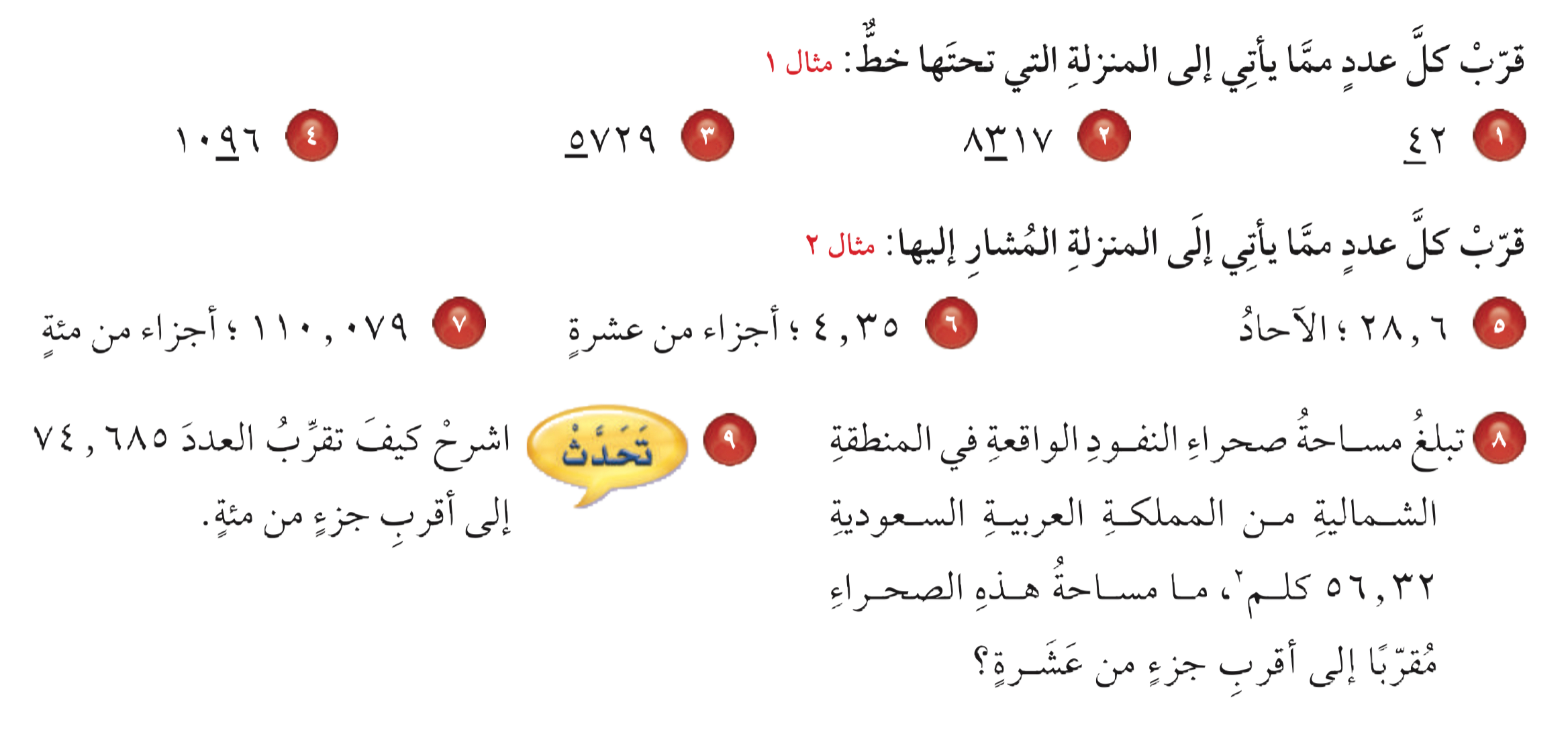 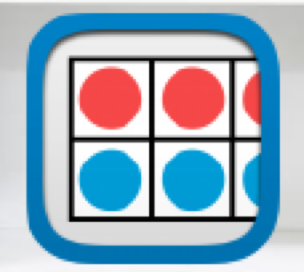 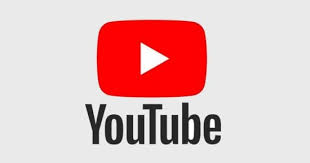 تــــــأكد
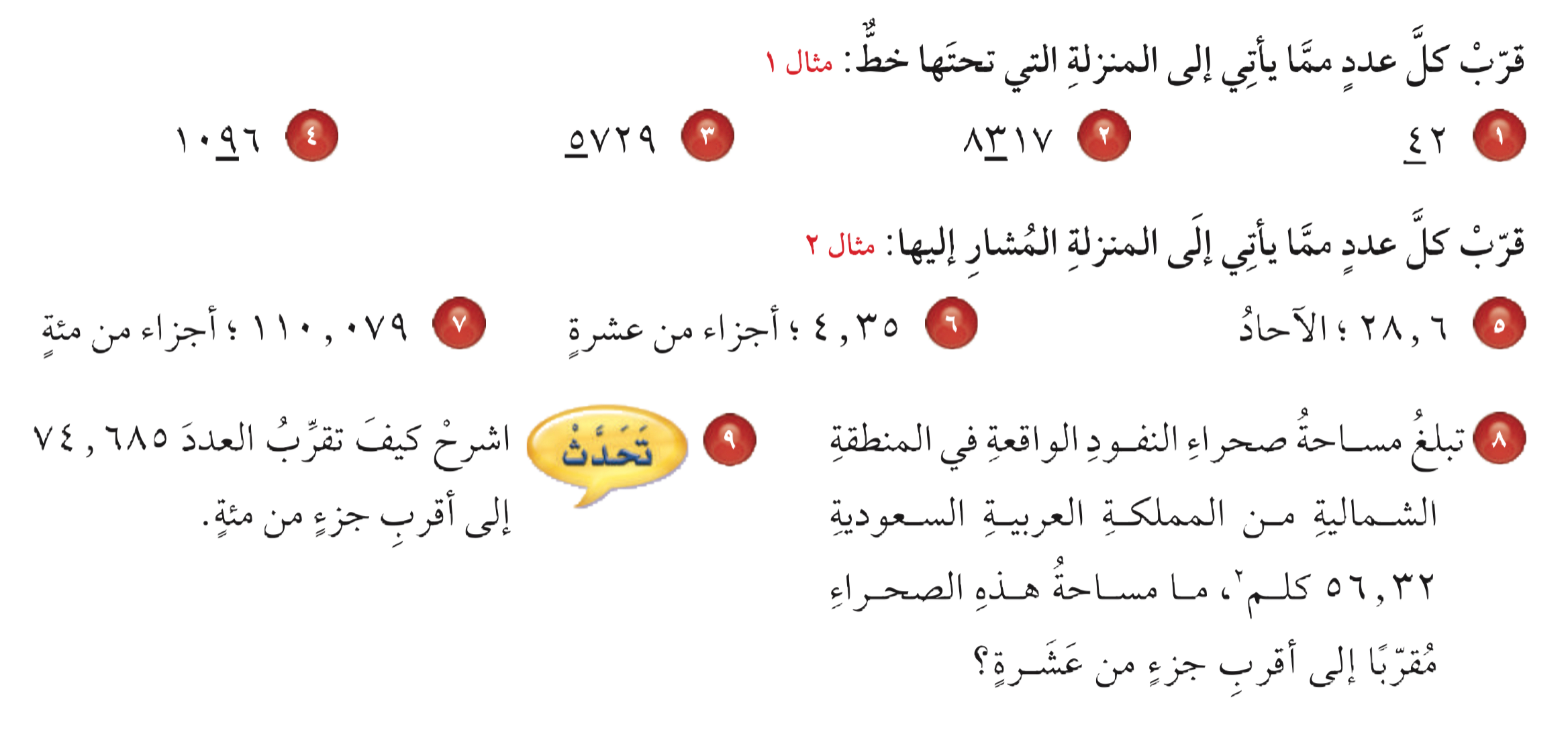 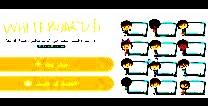 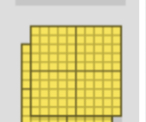 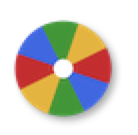 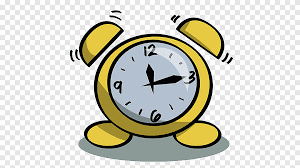 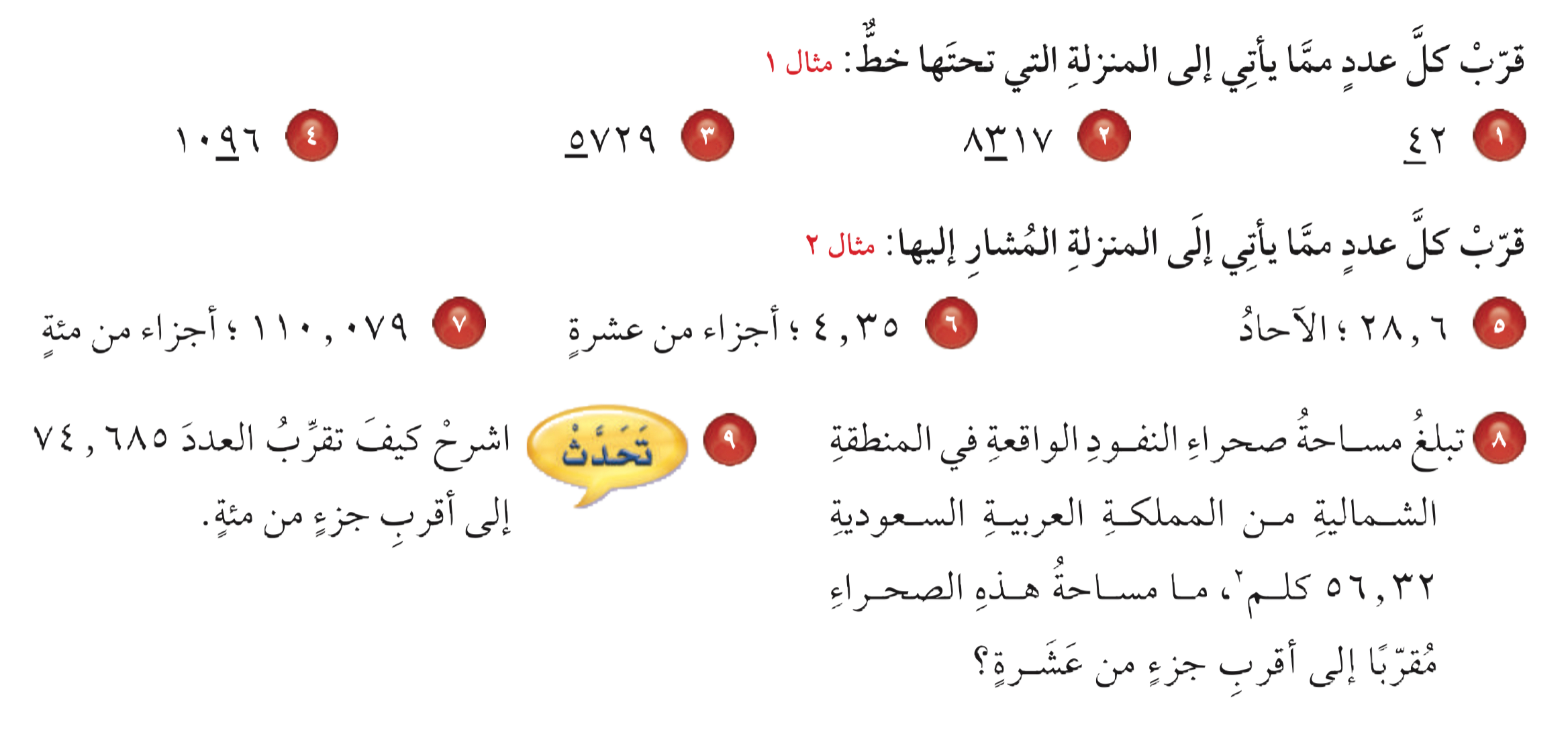 نشاط
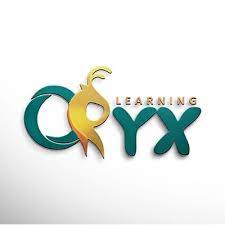 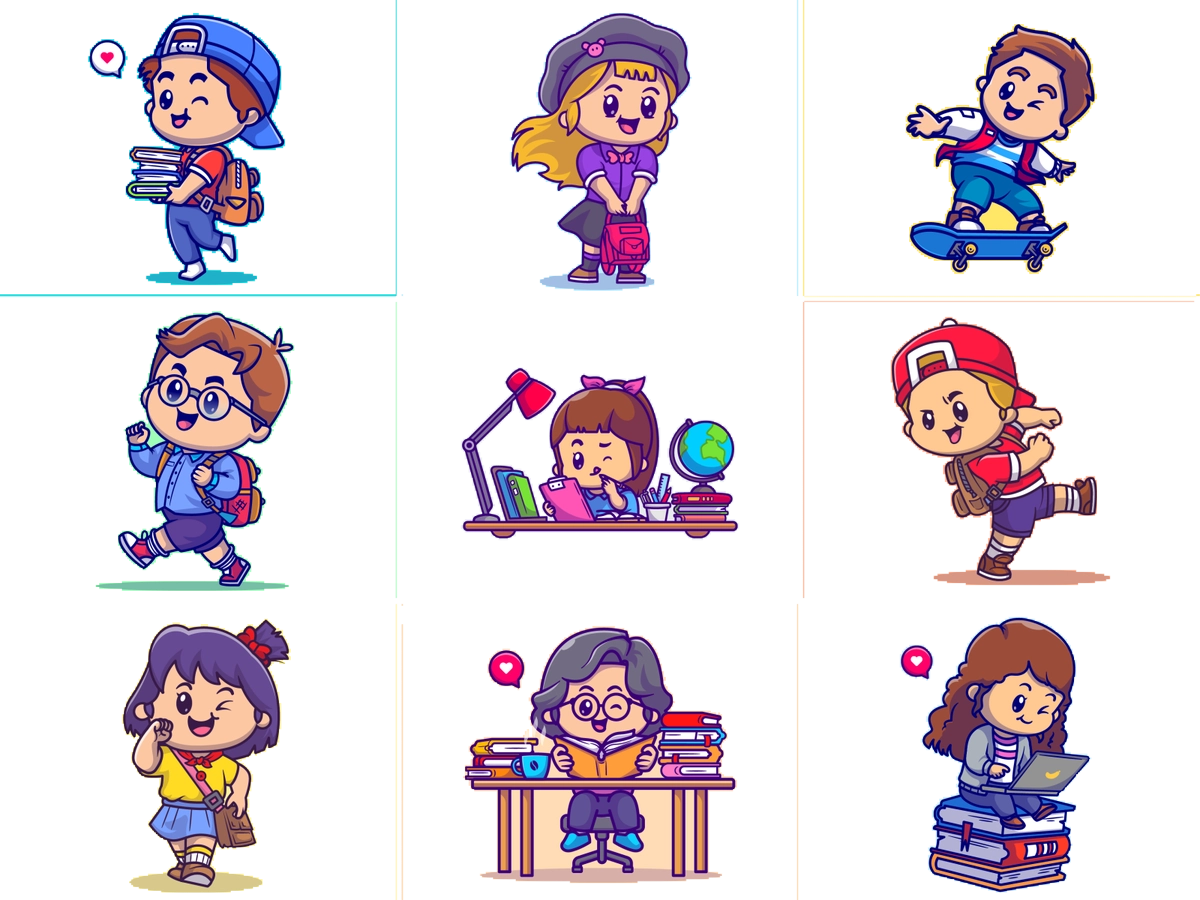 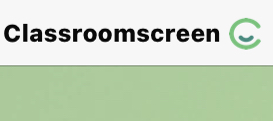 أدوات
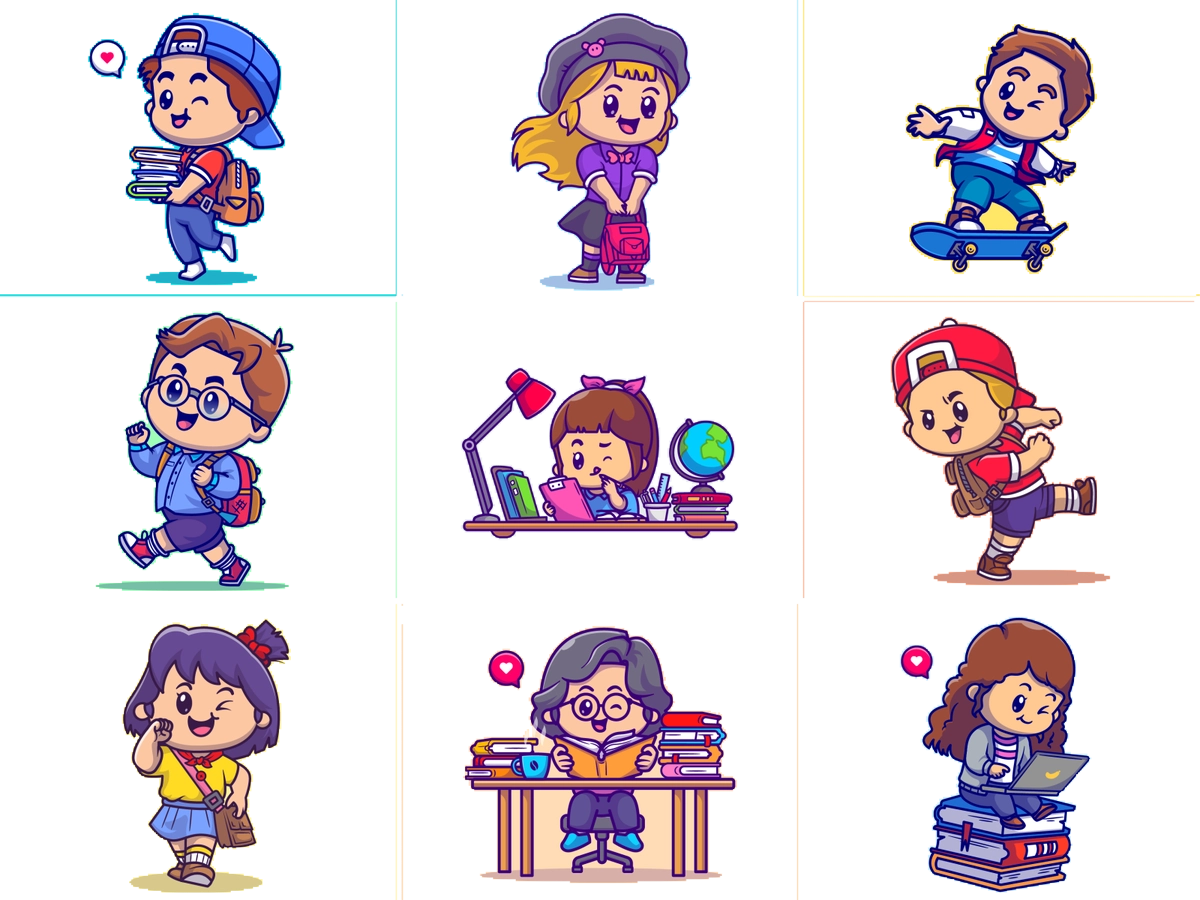 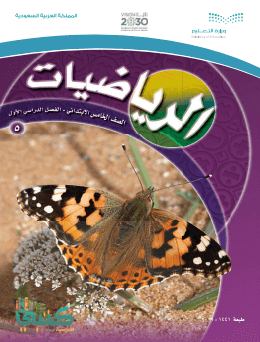 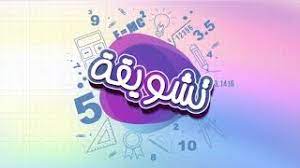 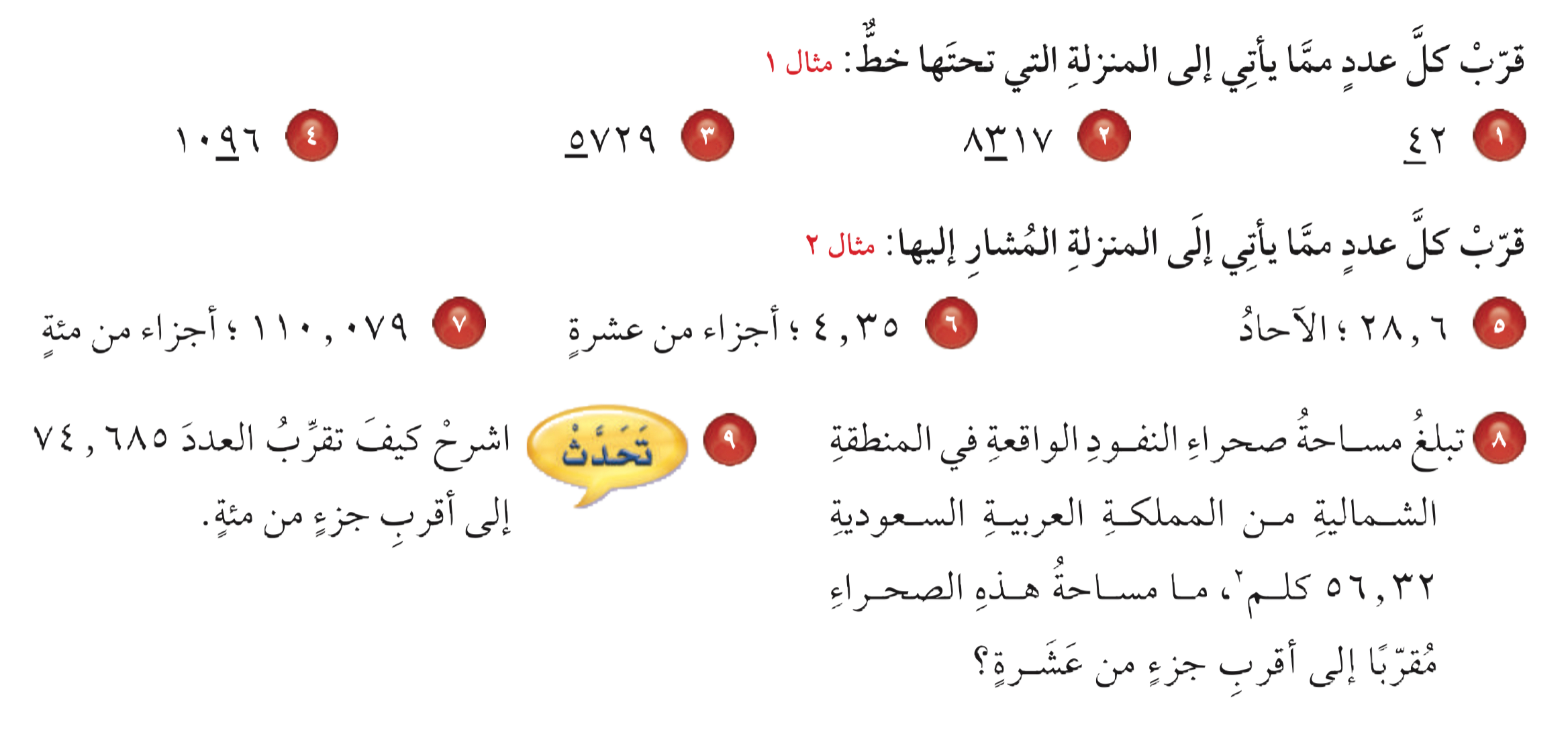 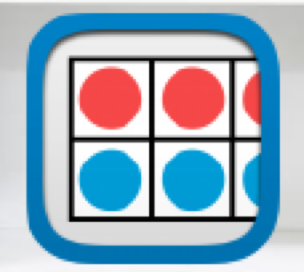 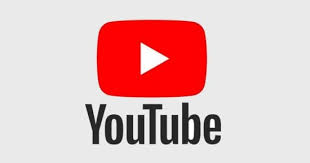 تــــــأكد
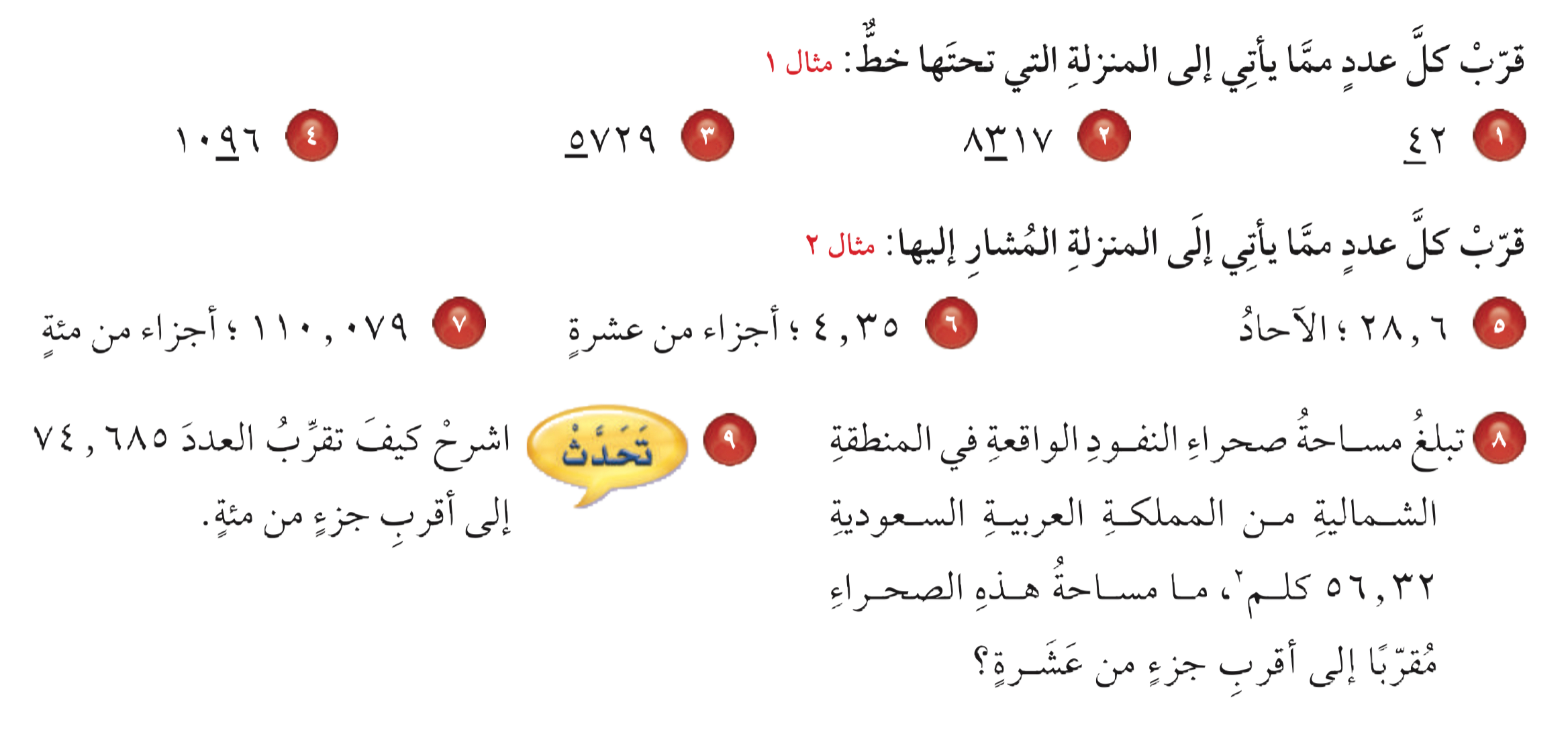 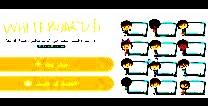 ٤٠
٨٣٠٠
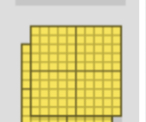 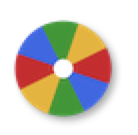 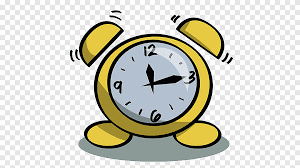 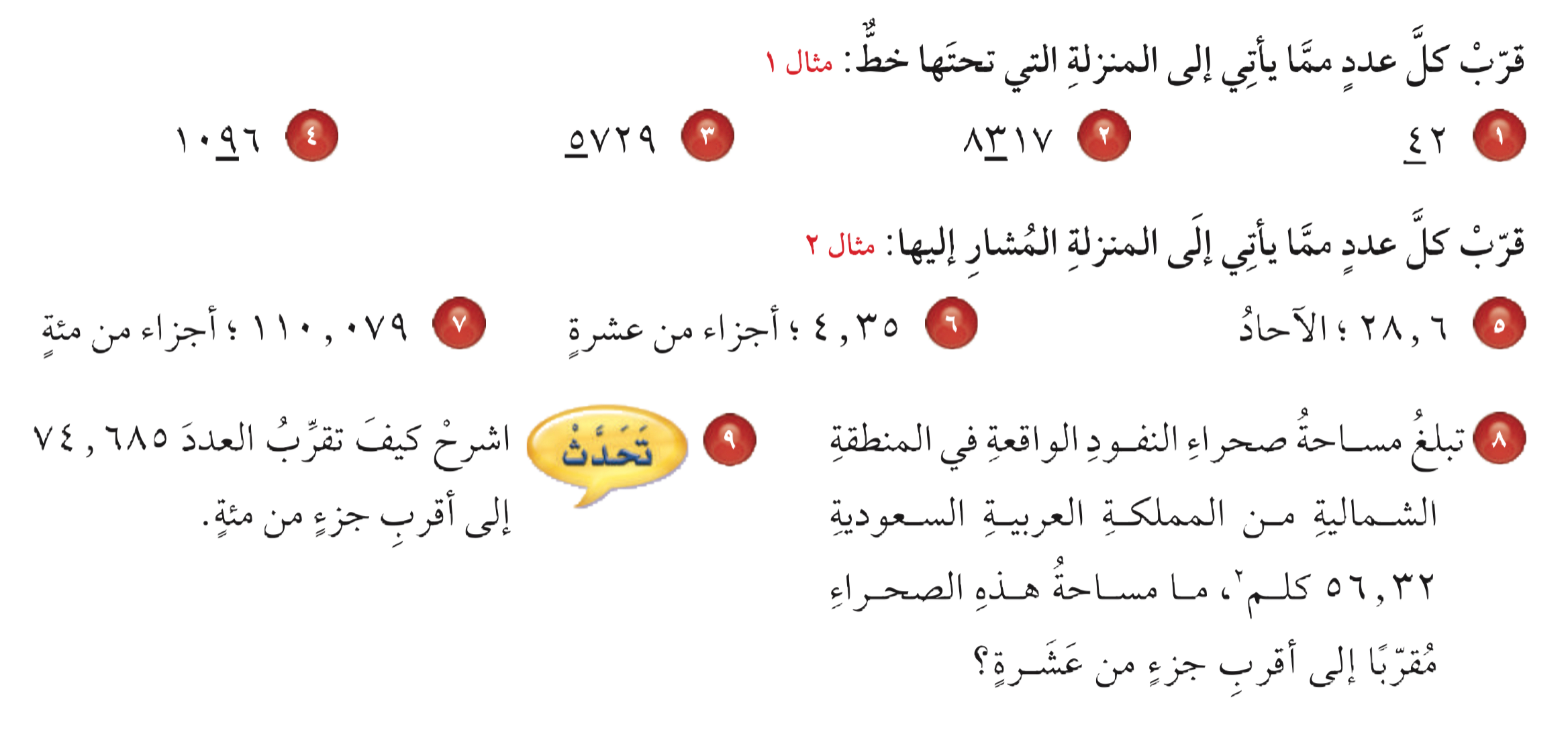 نشاط
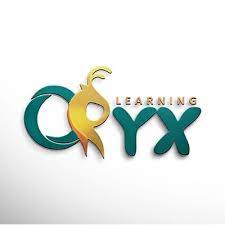 ١١٠٠
٦٠٠٠
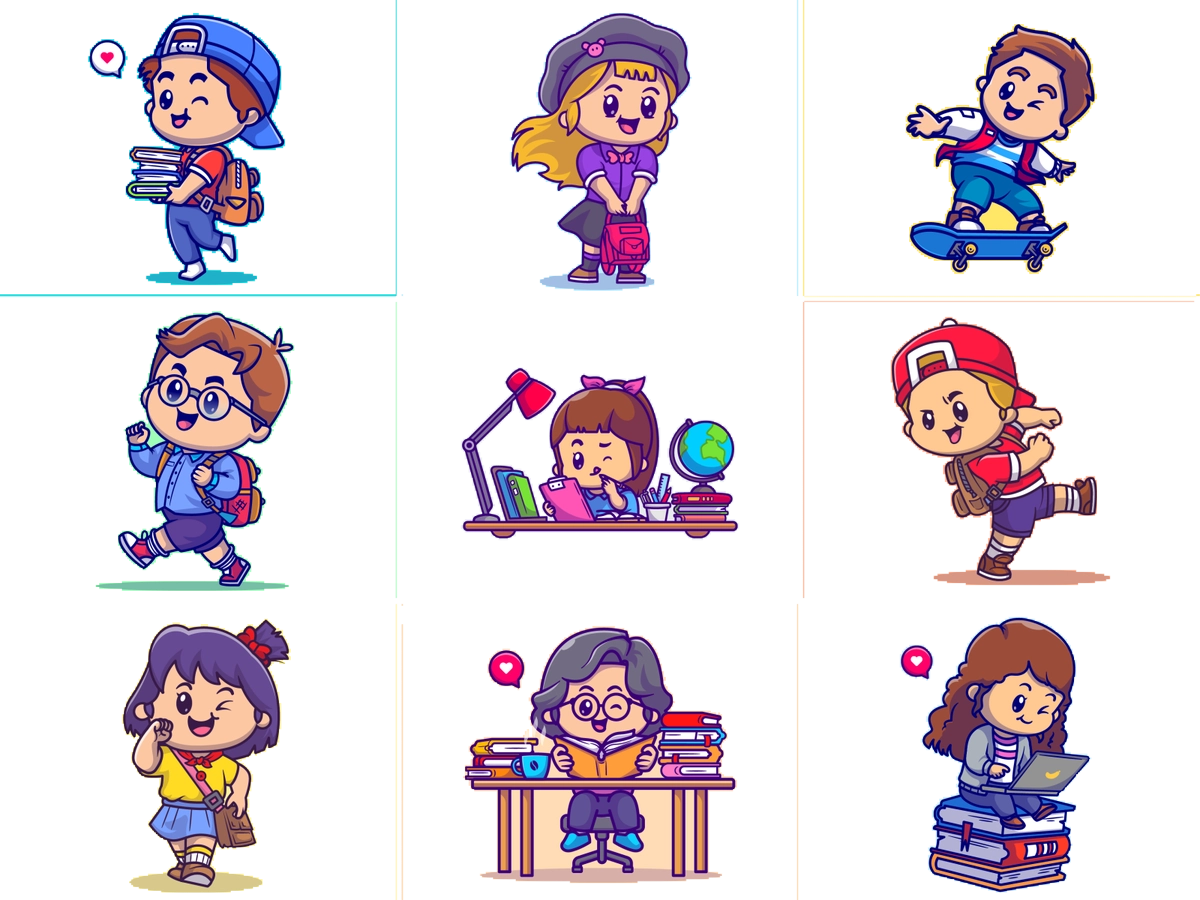 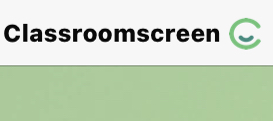 أدوات
الحل
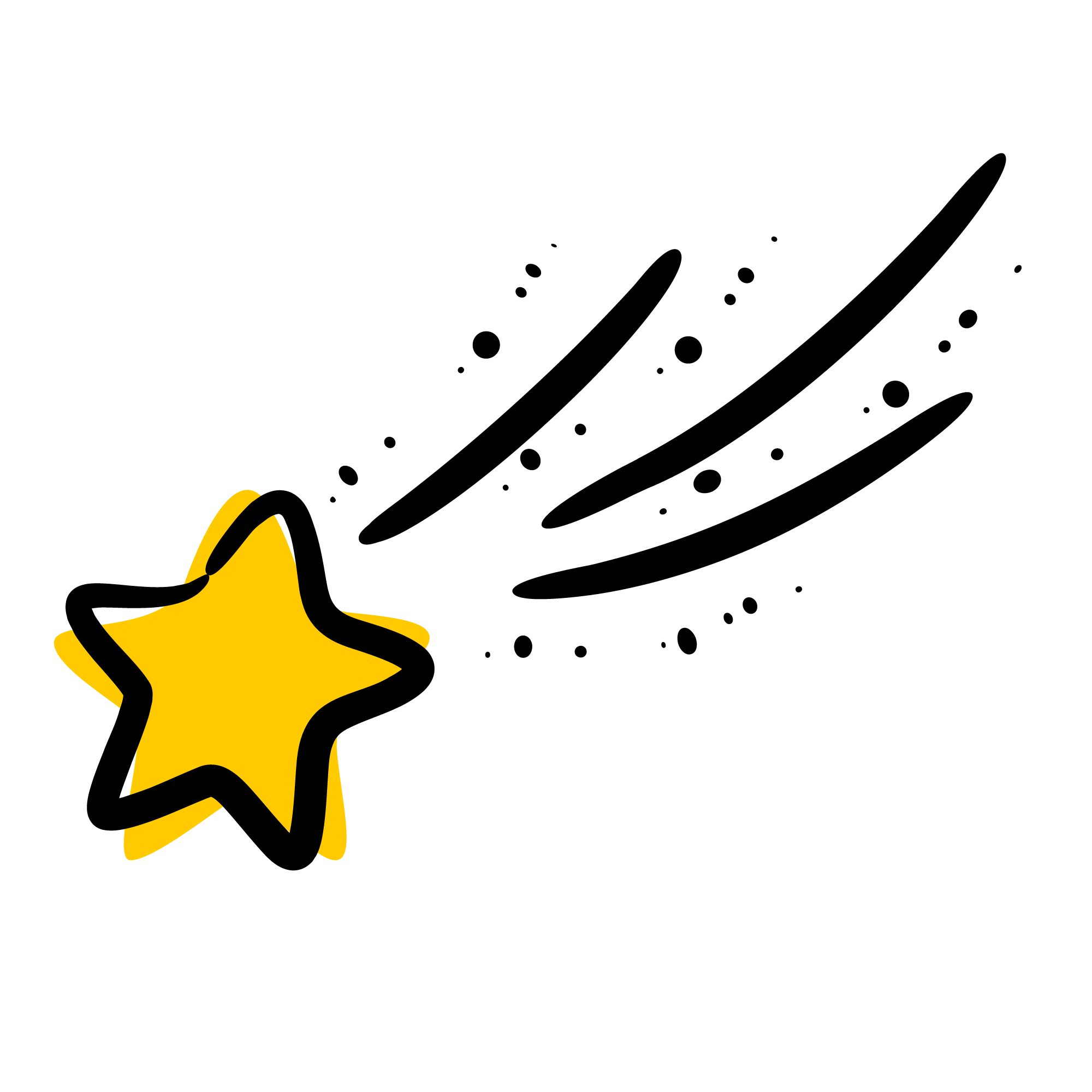 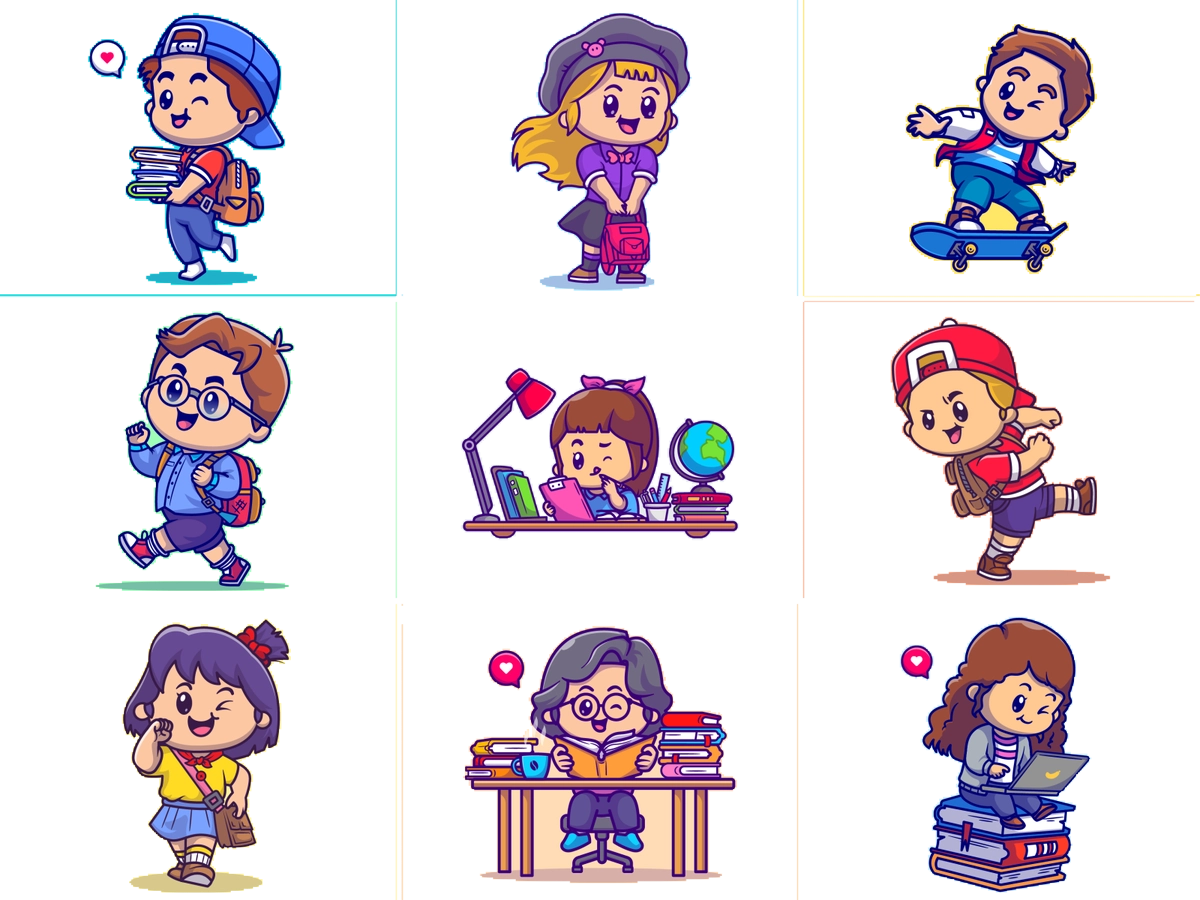 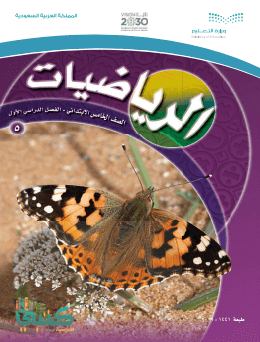 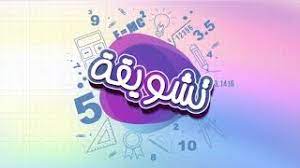 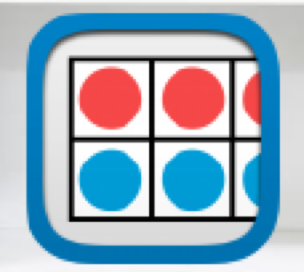 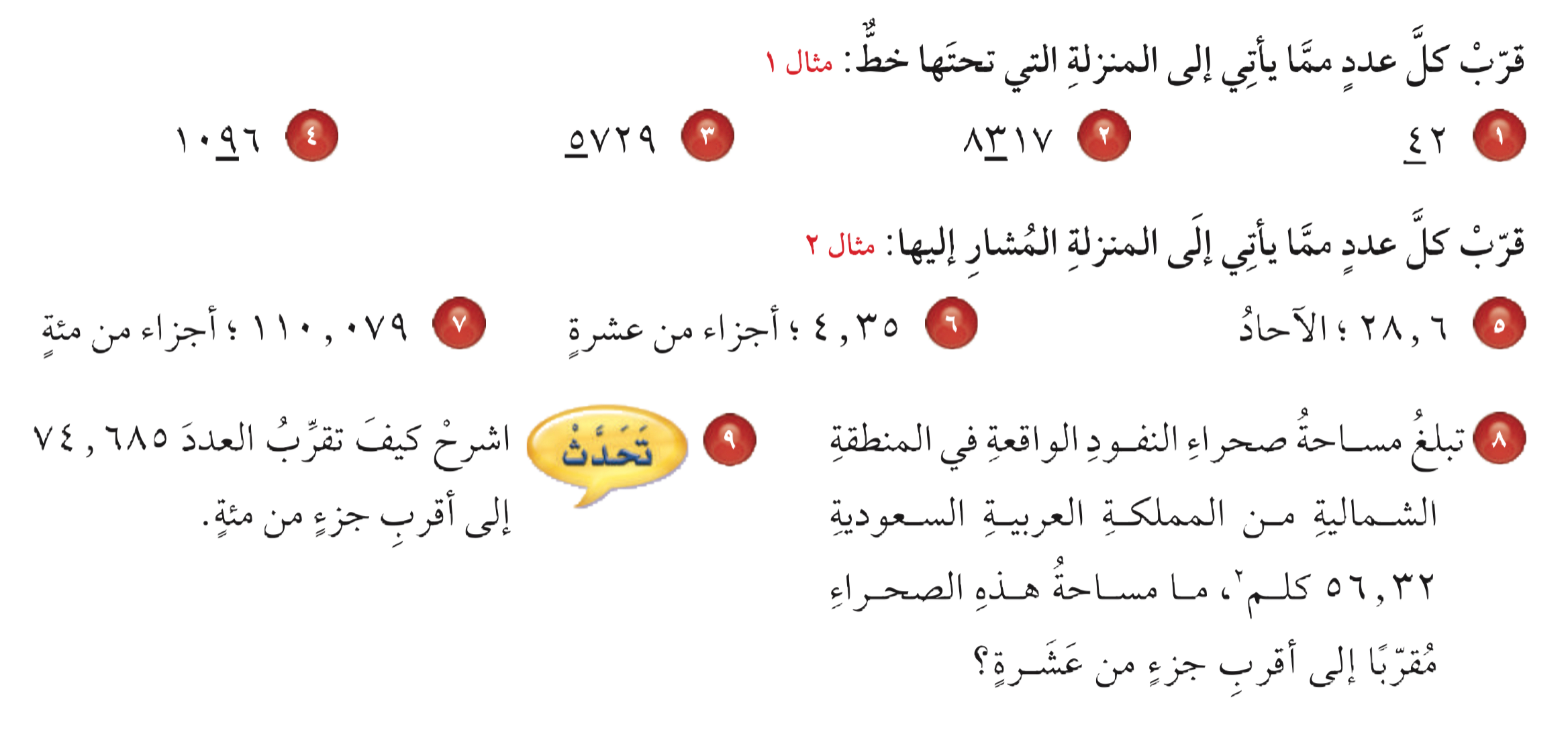 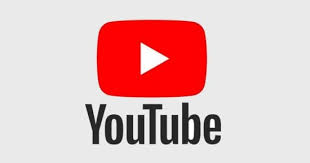 تــــــأكد
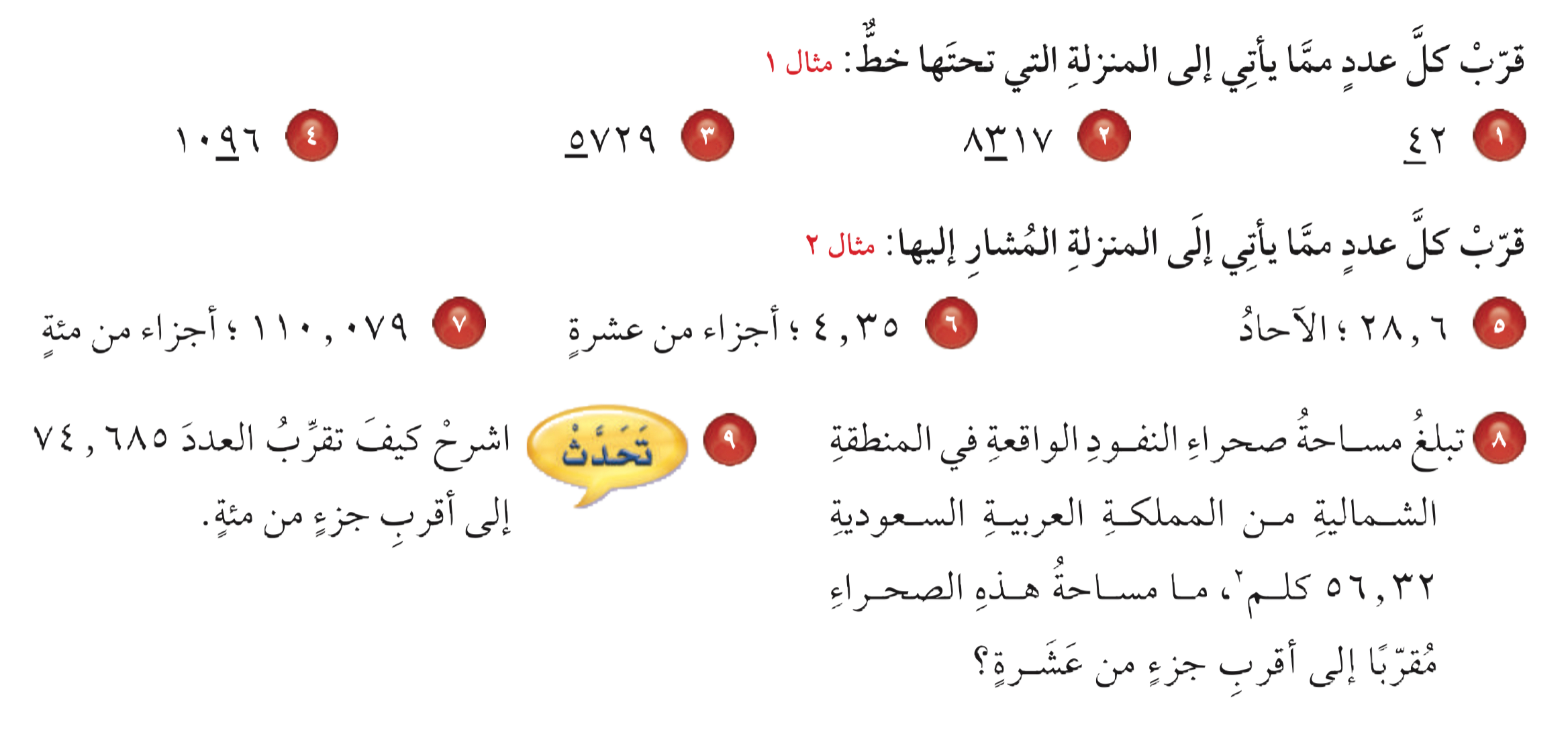 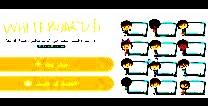 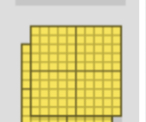 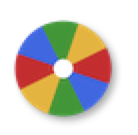 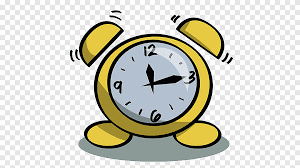 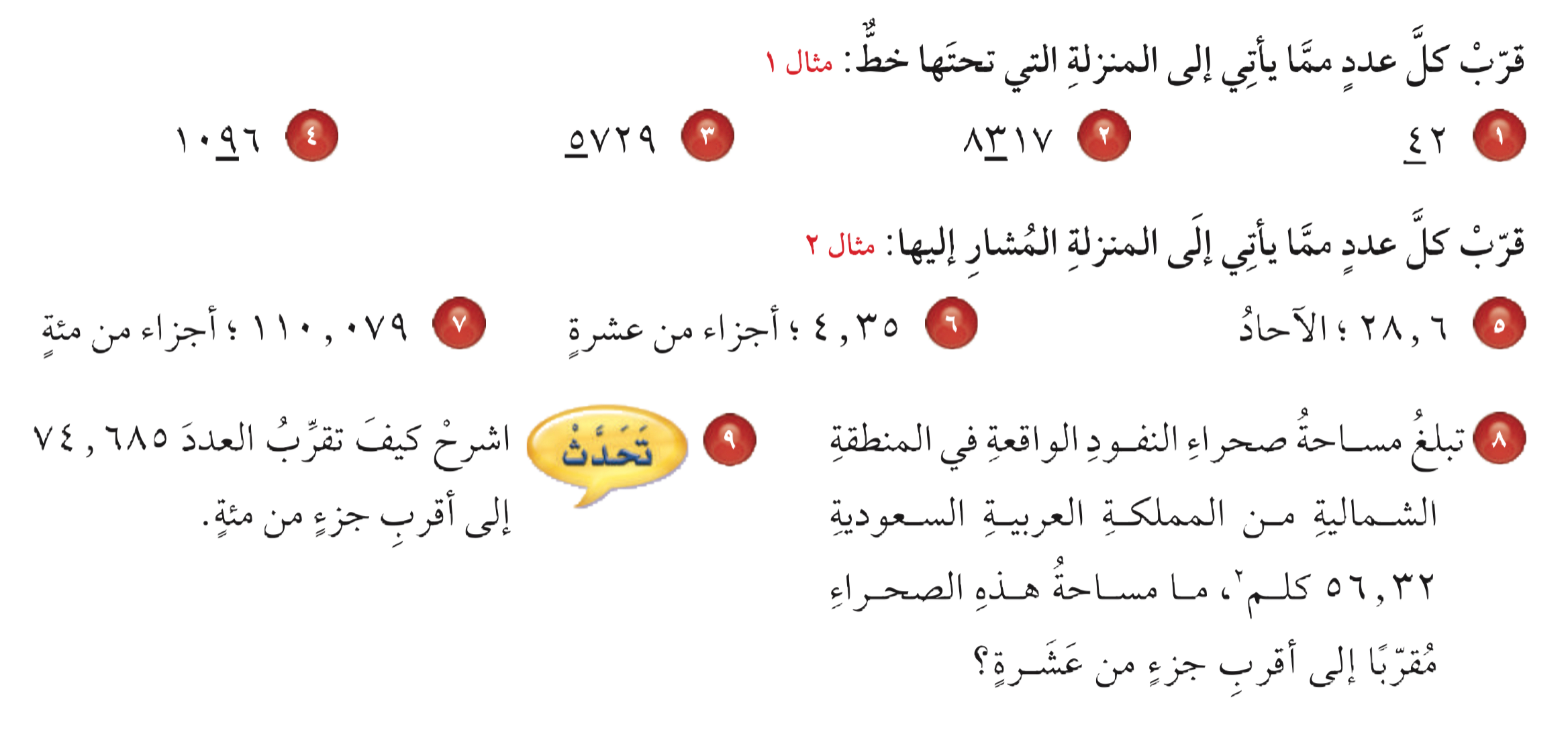 نشاط
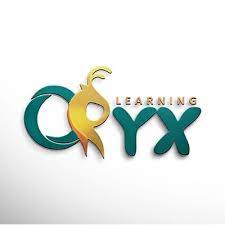 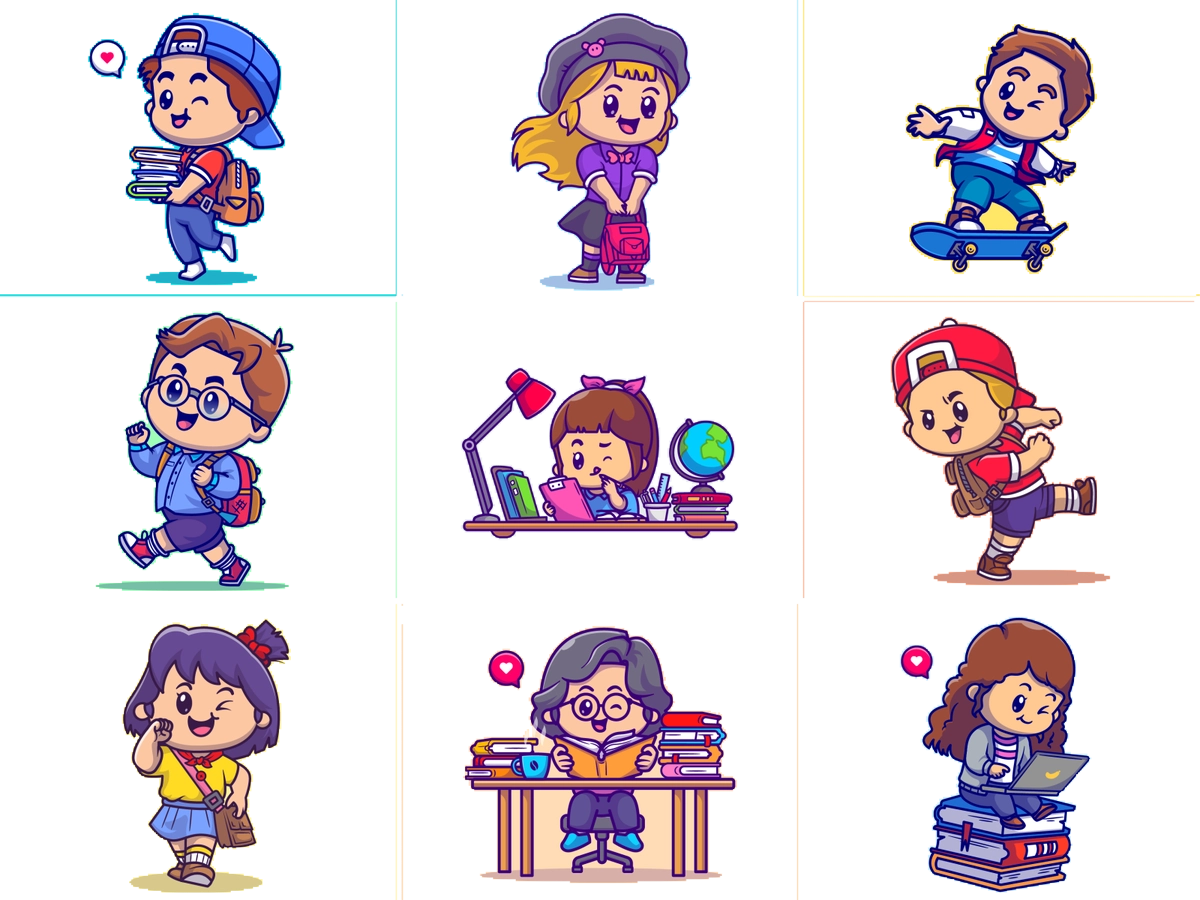 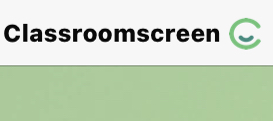 أدوات
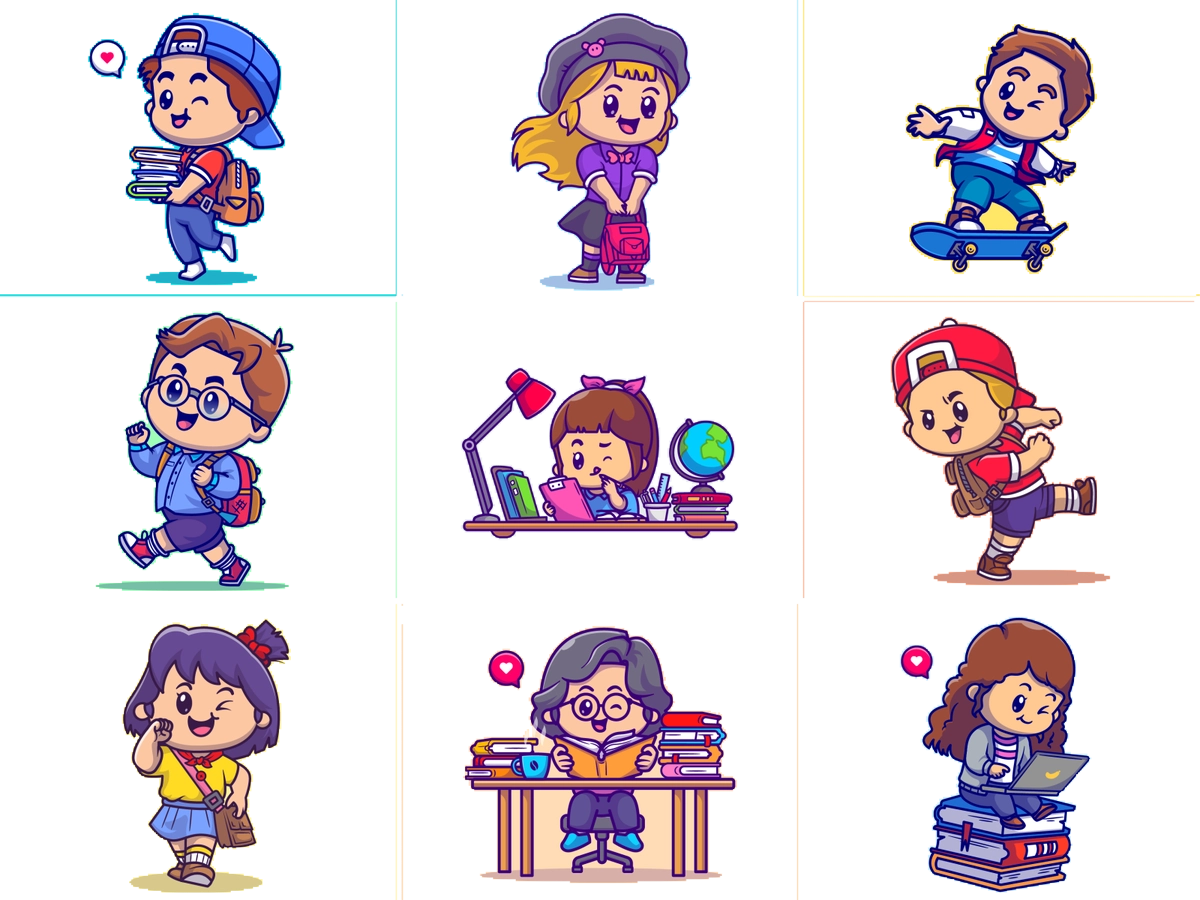 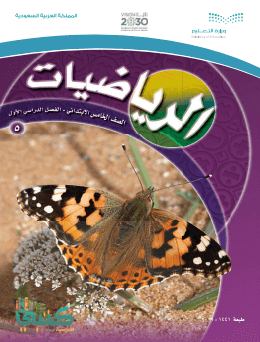 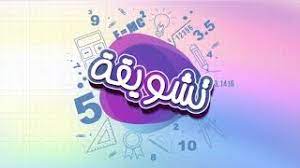 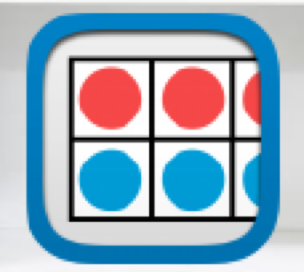 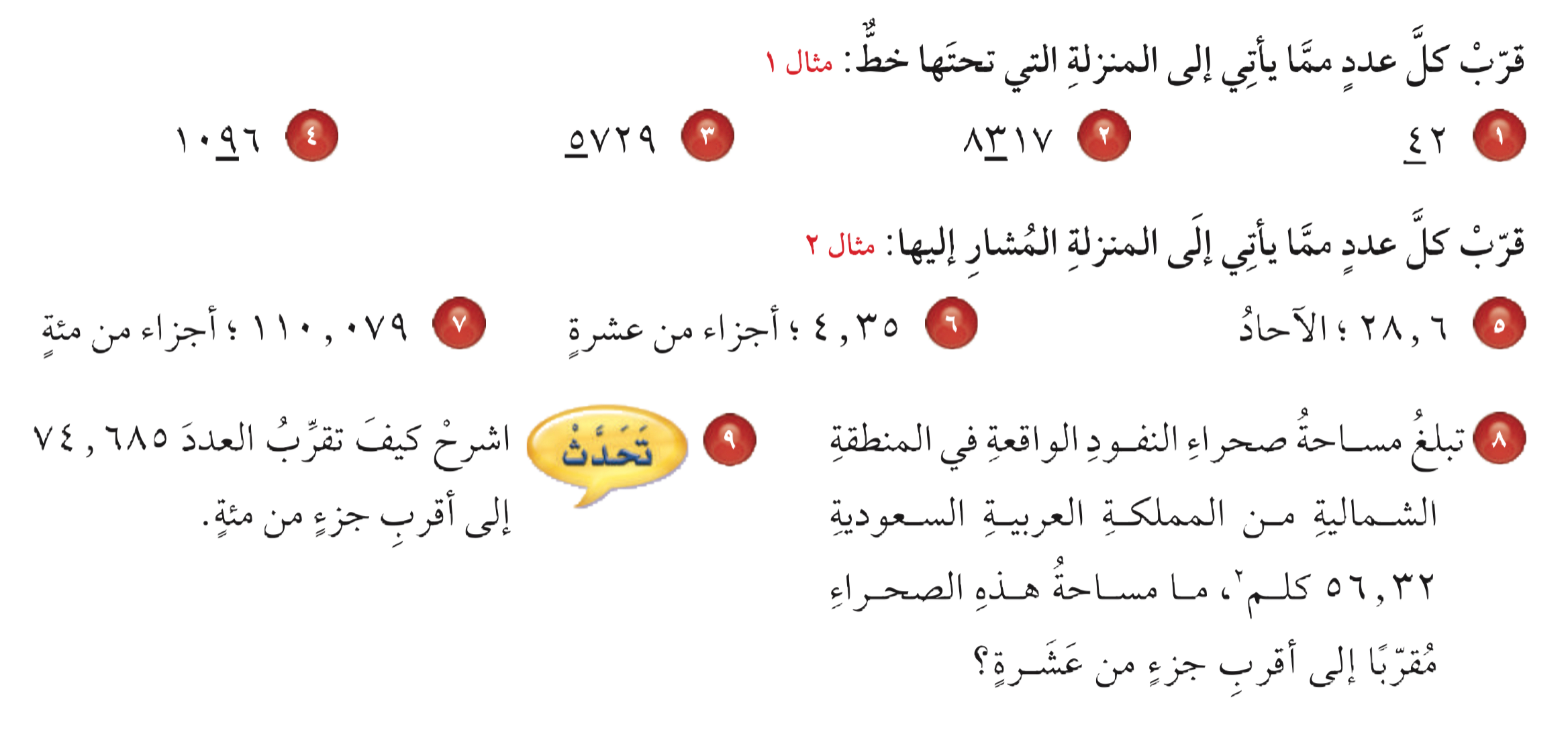 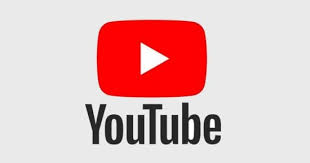 تــــــأكد
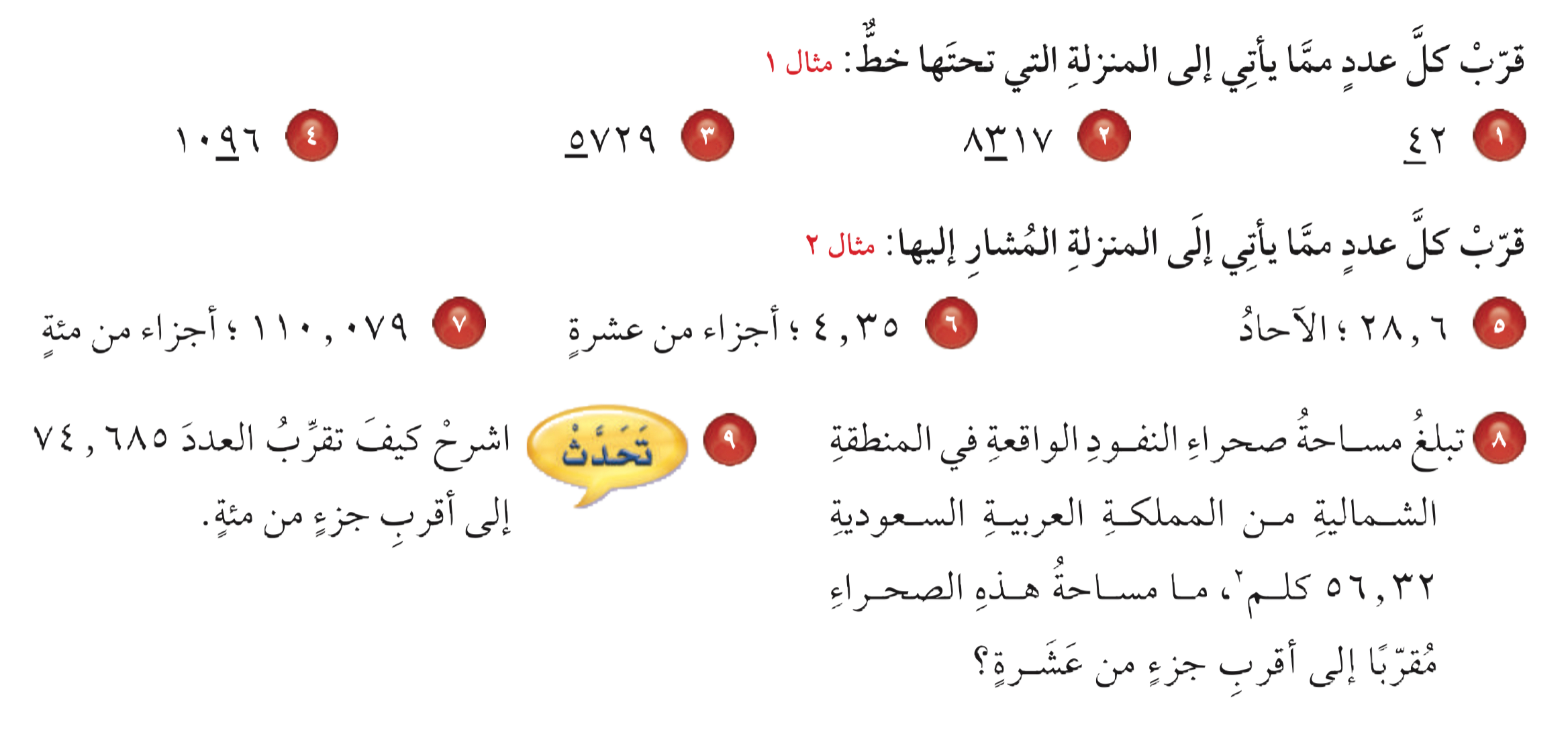 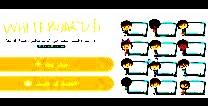 ٤٫٤
٢٩
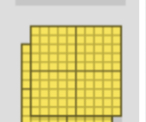 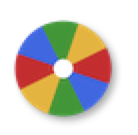 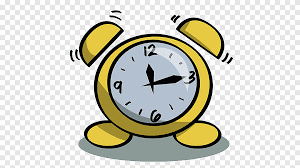 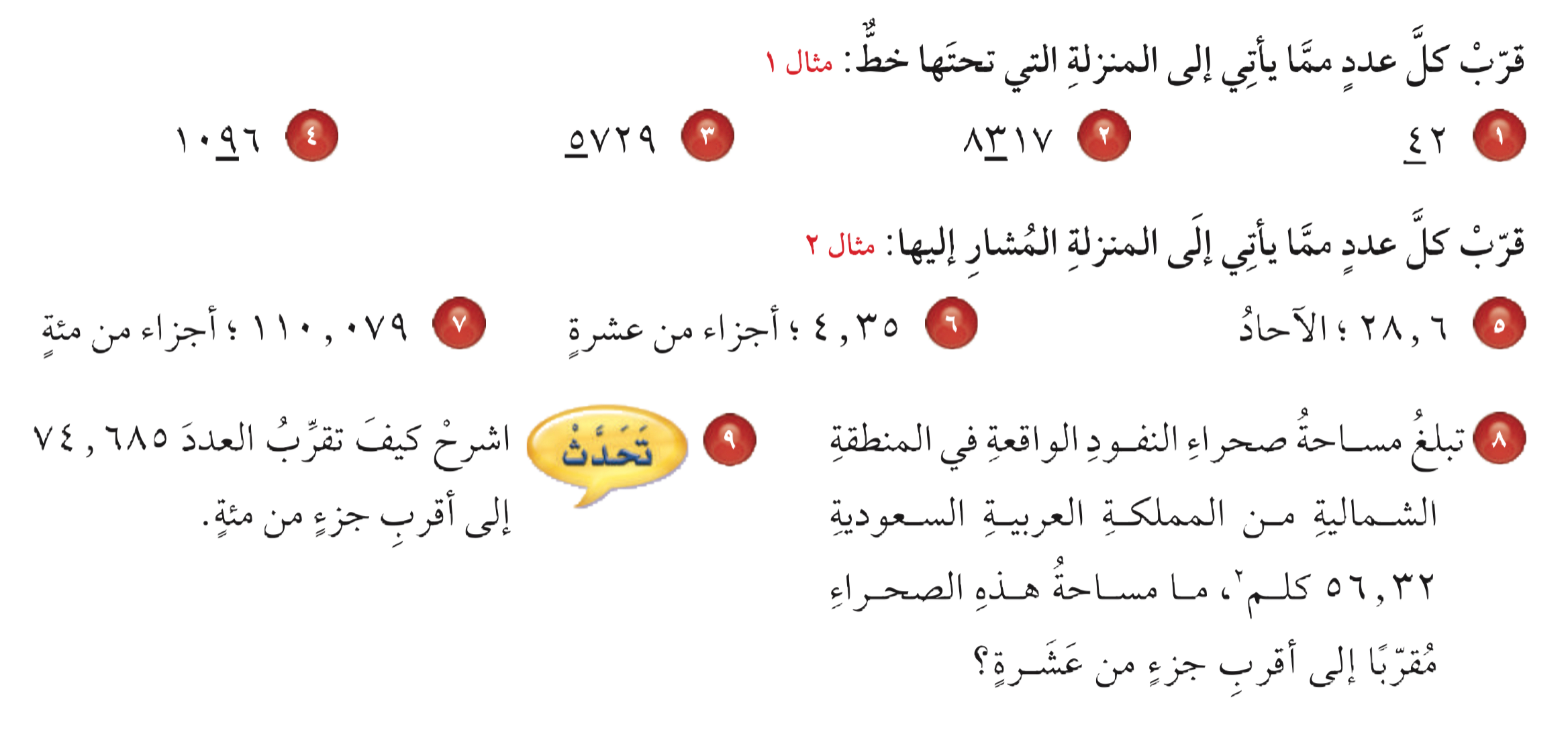 نشاط
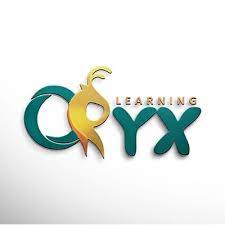 ١١٠٫٠٨
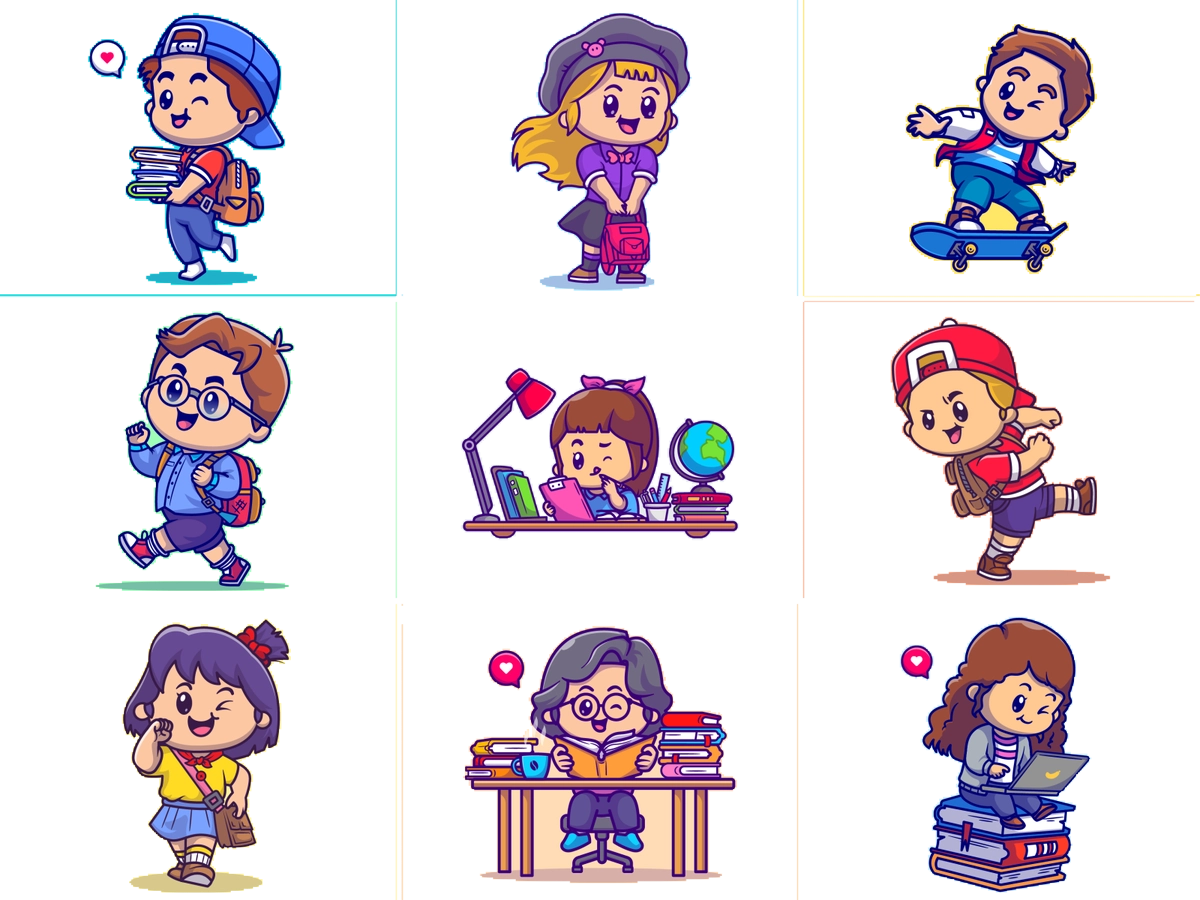 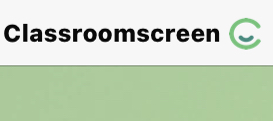 أدوات
الحل
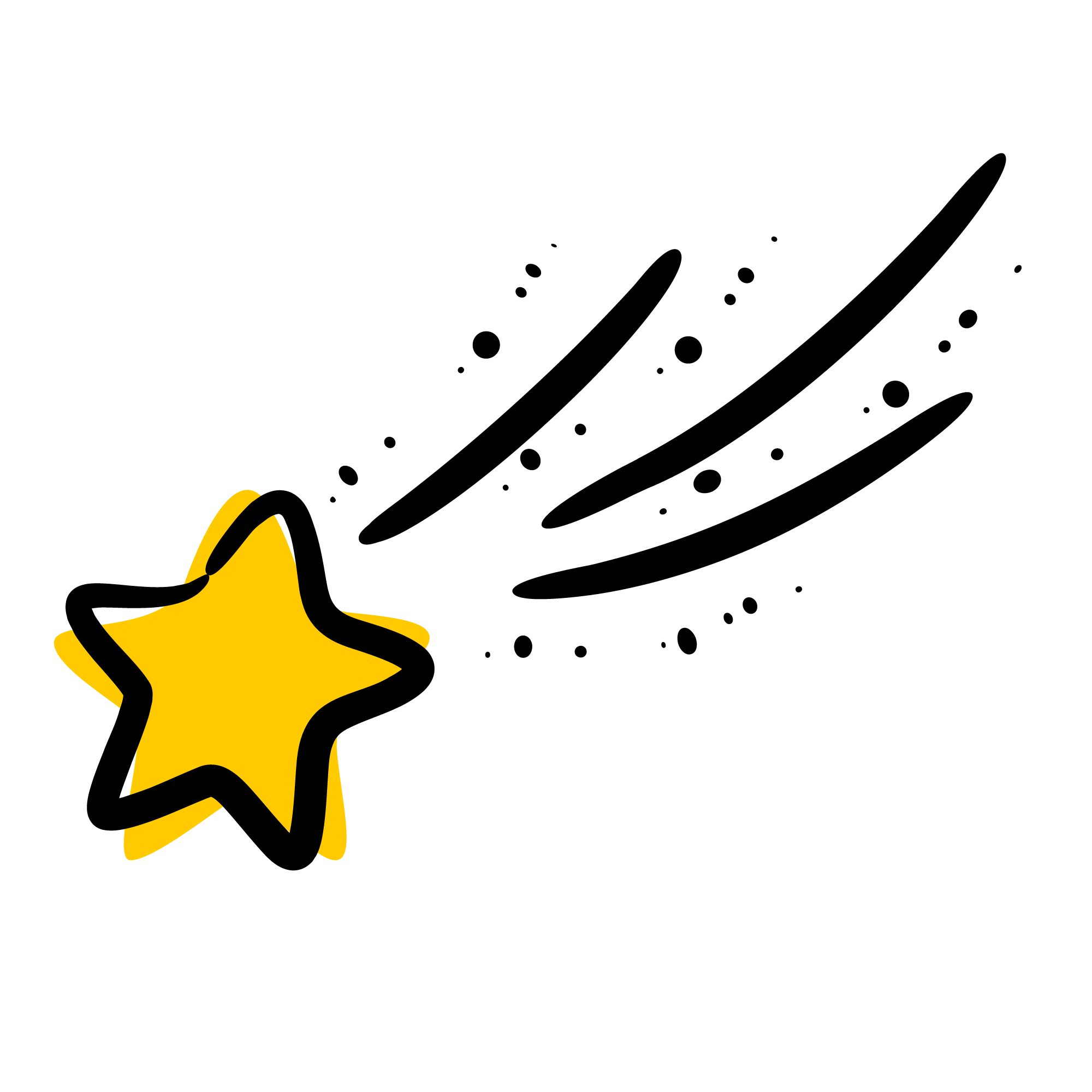 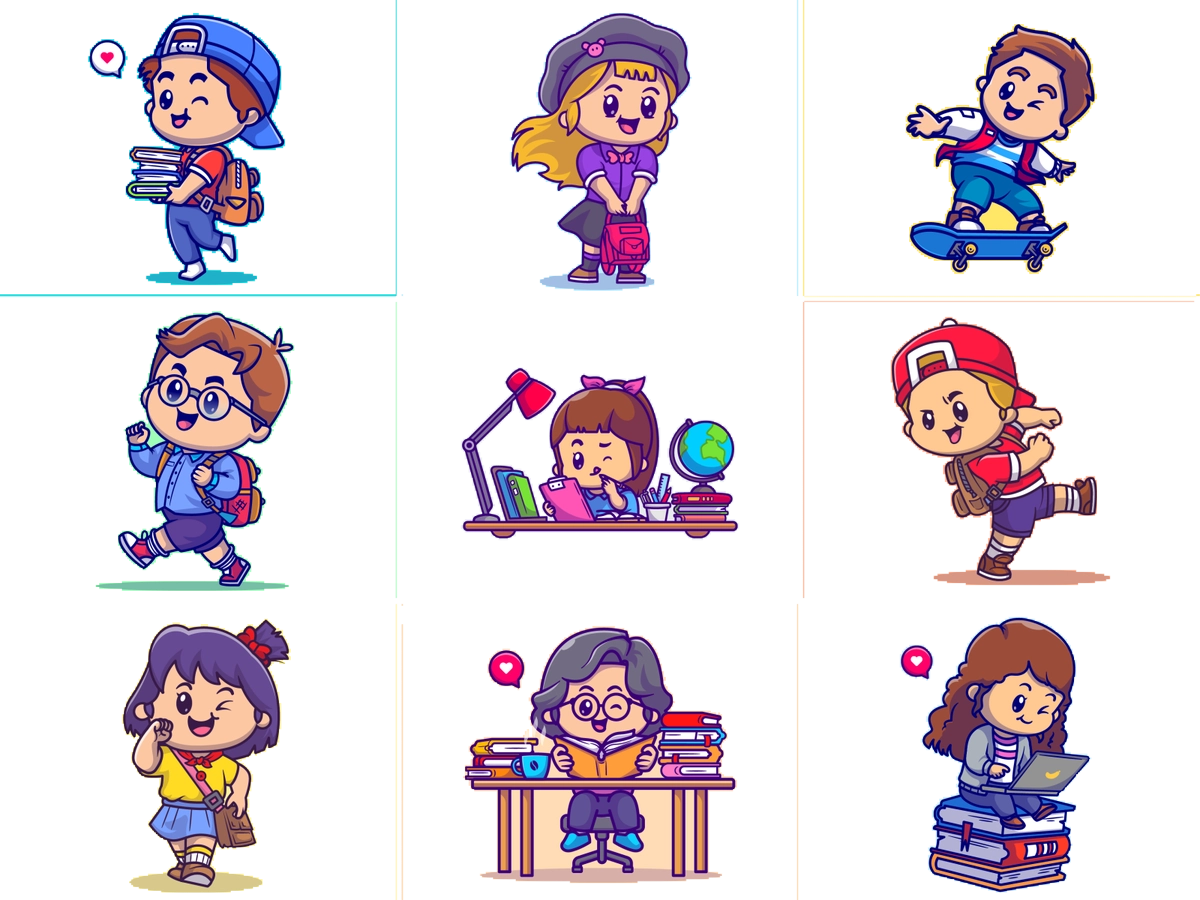 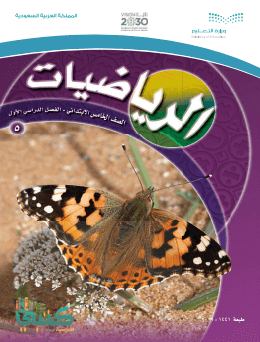 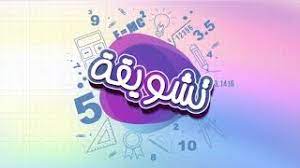 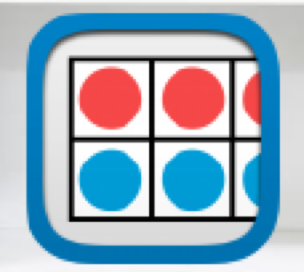 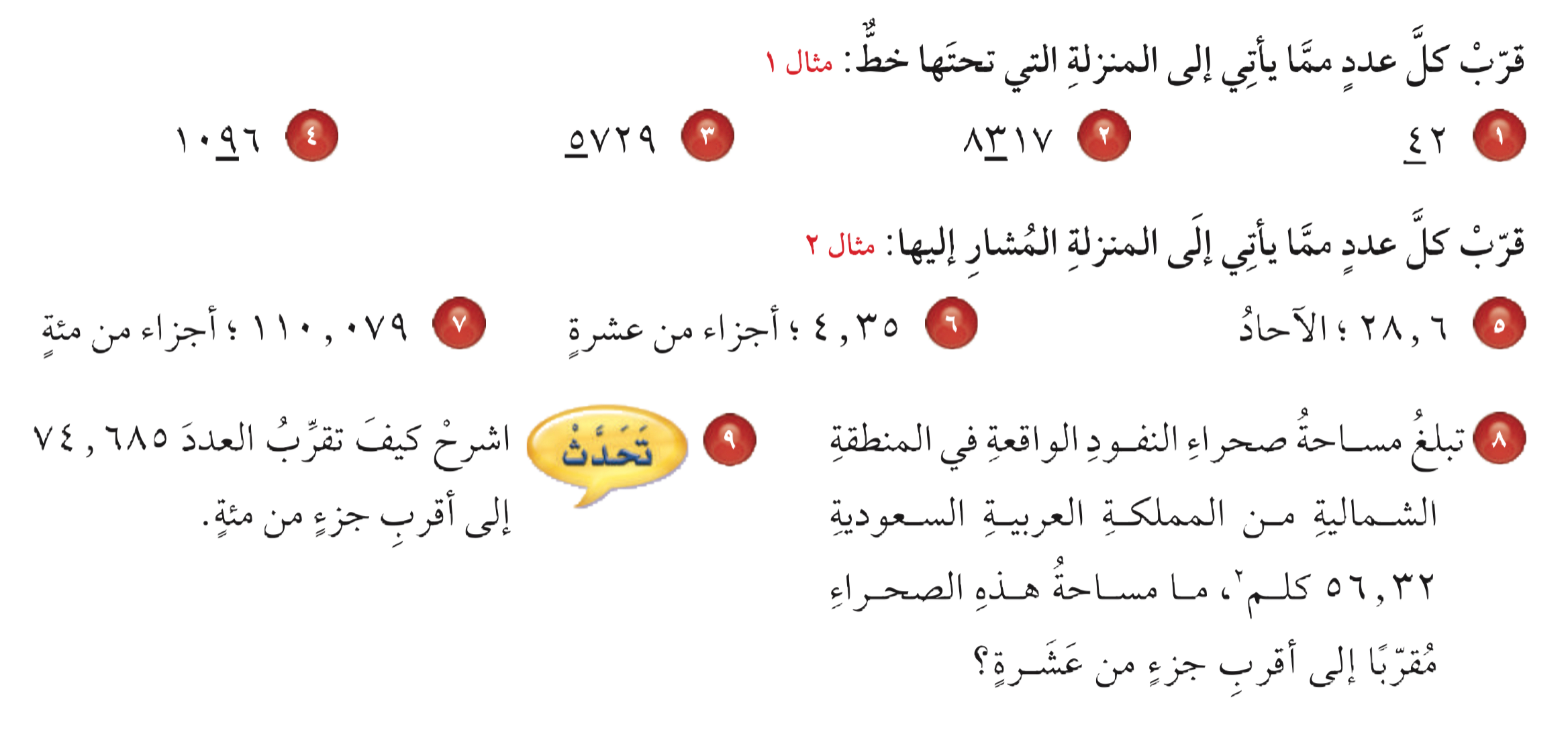 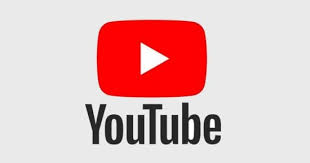 تــــــأكد
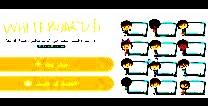 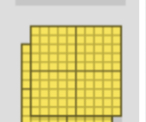 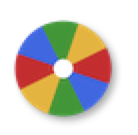 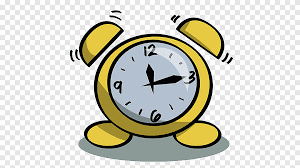 نشاط
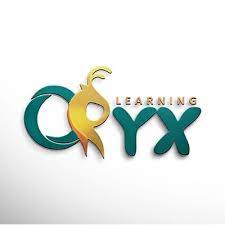 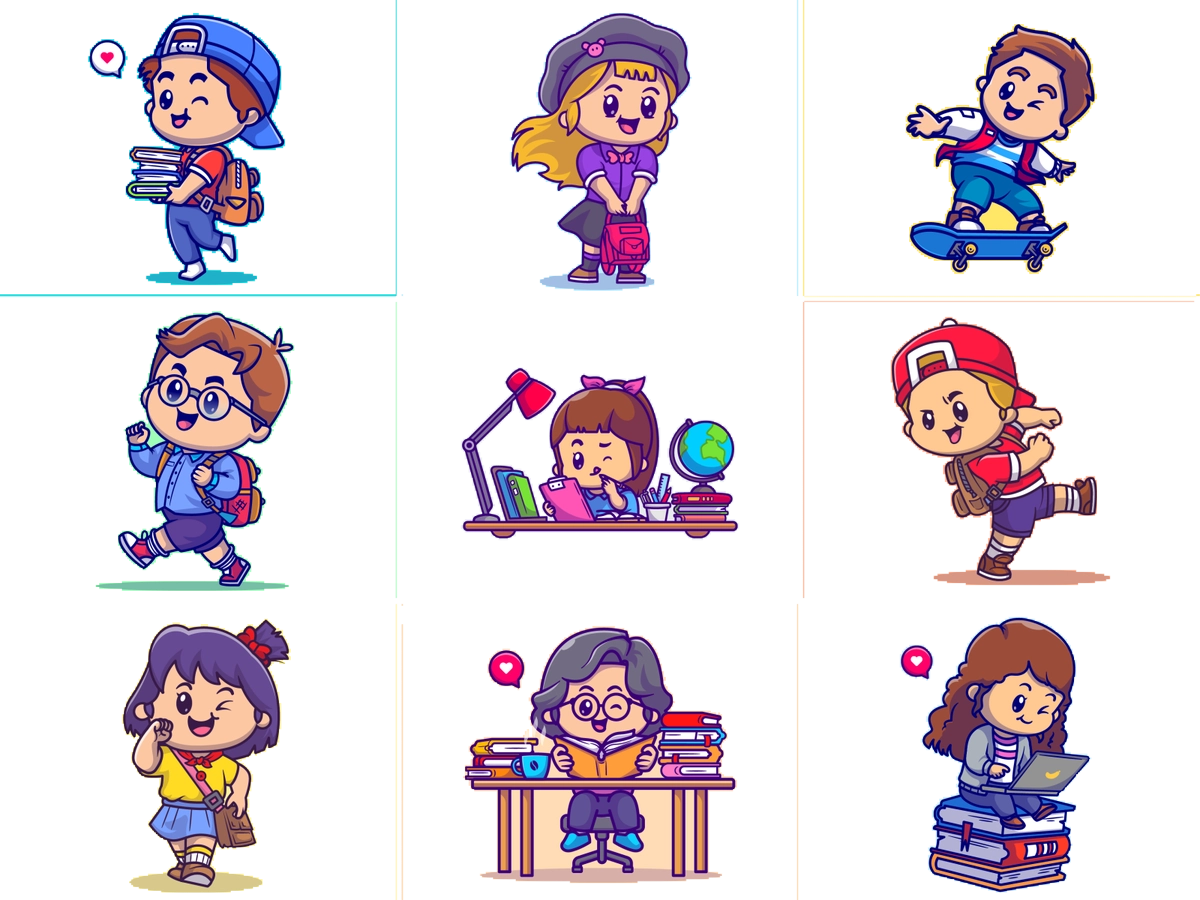 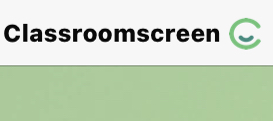 أدوات
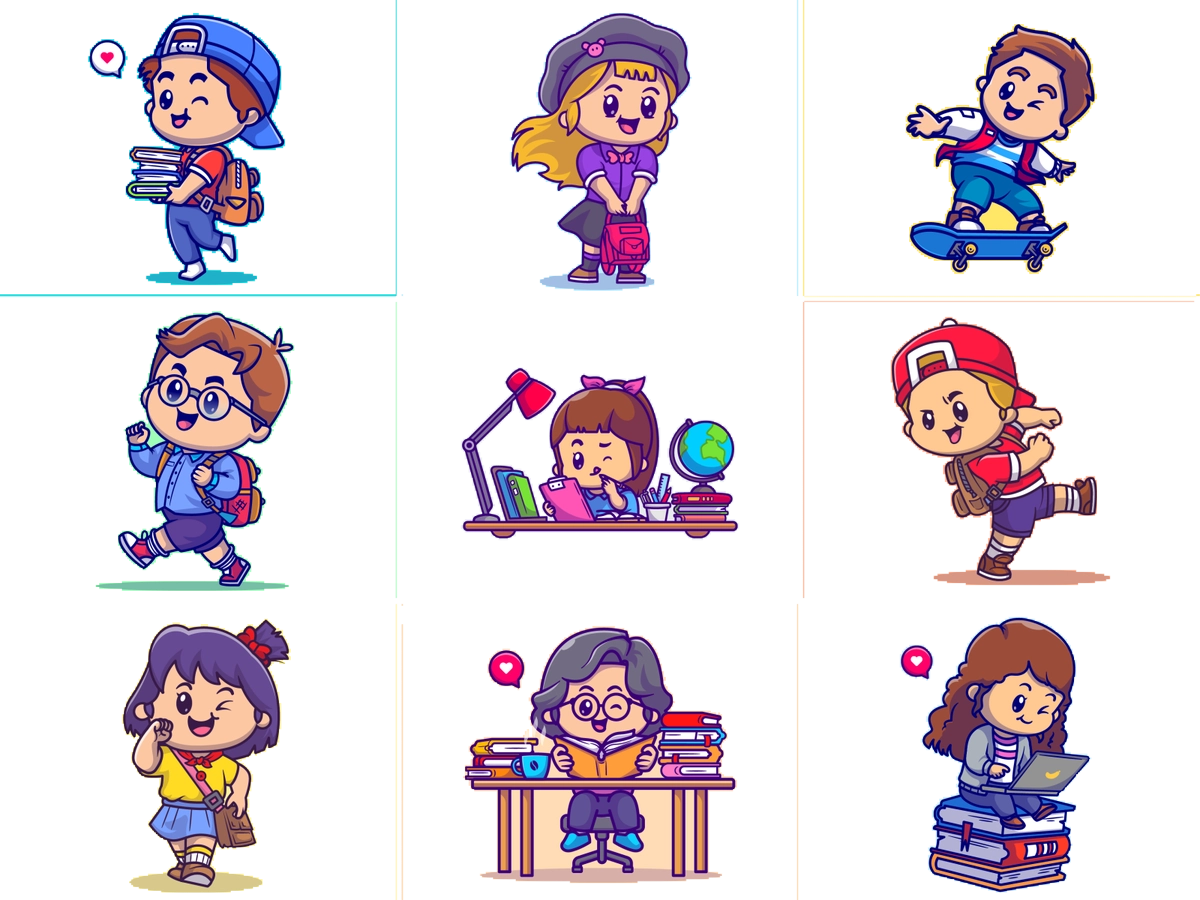 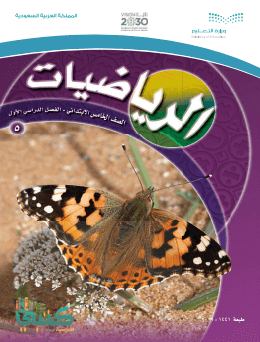 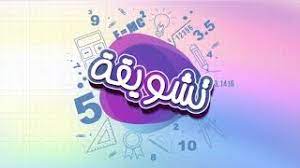 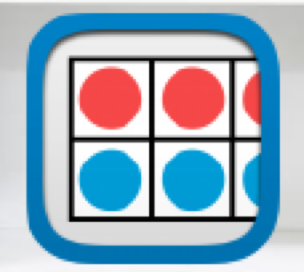 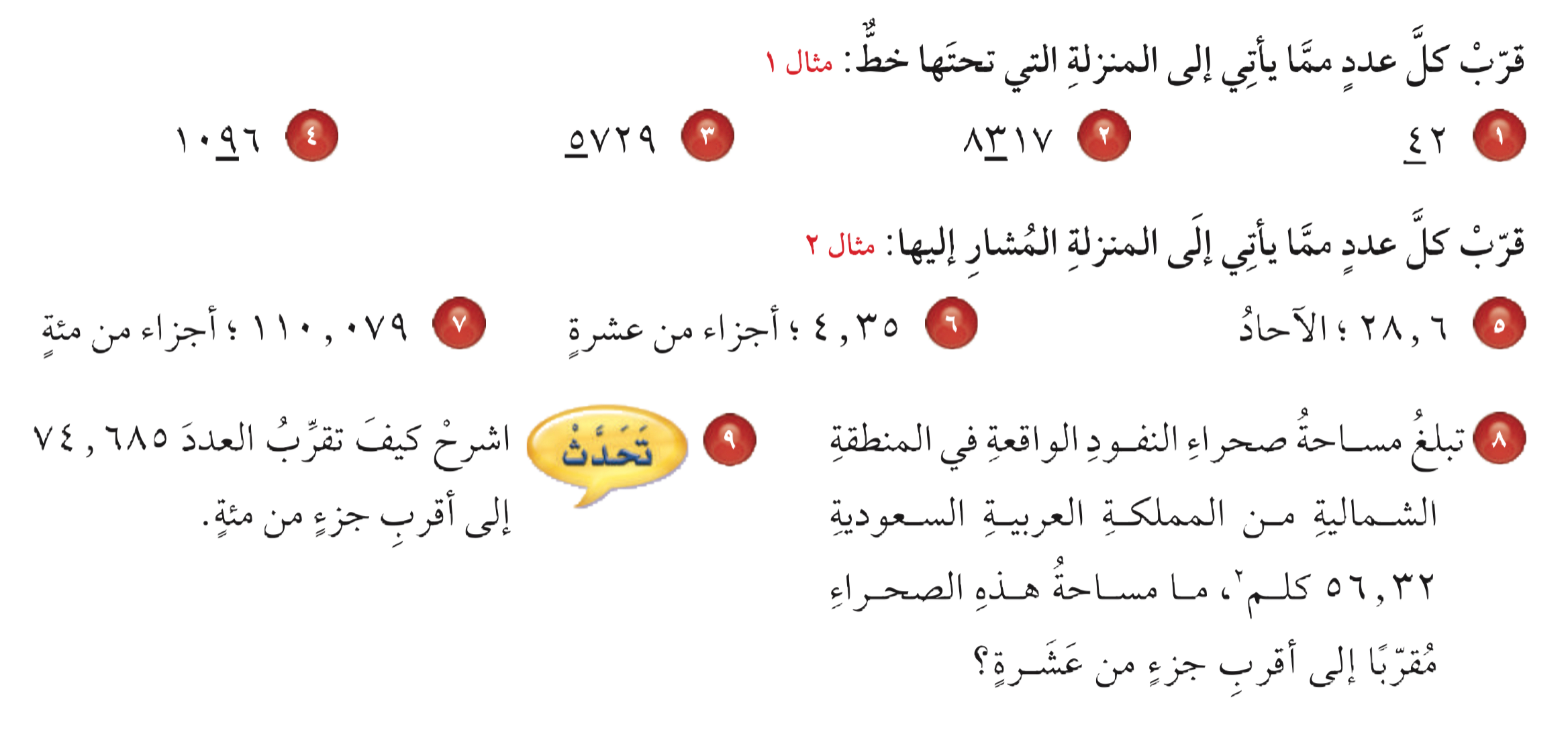 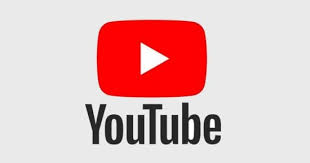 تــــــأكد
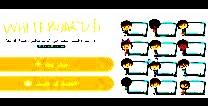 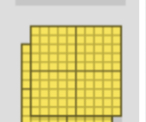 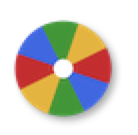 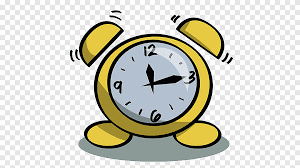 نشاط
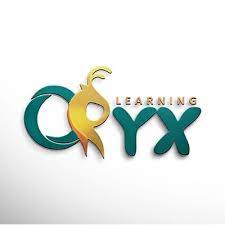 مساحة الصحراء = ٥٦٫٣ كلم ٢
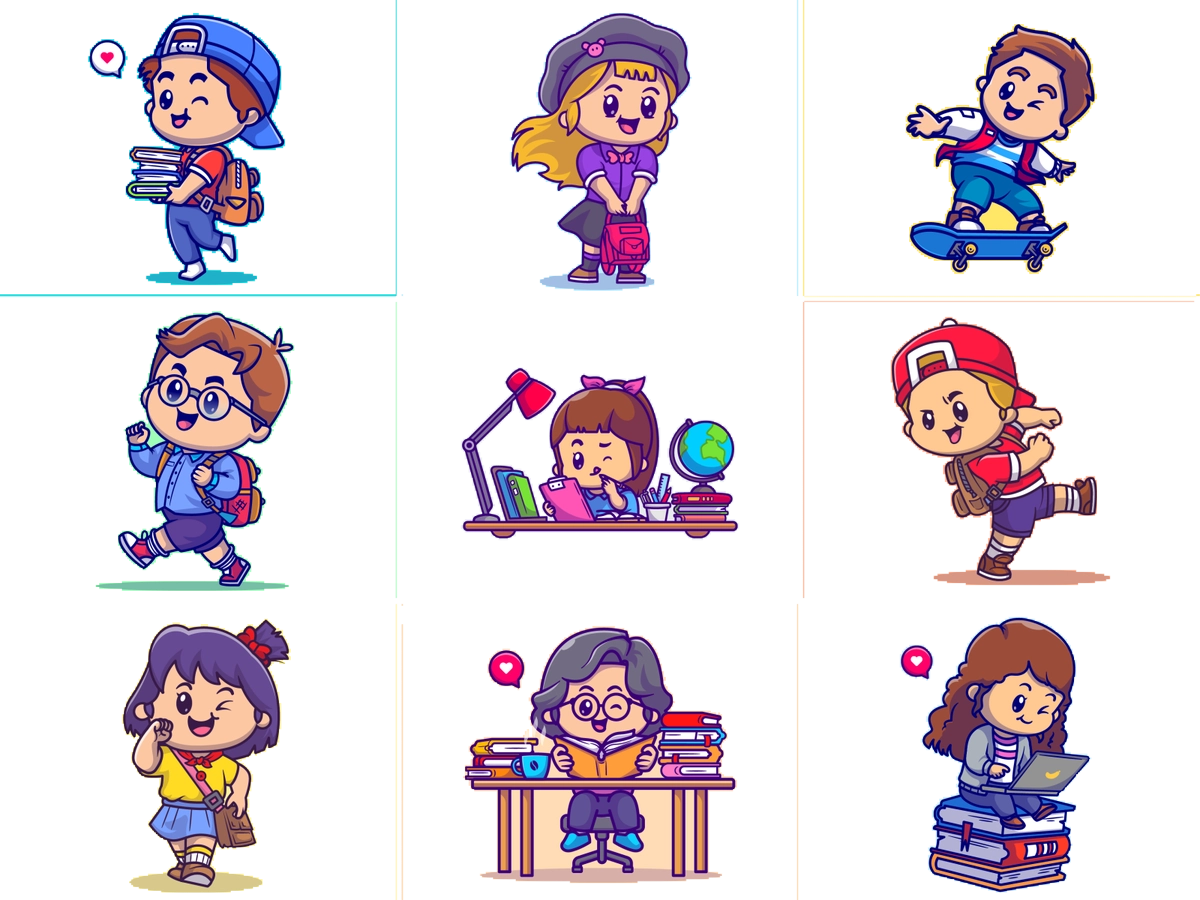 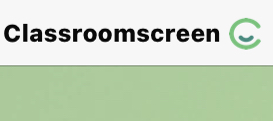 أدوات
الحل
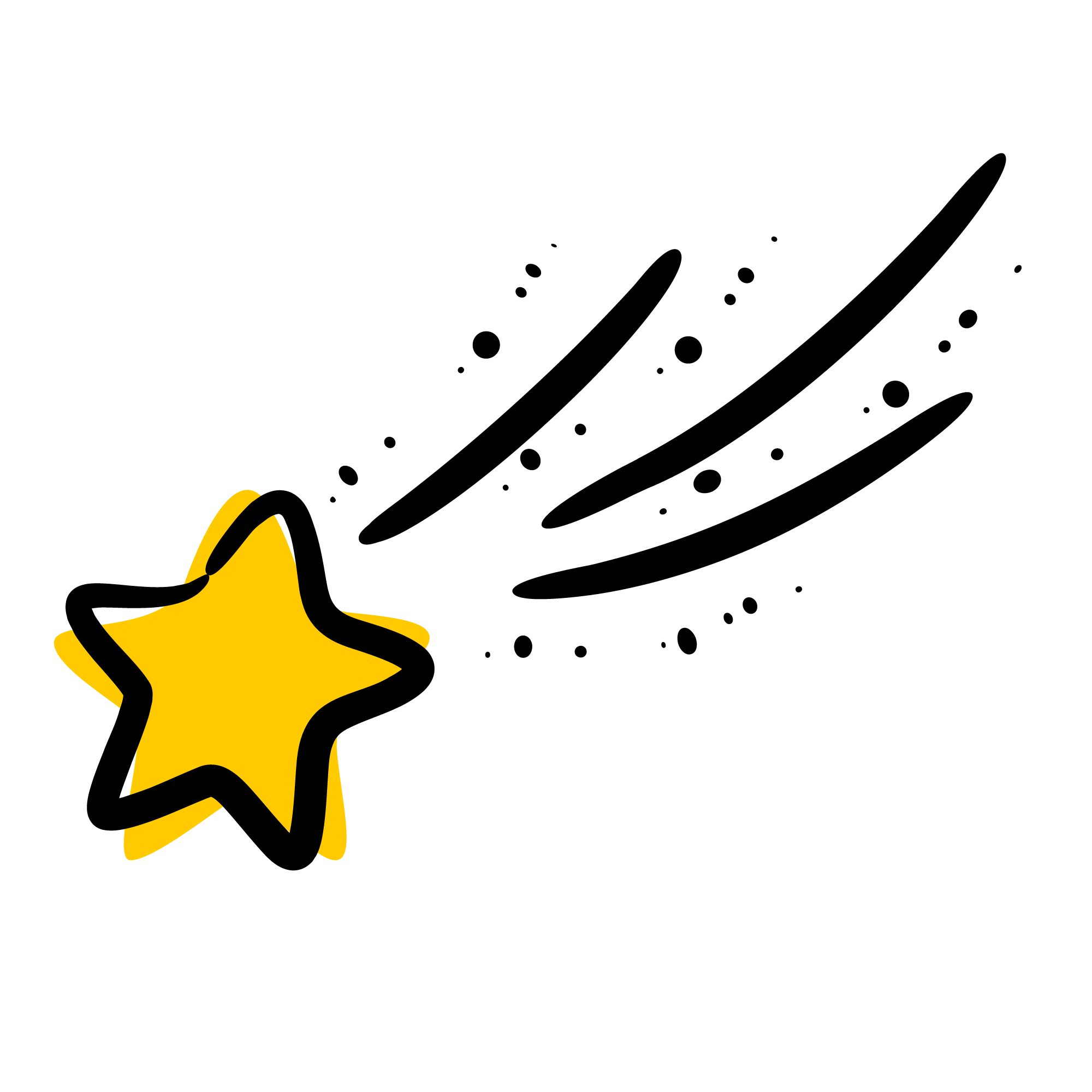 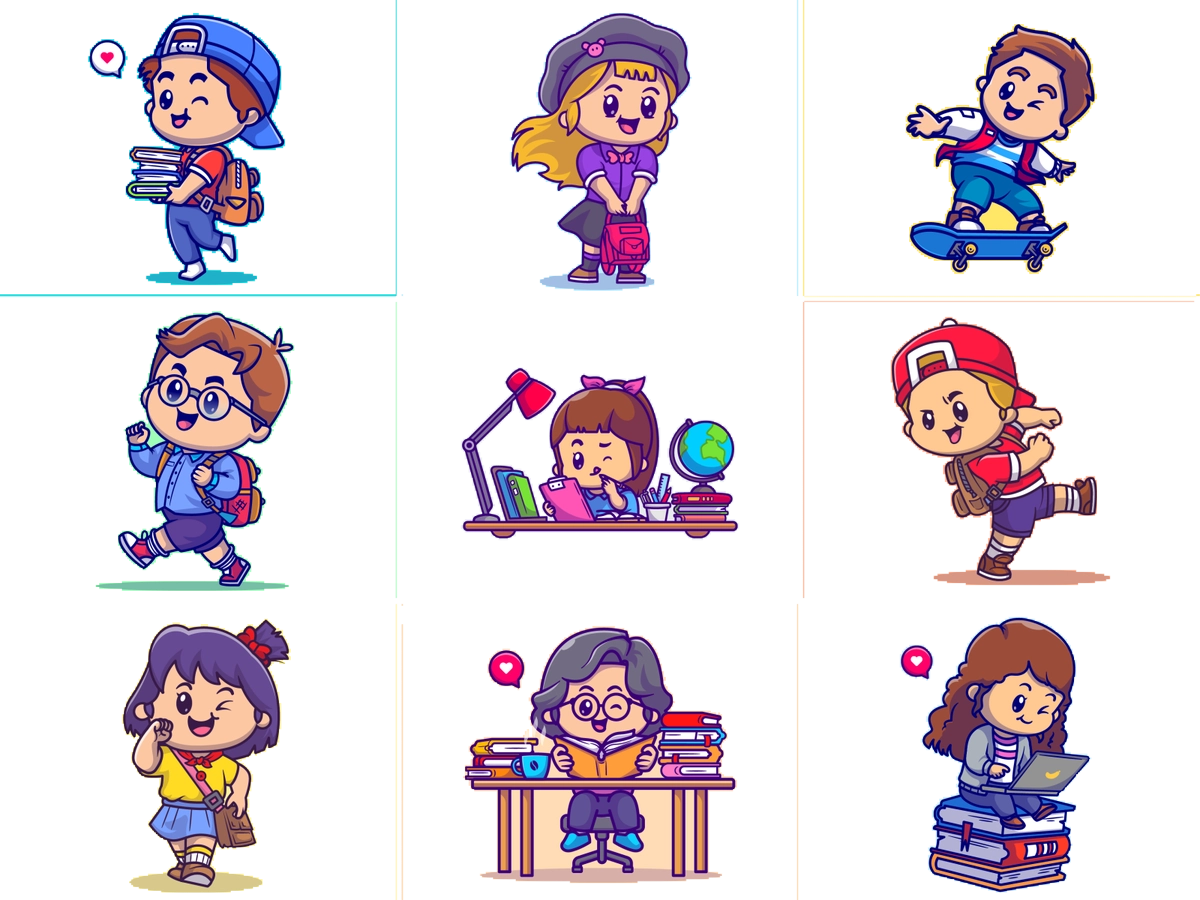 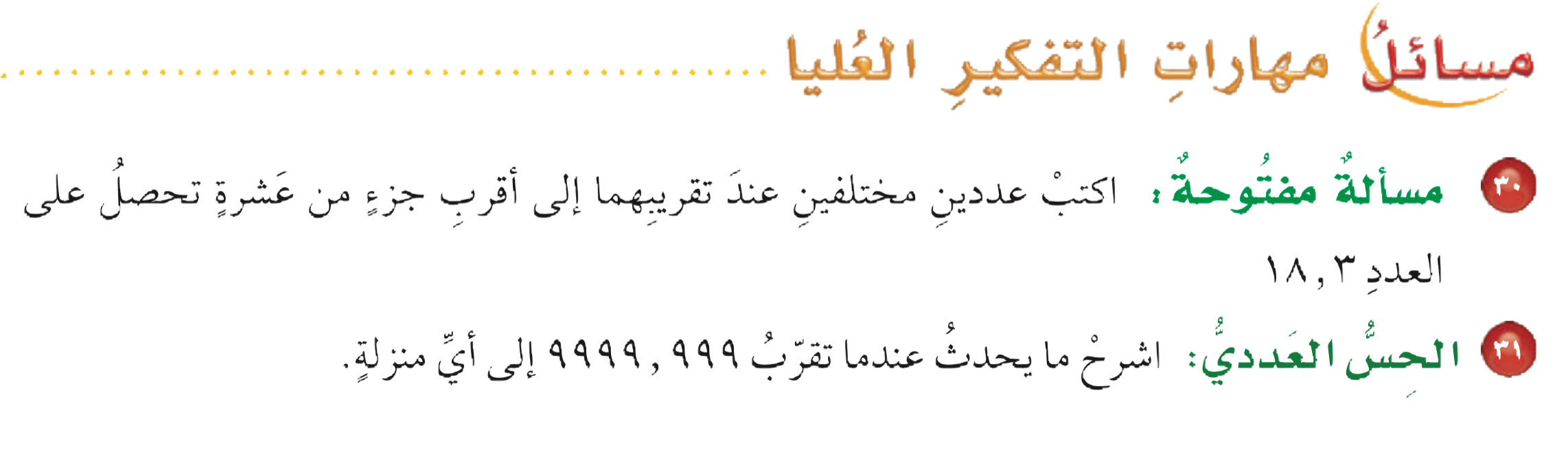 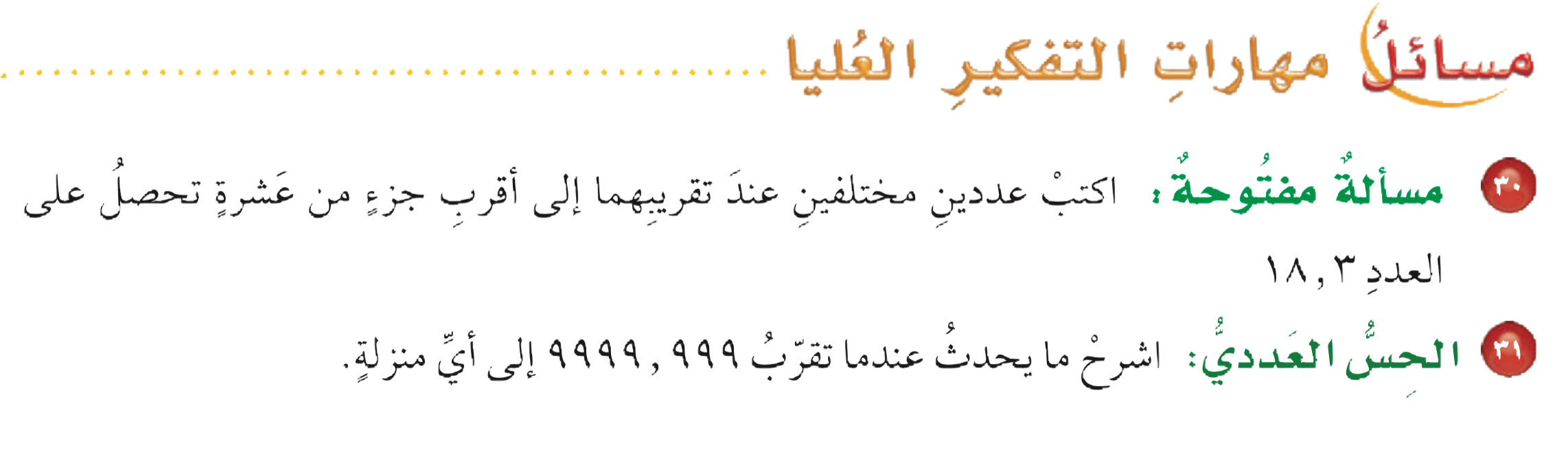 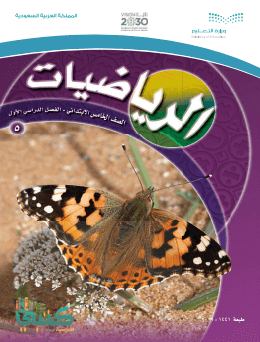 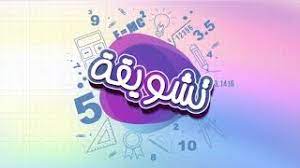 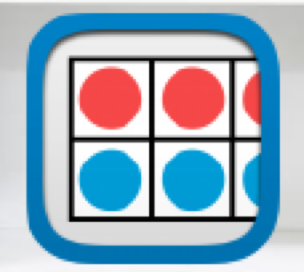 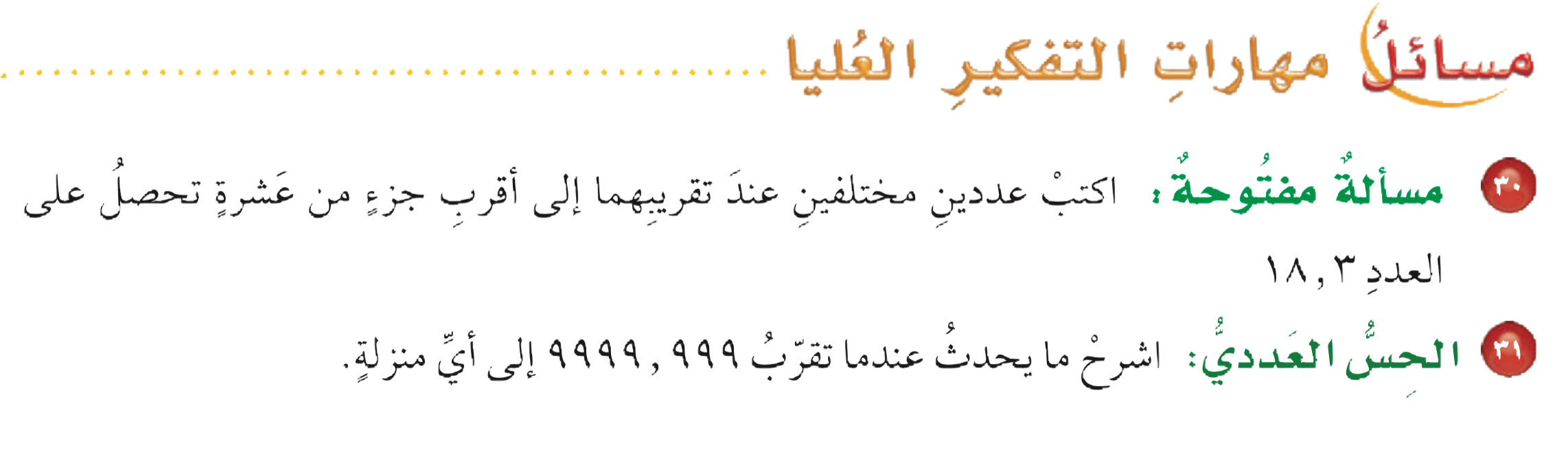 مسائل
 مهارات التفكير العليا
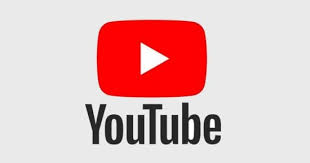 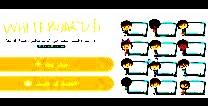 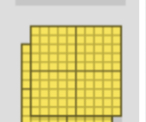 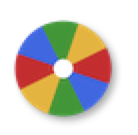 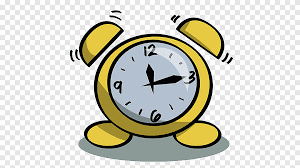 نشاط
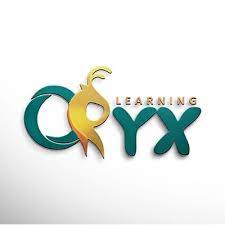 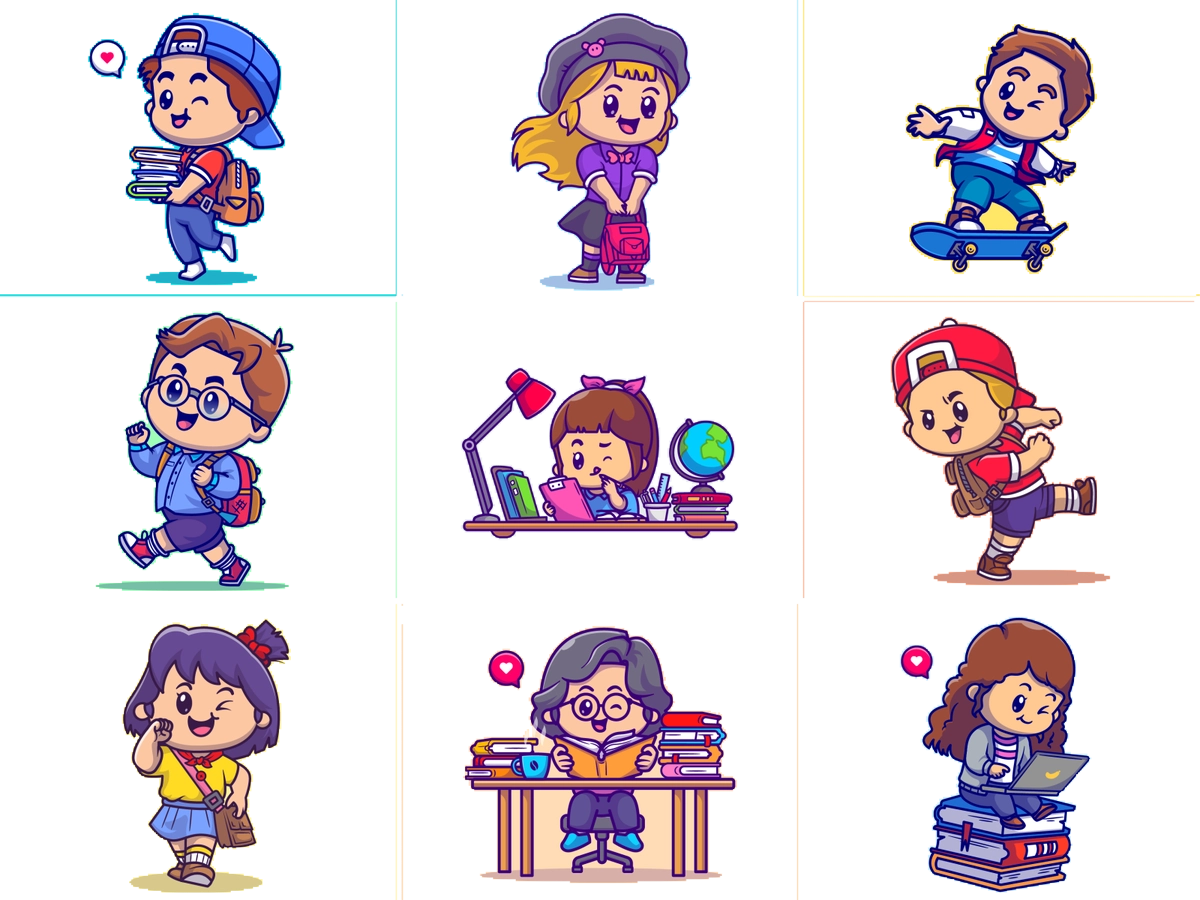 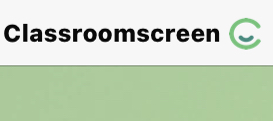 أدوات
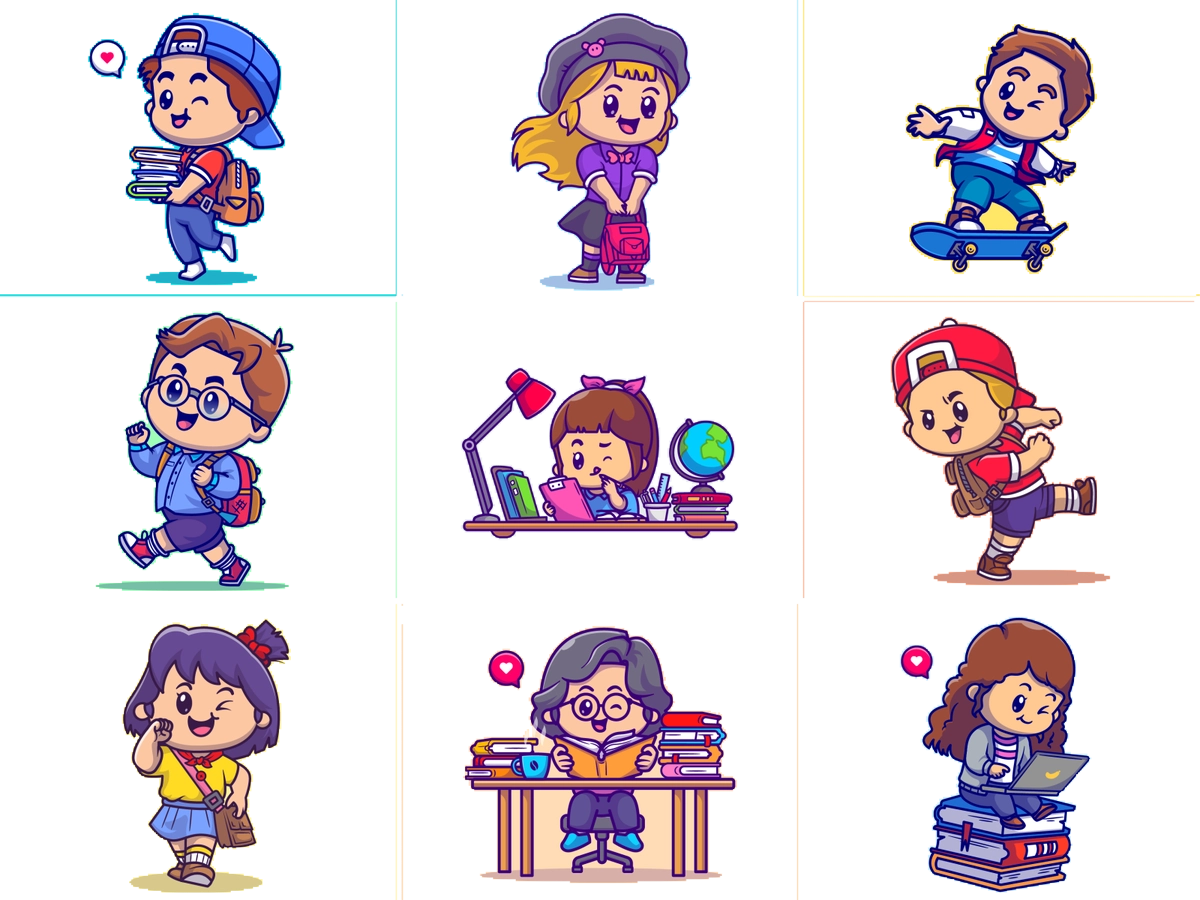 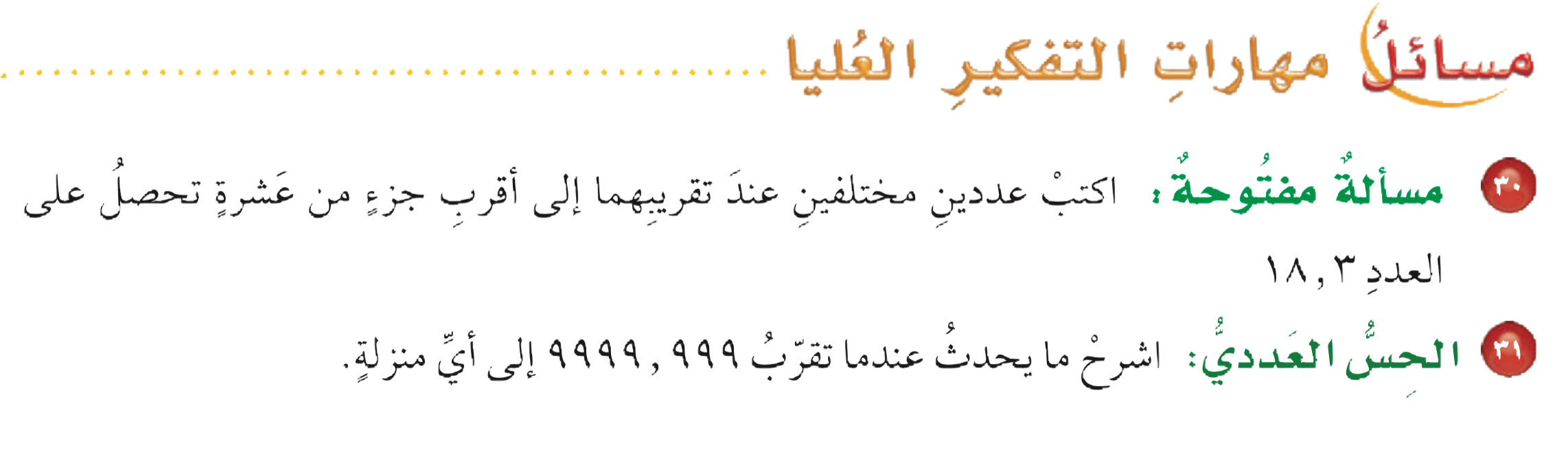 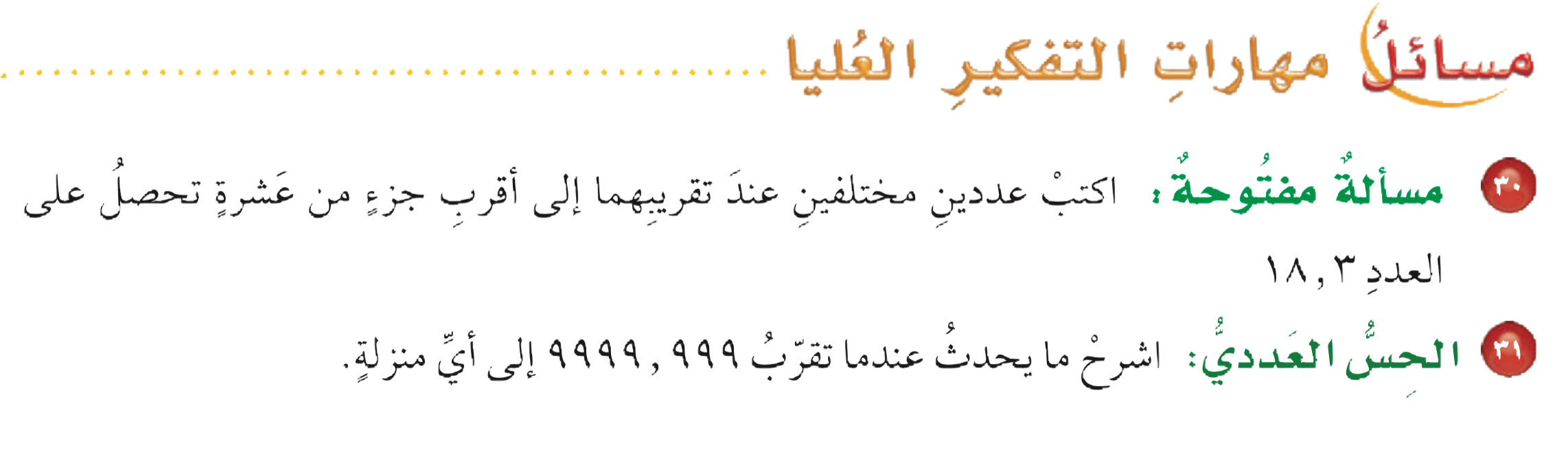 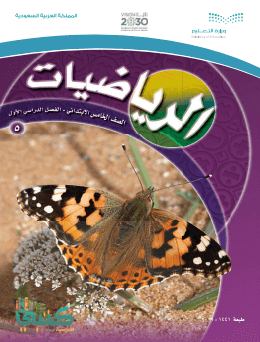 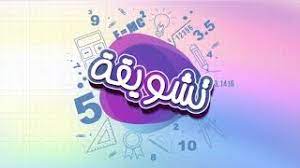 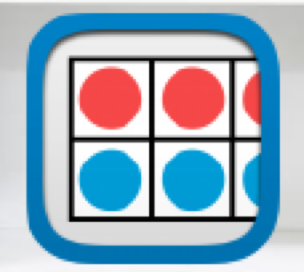 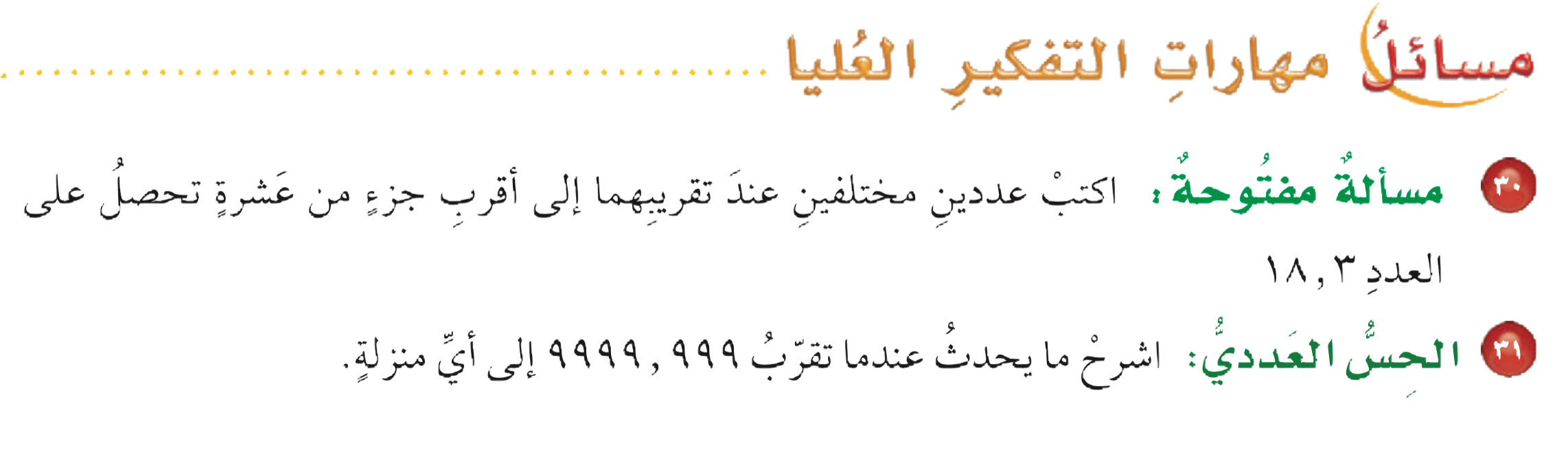 مسائل
 مهارات التفكير العليا
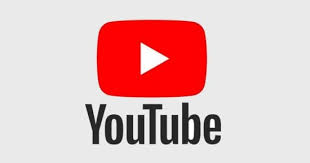 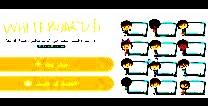 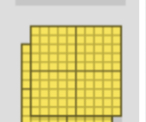 ١٨٫٢٥
،
١٨٫٣١
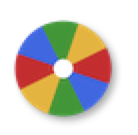 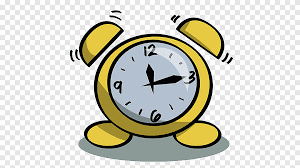 نشاط
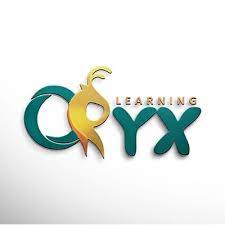 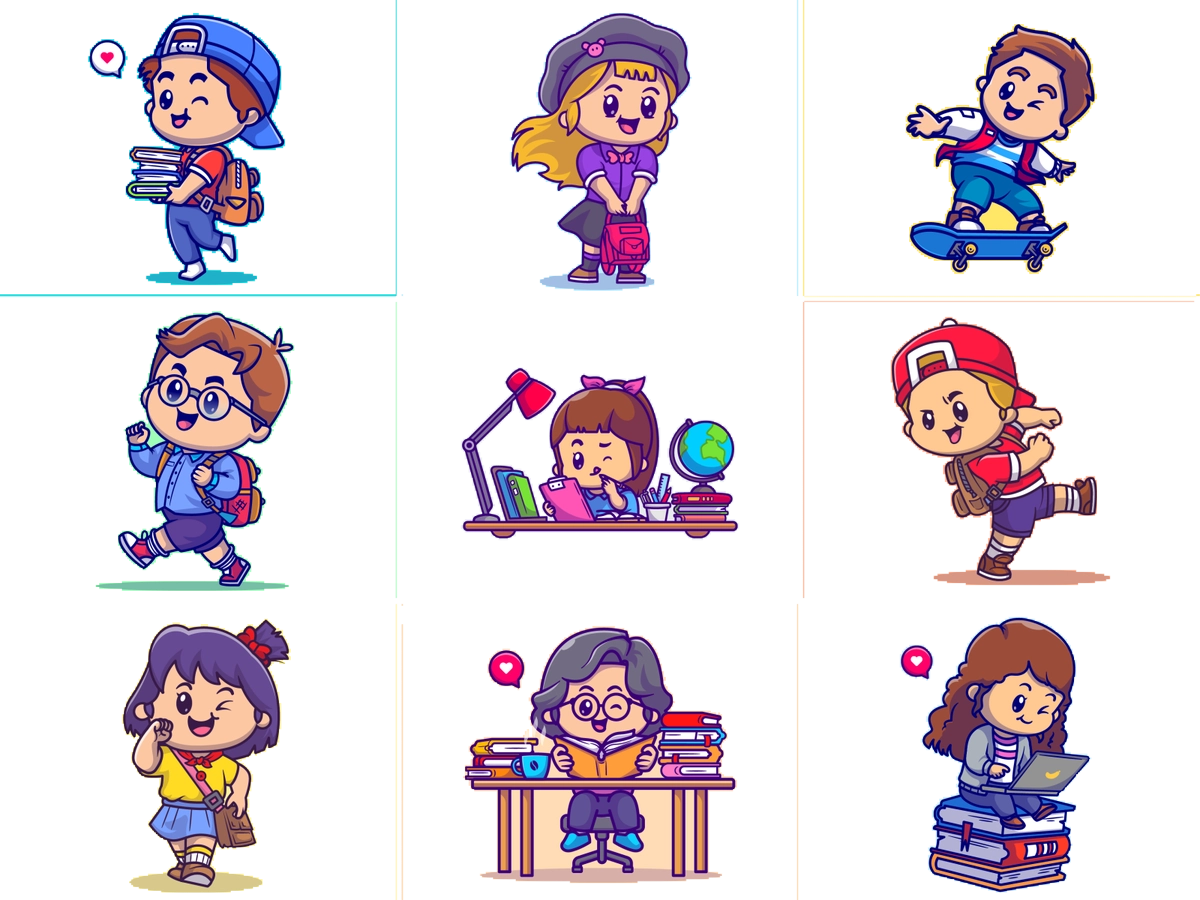 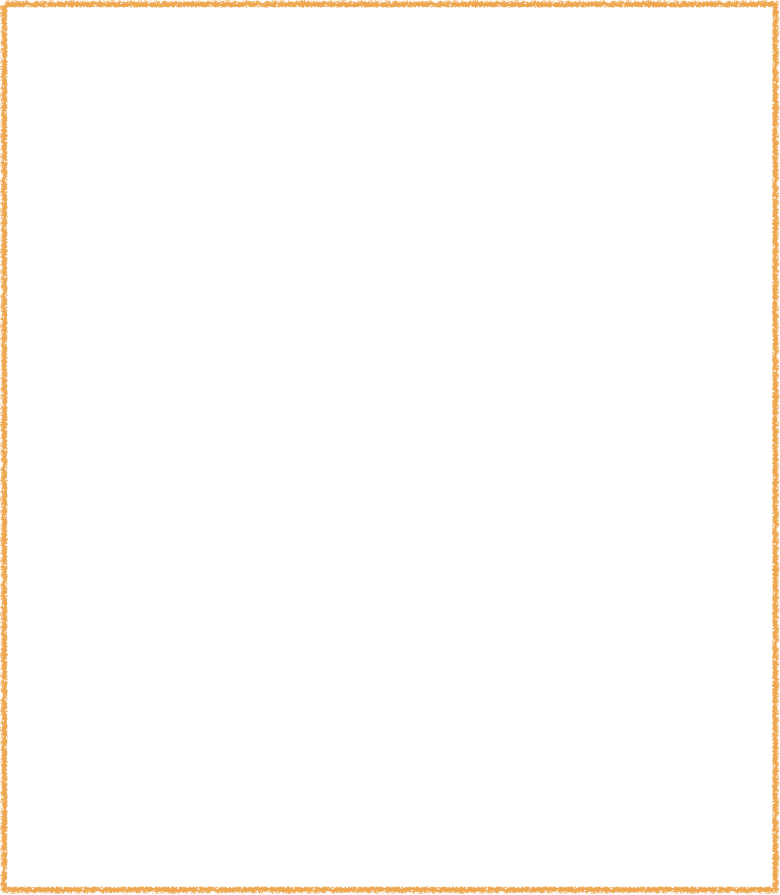 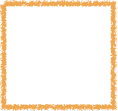 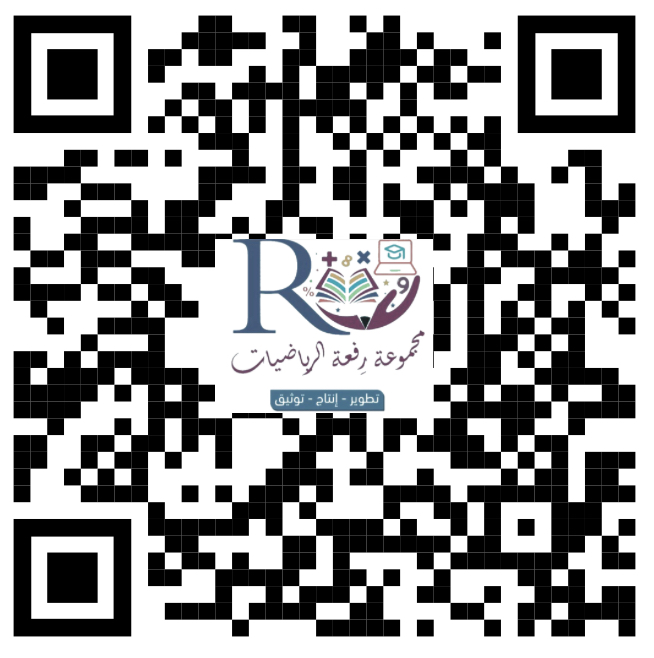 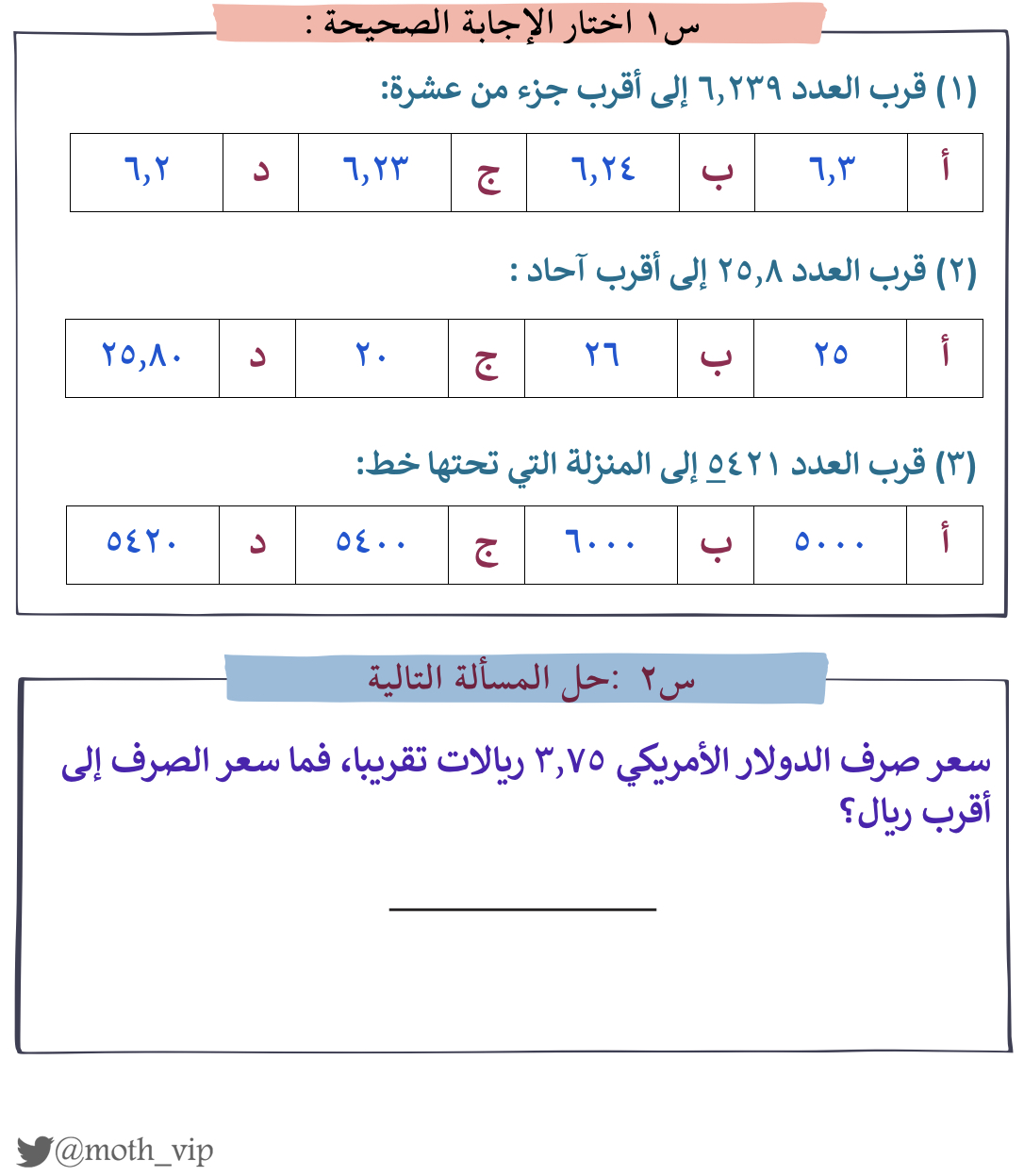 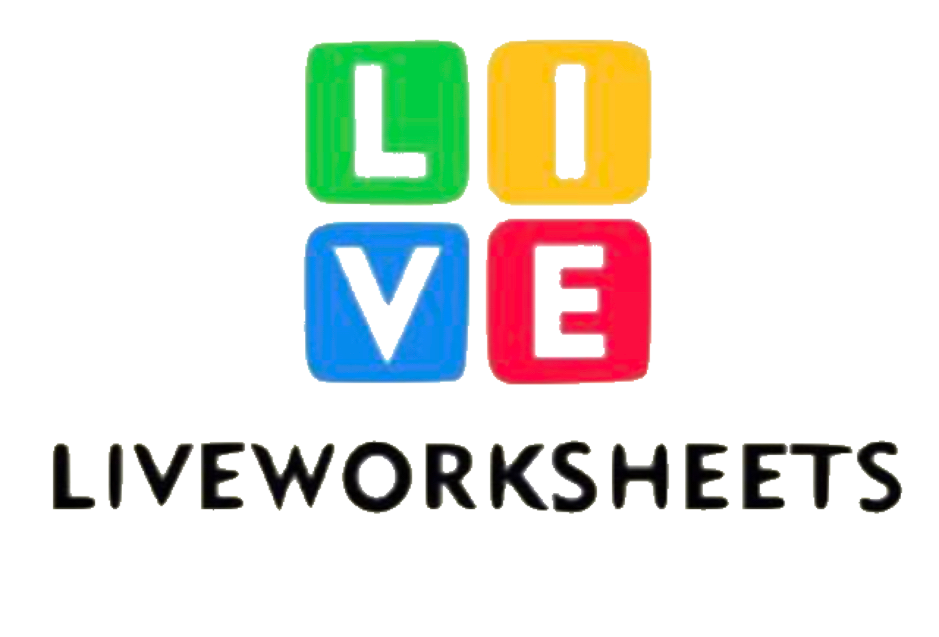 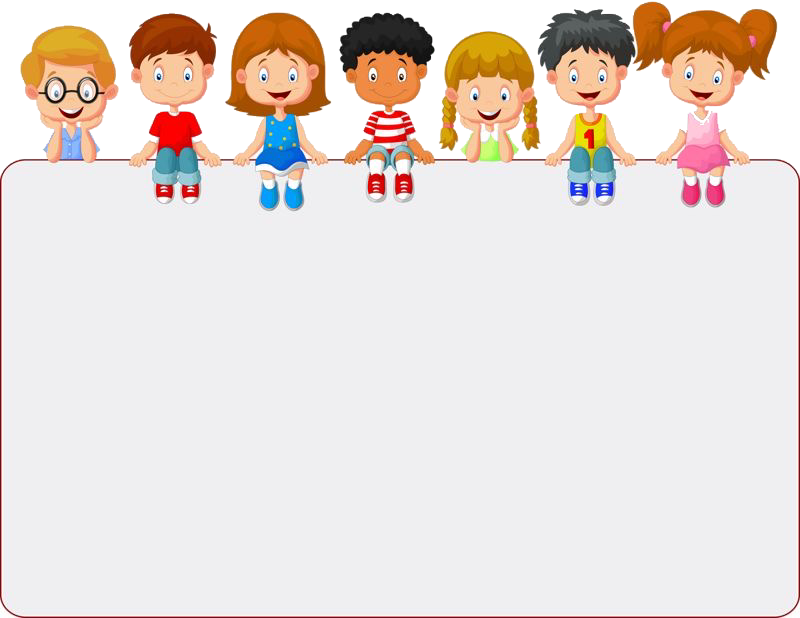 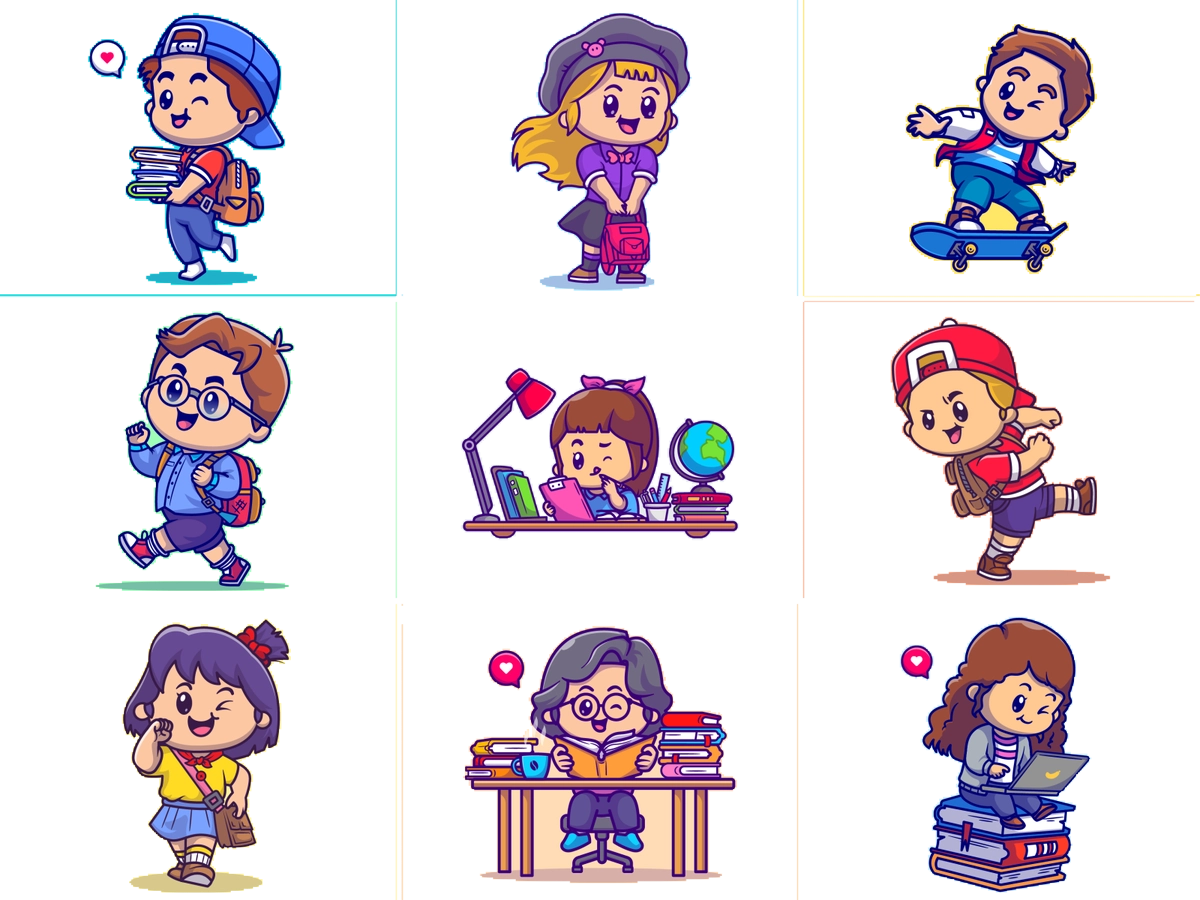 جدول التعلم
ماذا أعرف
ماذا تعلمت
ماذا أريد أن أعرف
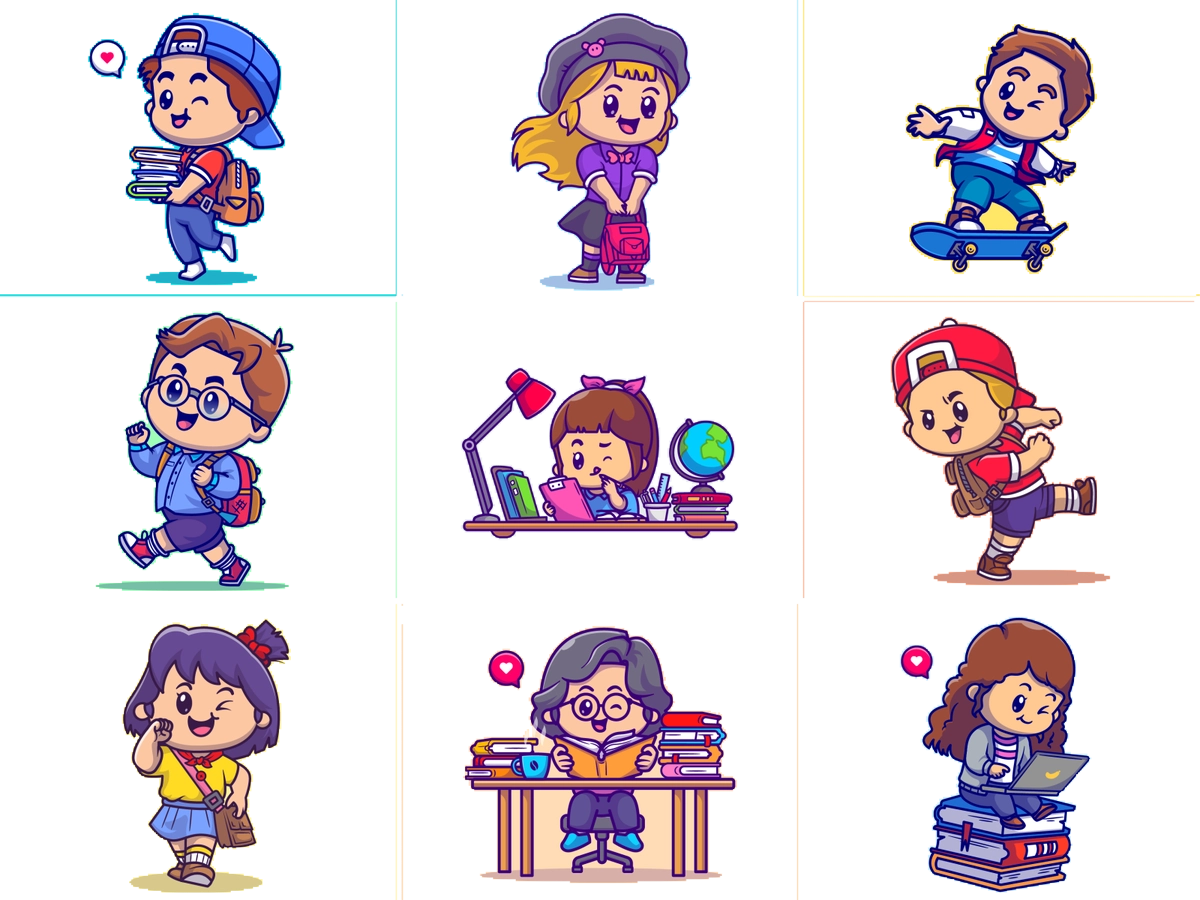 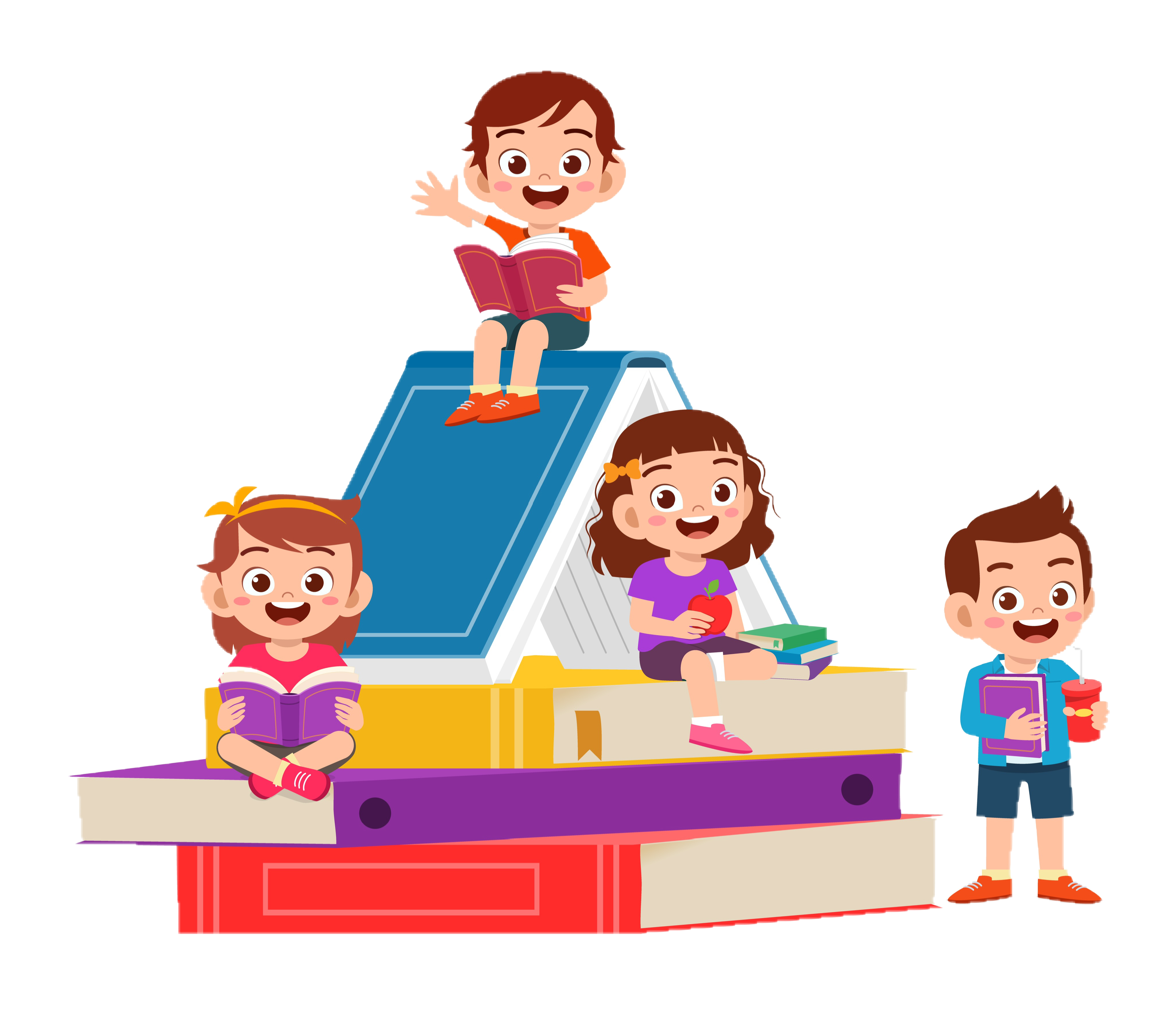 الواجـــب
سؤال :
١١ ،١٢ ، ١٨ ، ١٩ ، ٢٤
صفحة :
٤٩
ختاماً
"جذور التعليم مريرة،     لكن ثمراتها حلوة."